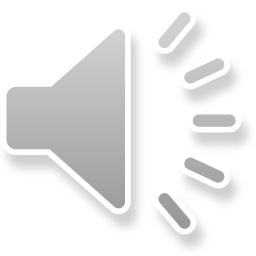 Nursery Graduation
July 2020
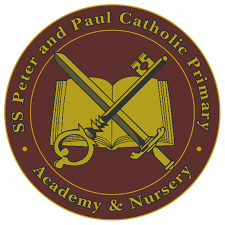 Klaudia
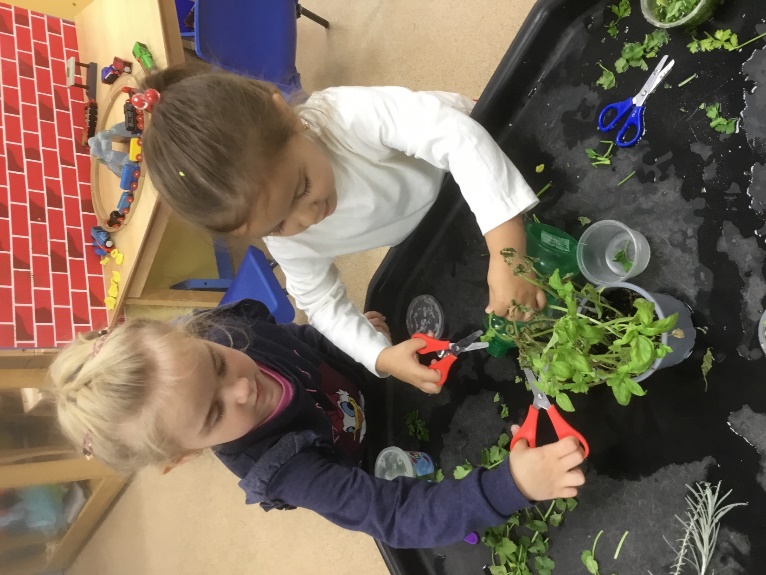 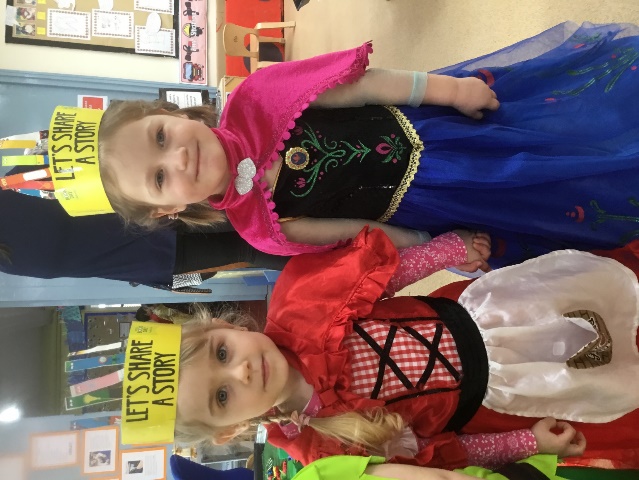 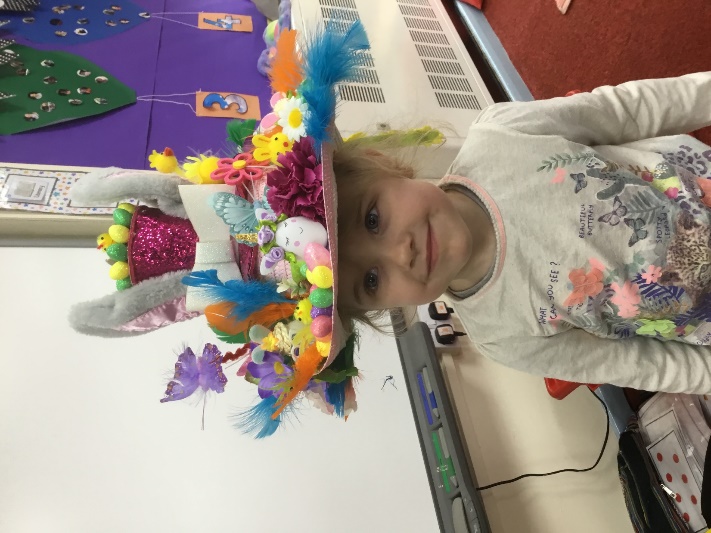 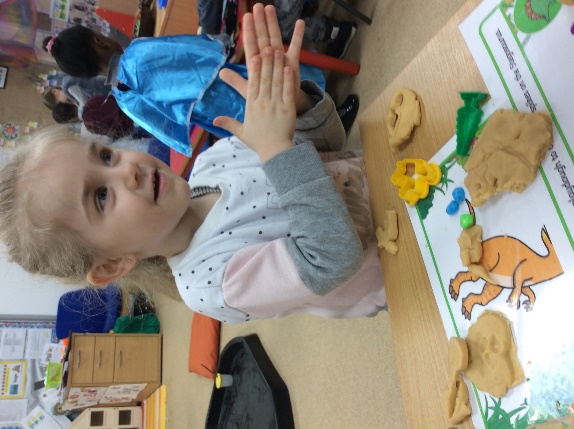 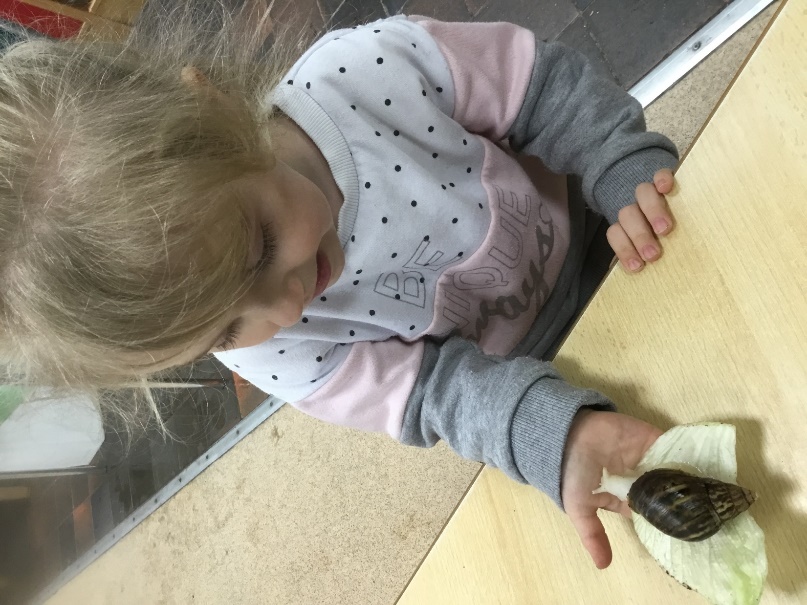 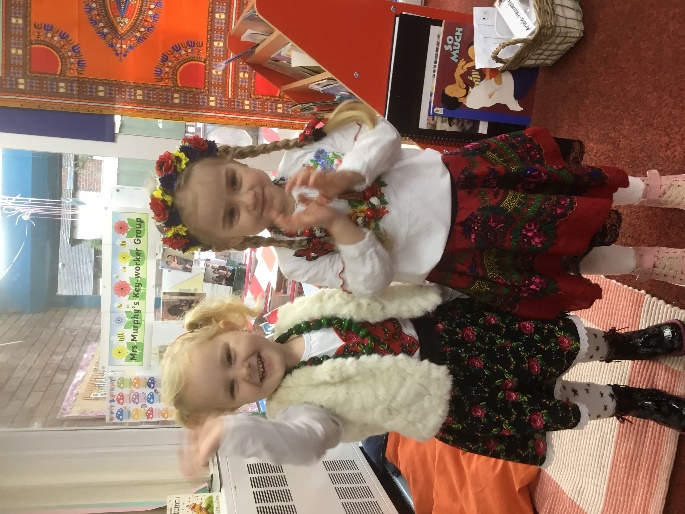 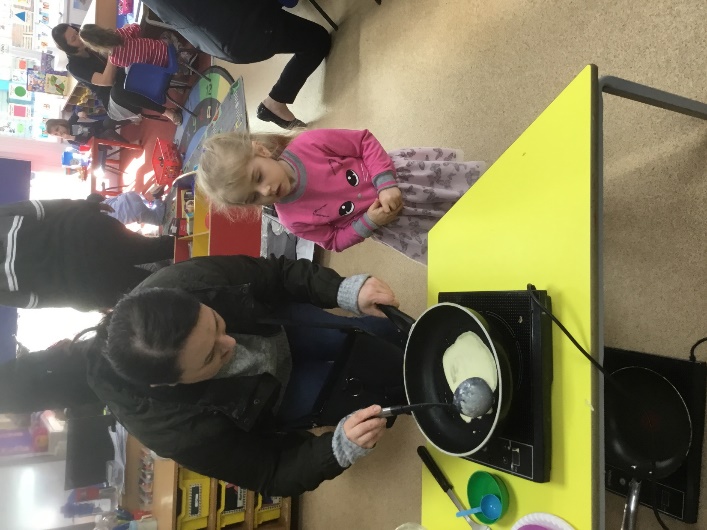 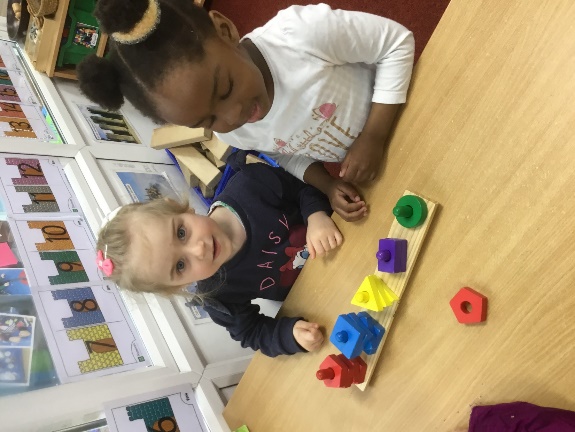 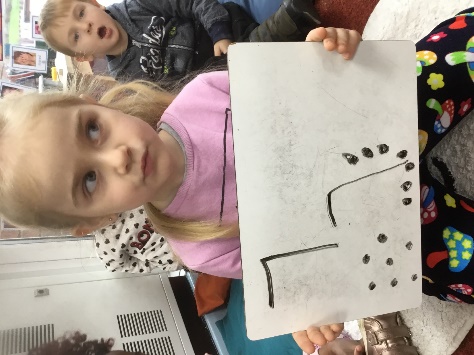 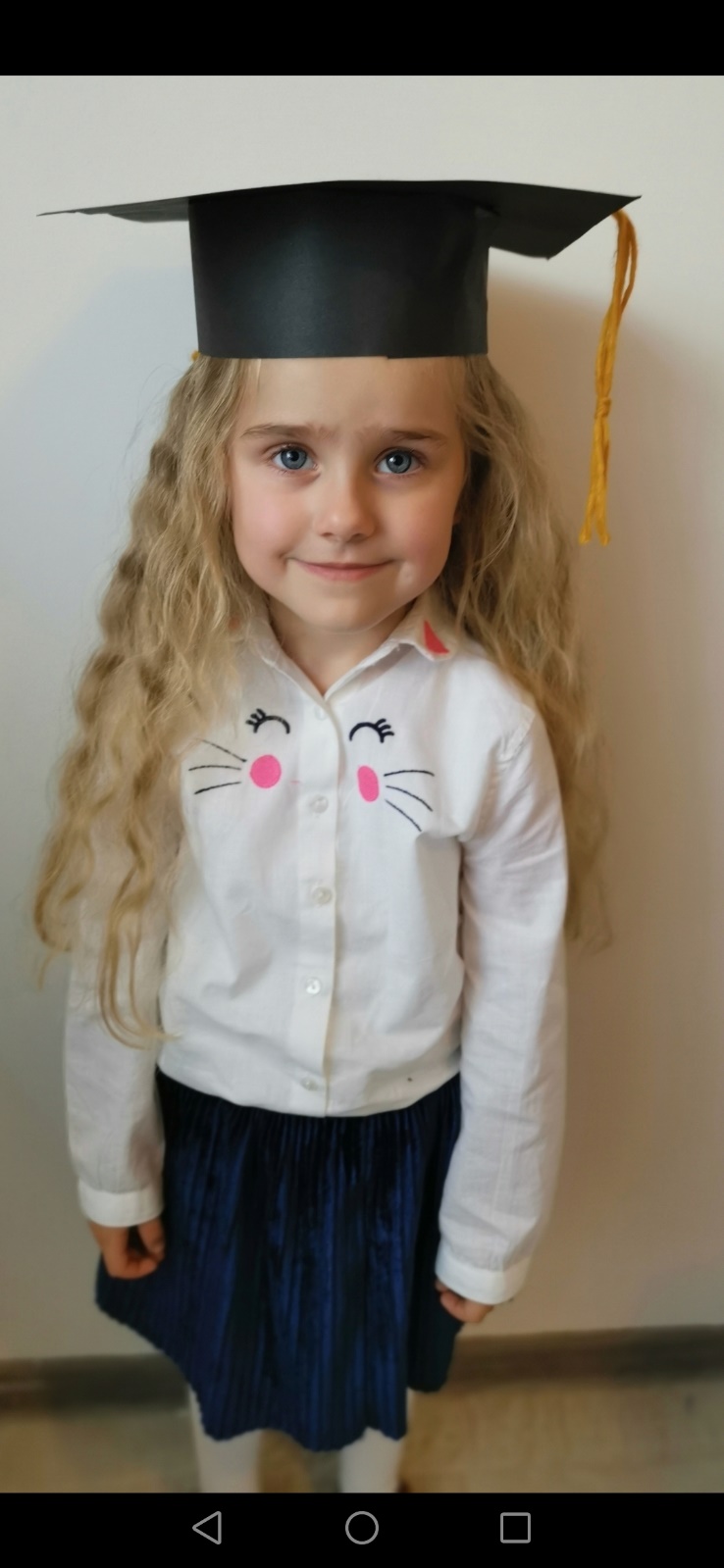 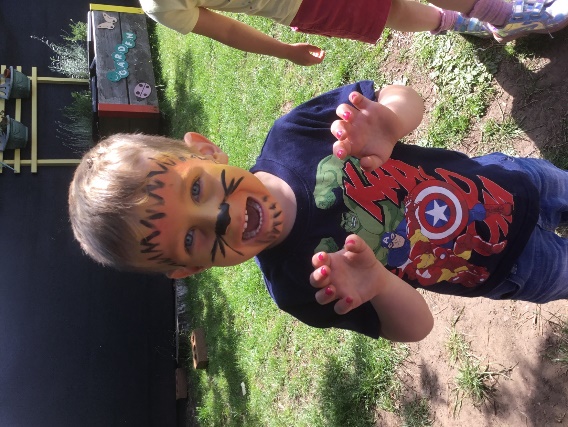 Filip
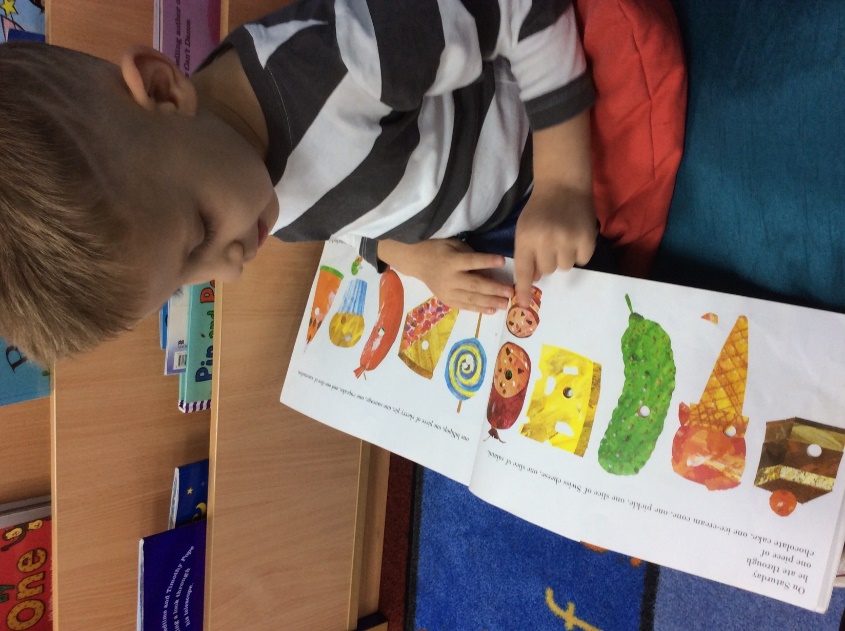 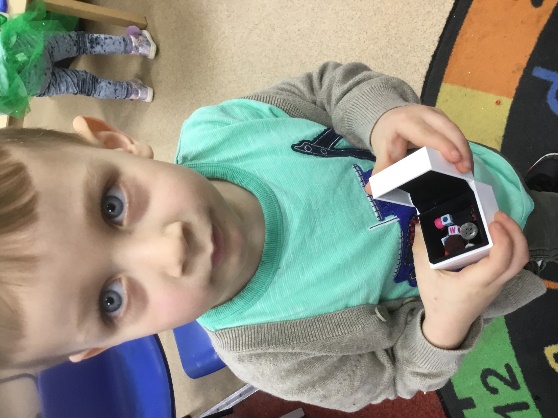 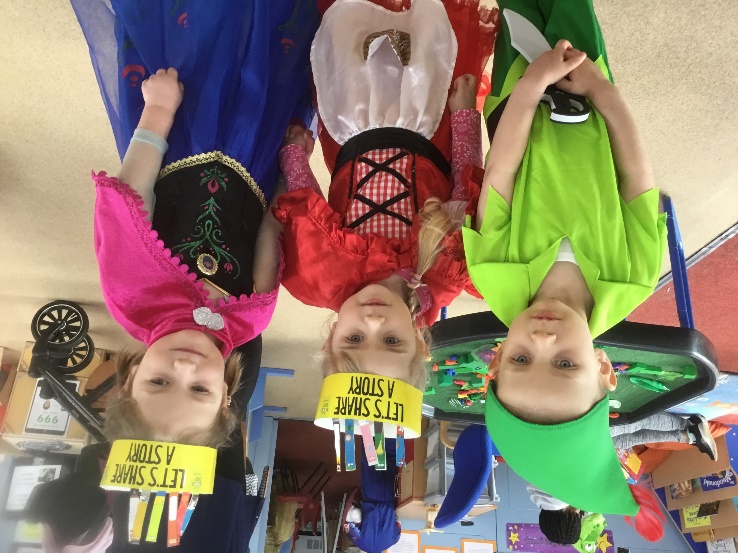 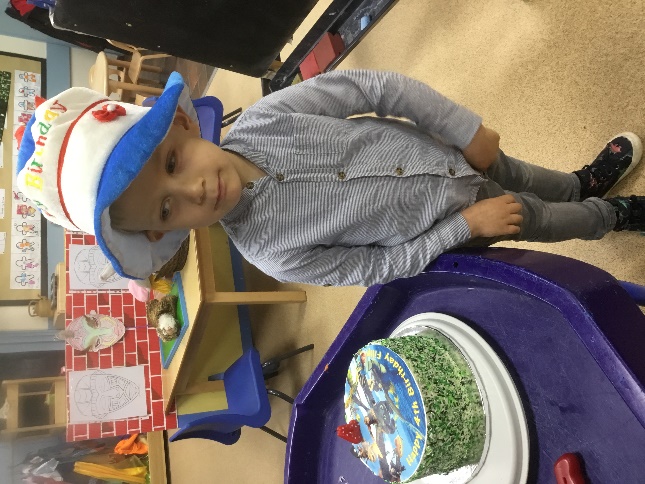 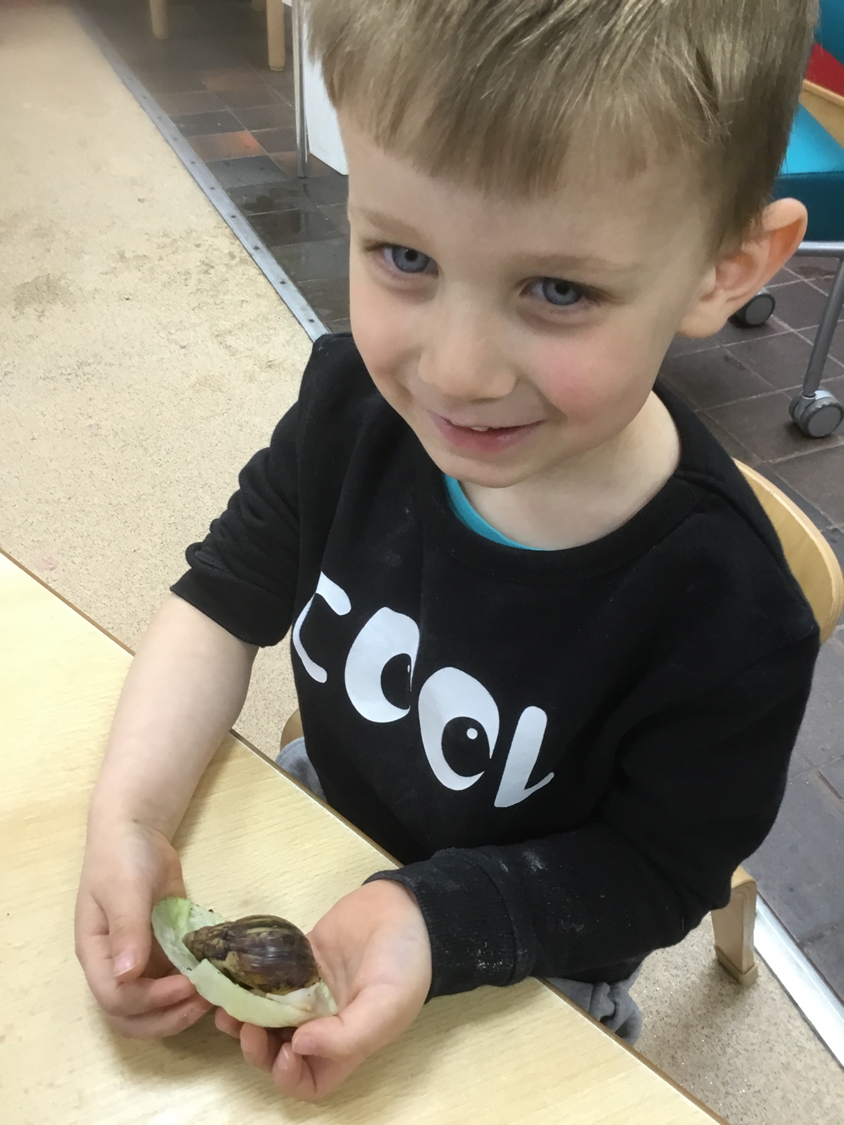 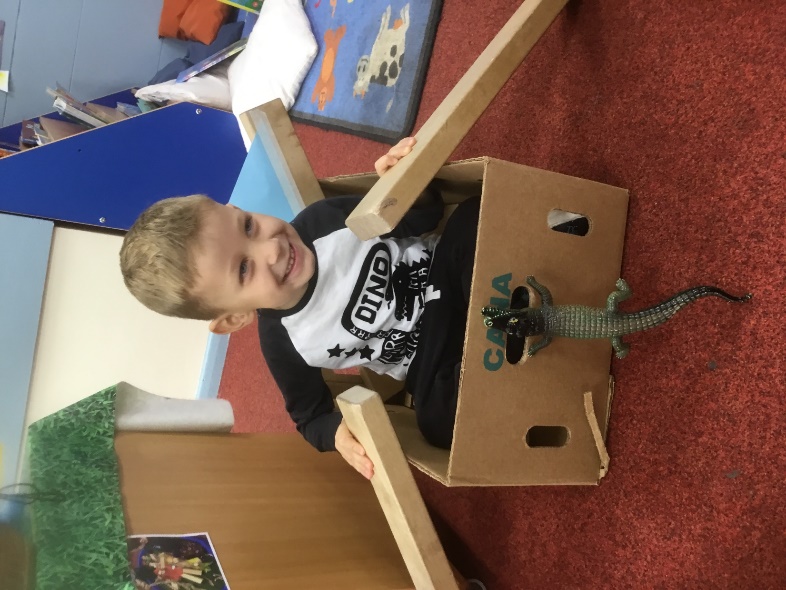 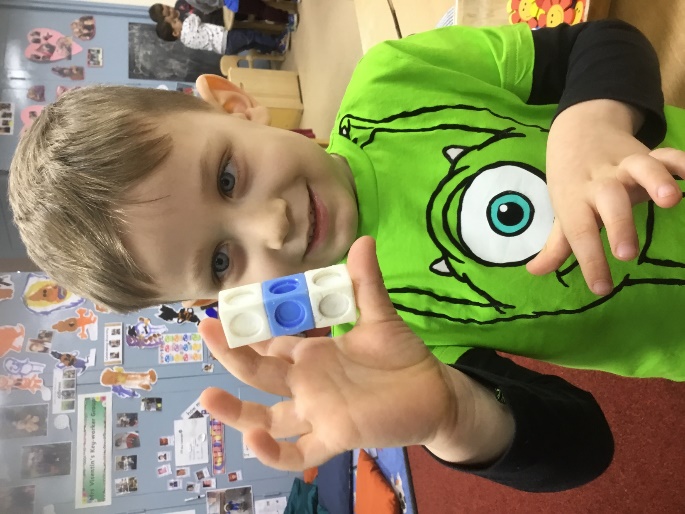 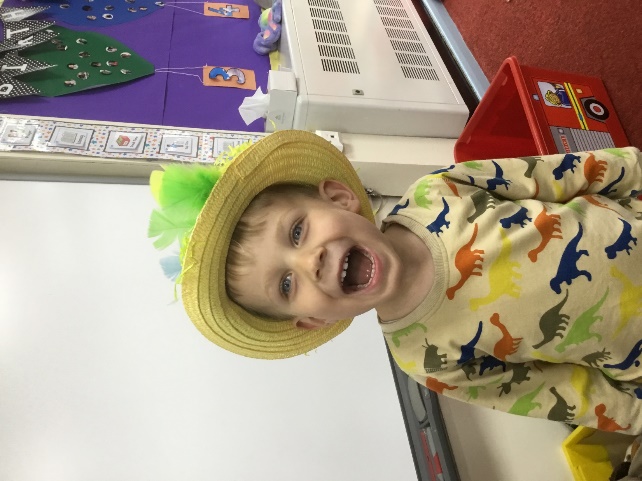 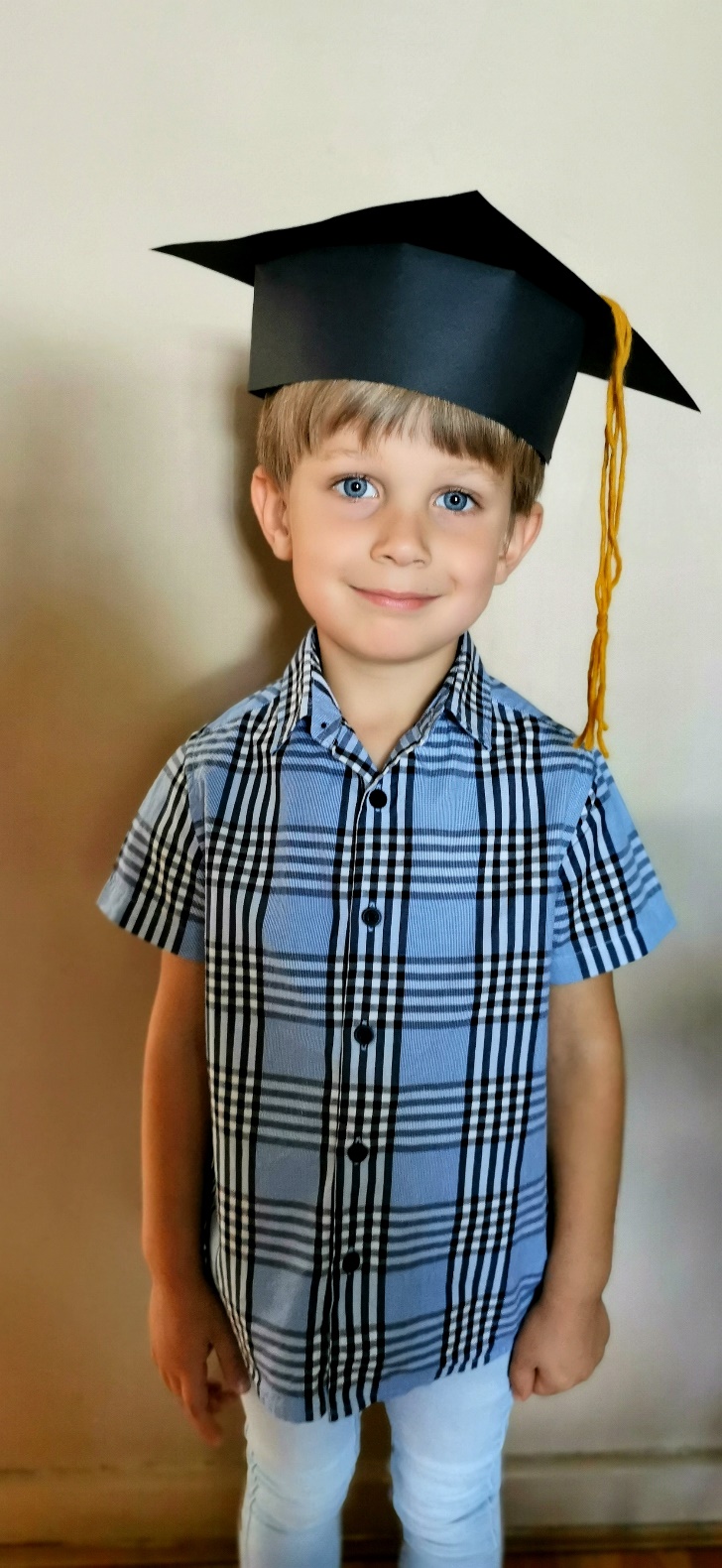 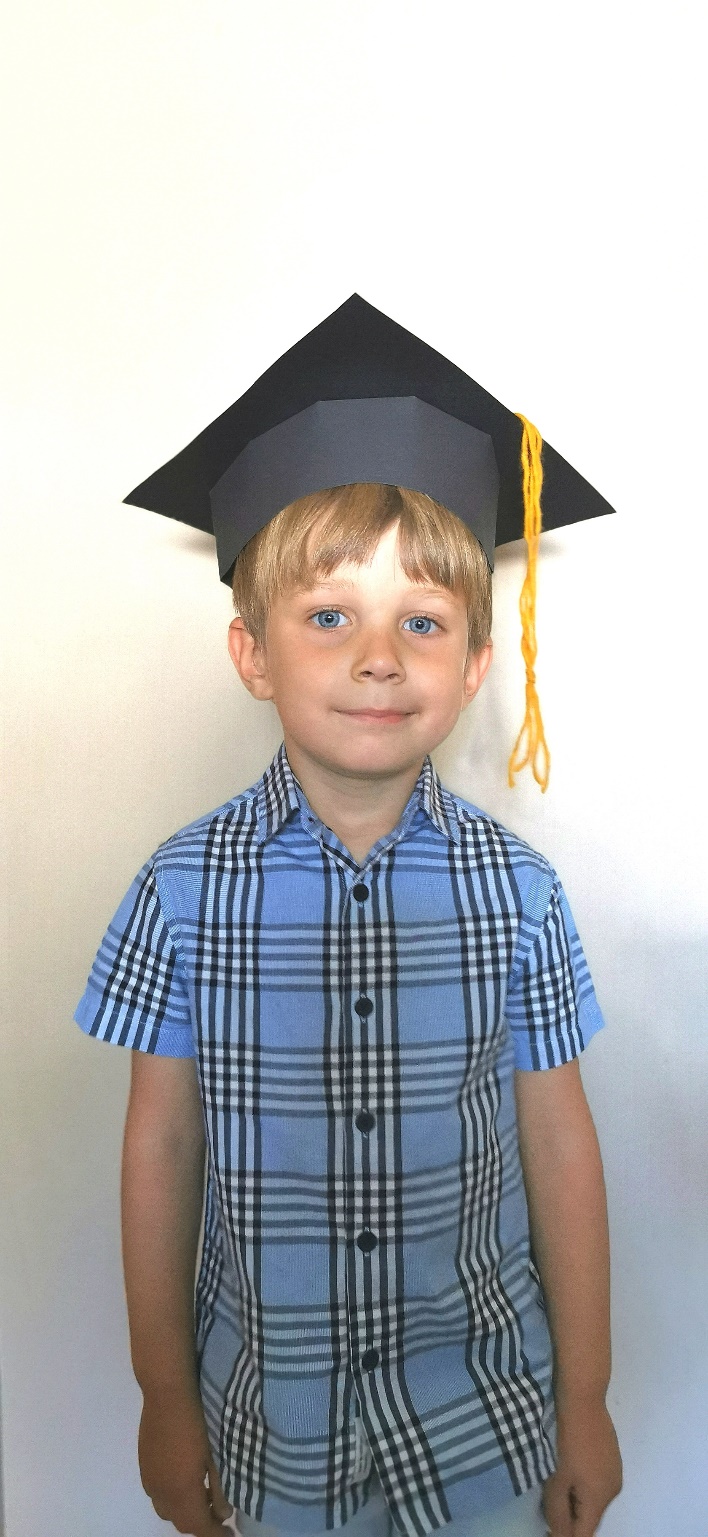 Teja
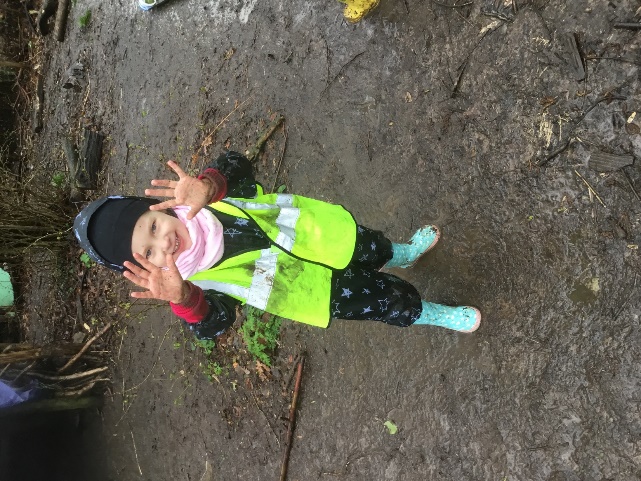 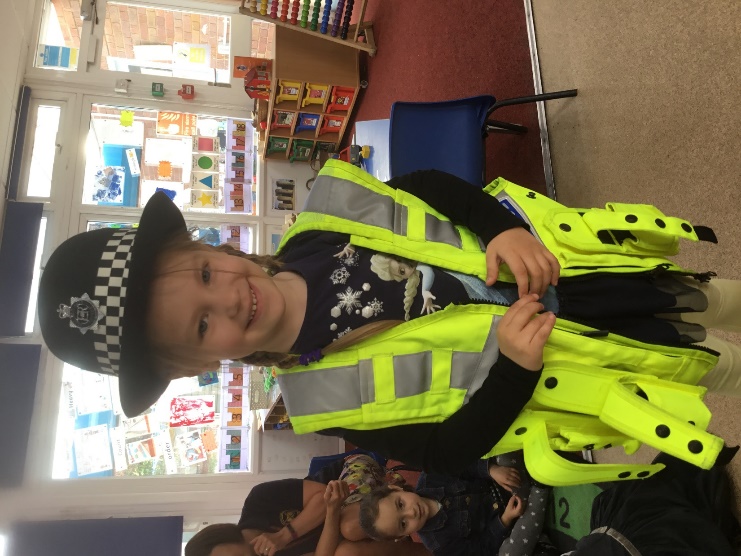 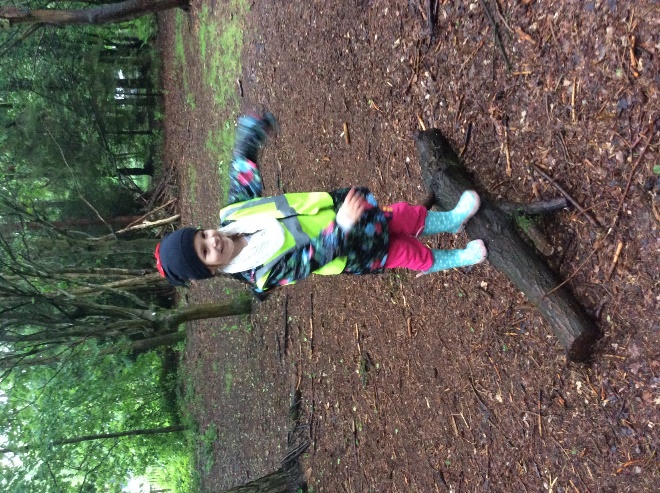 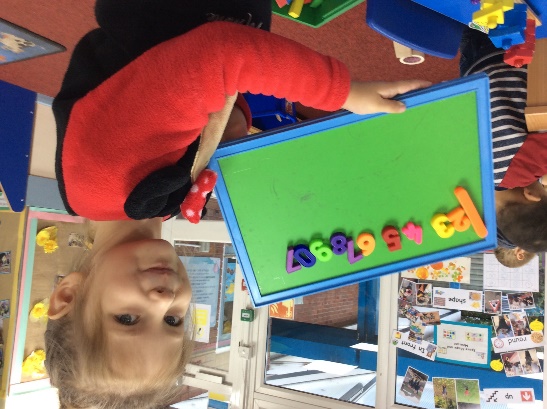 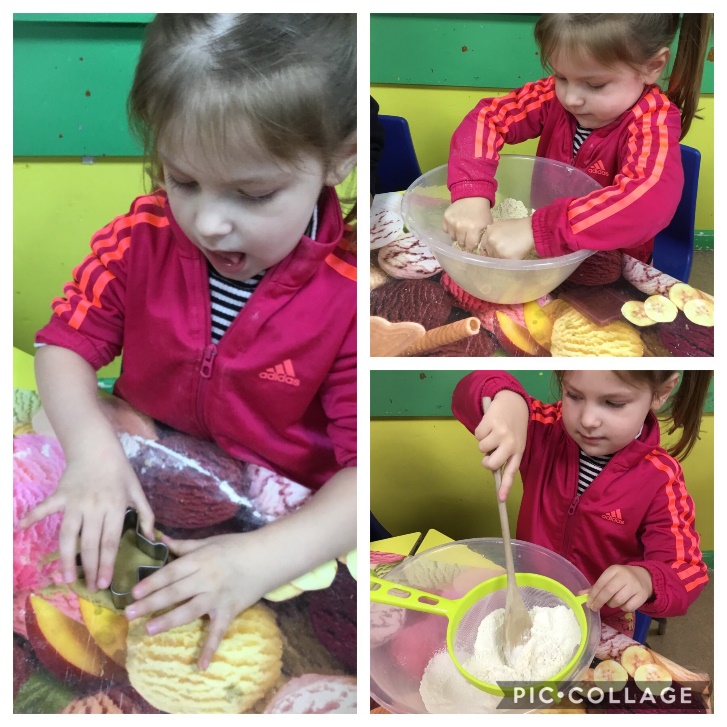 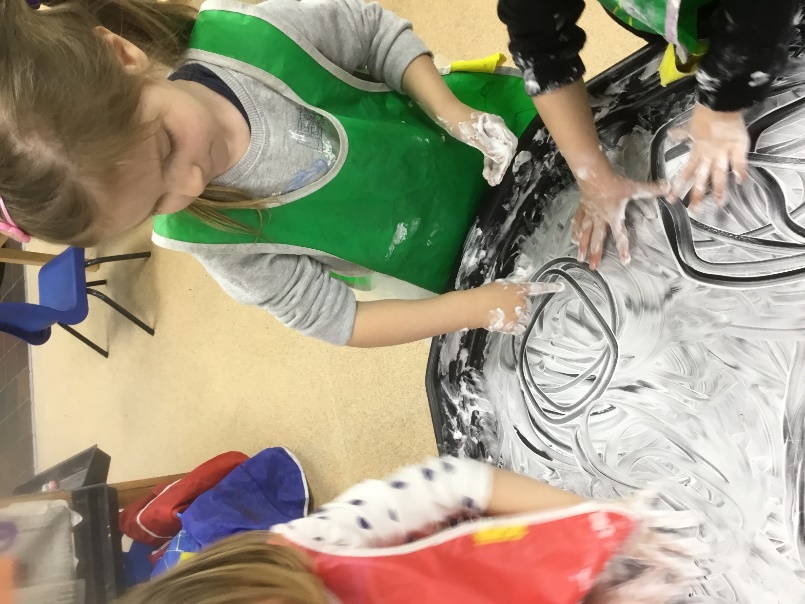 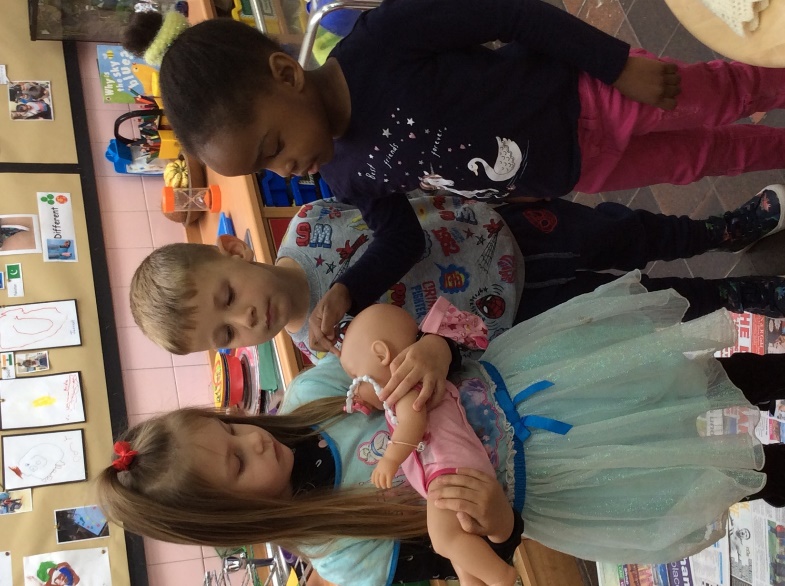 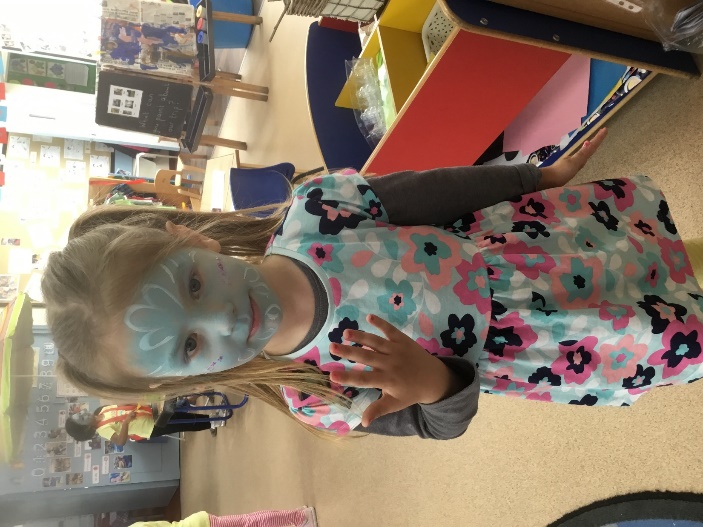 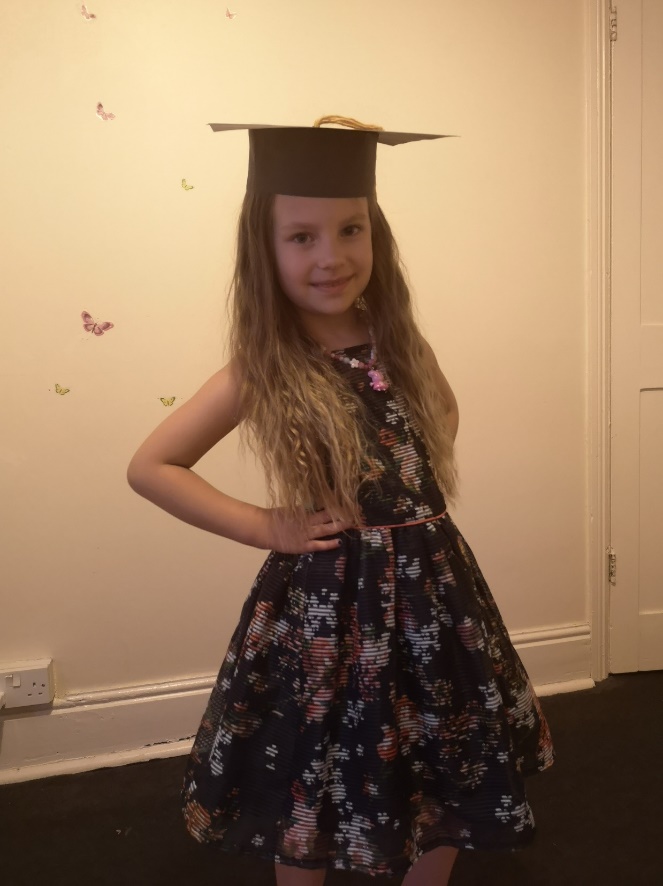 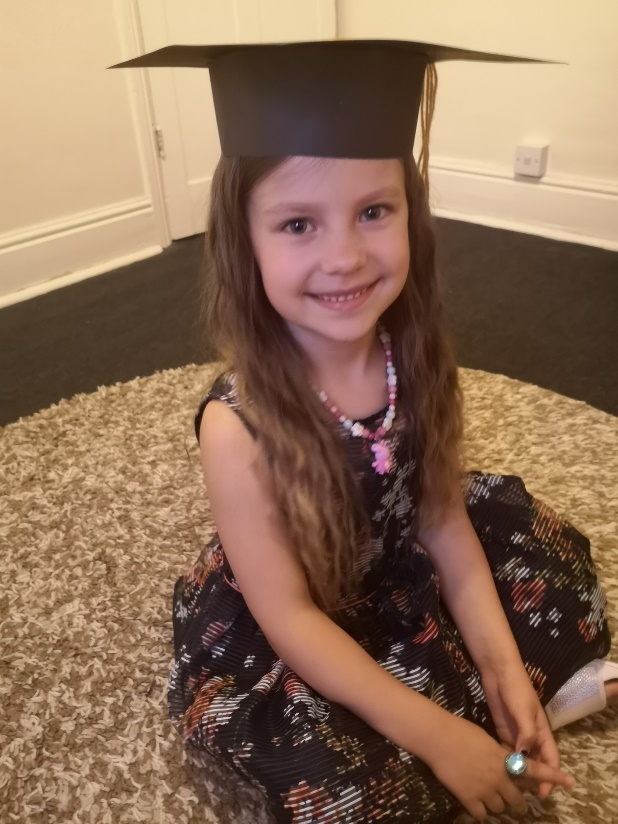 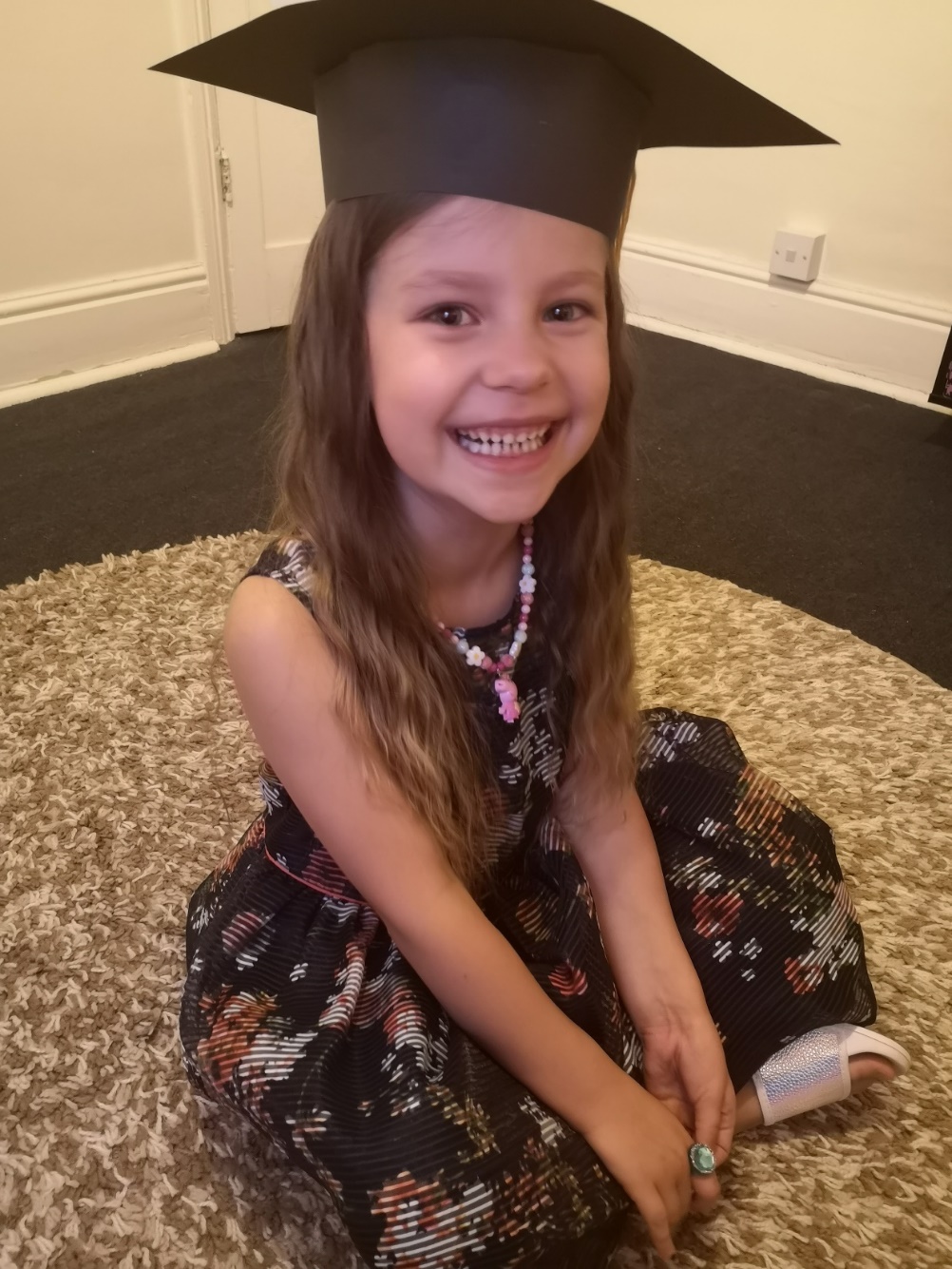 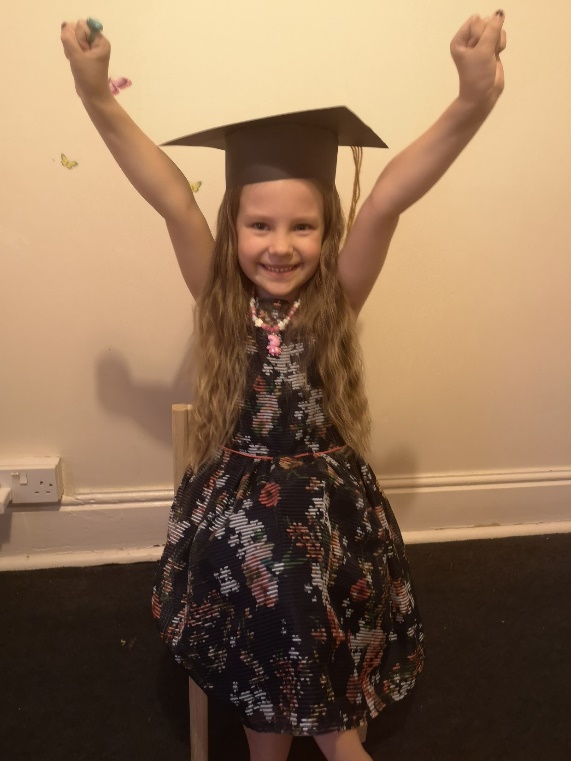 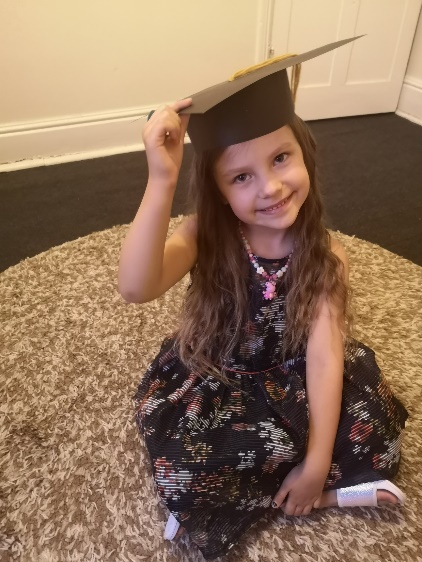 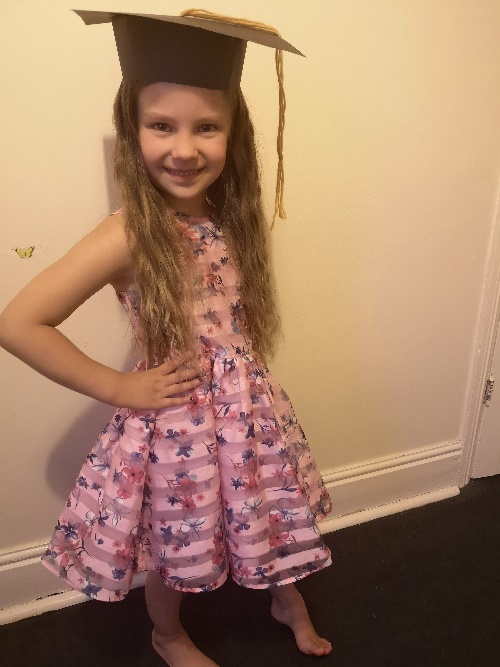 Domantas
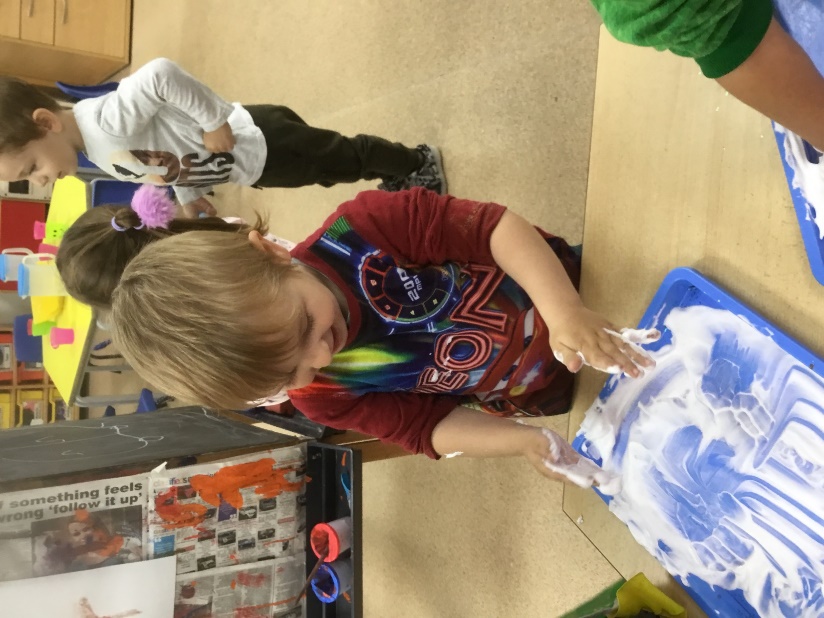 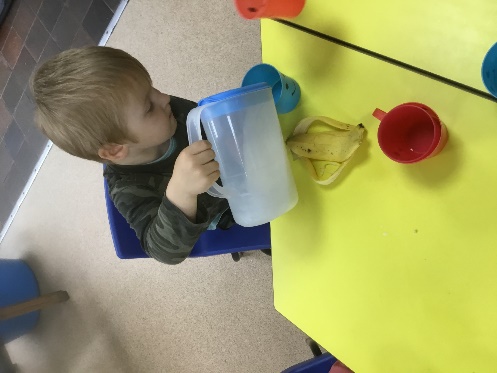 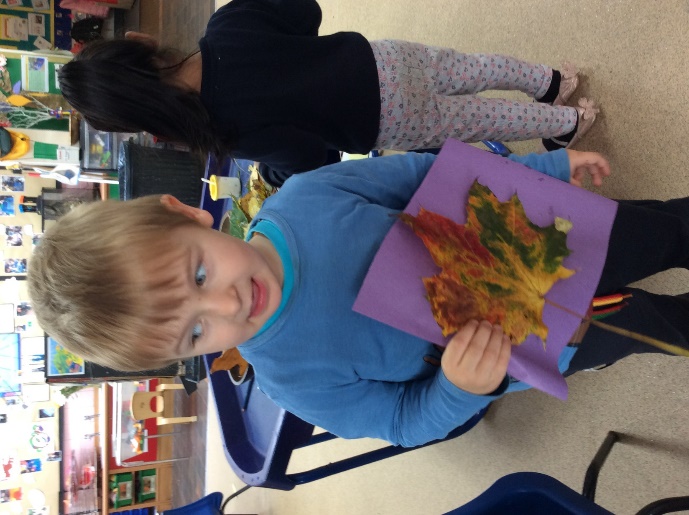 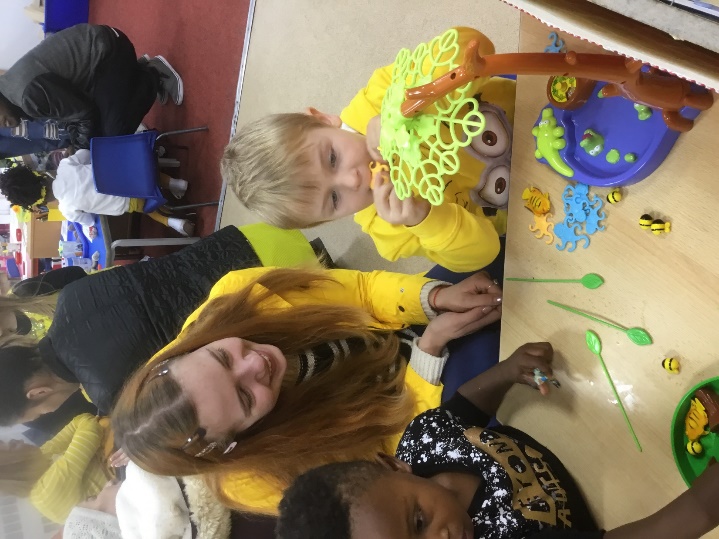 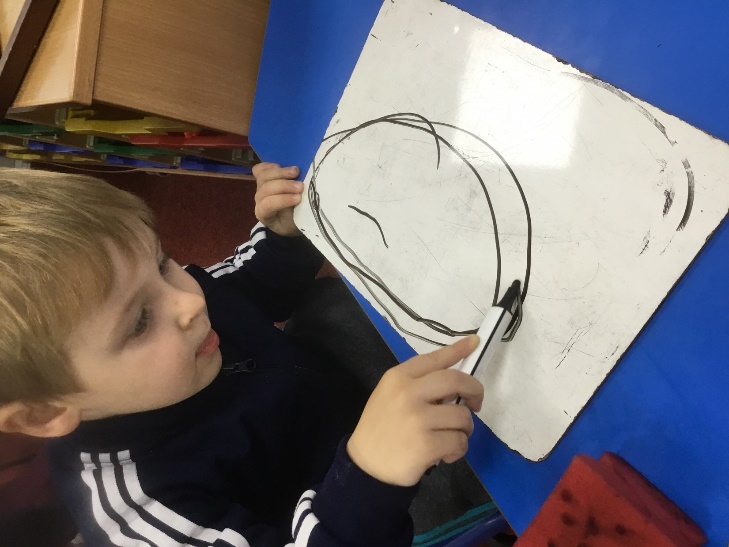 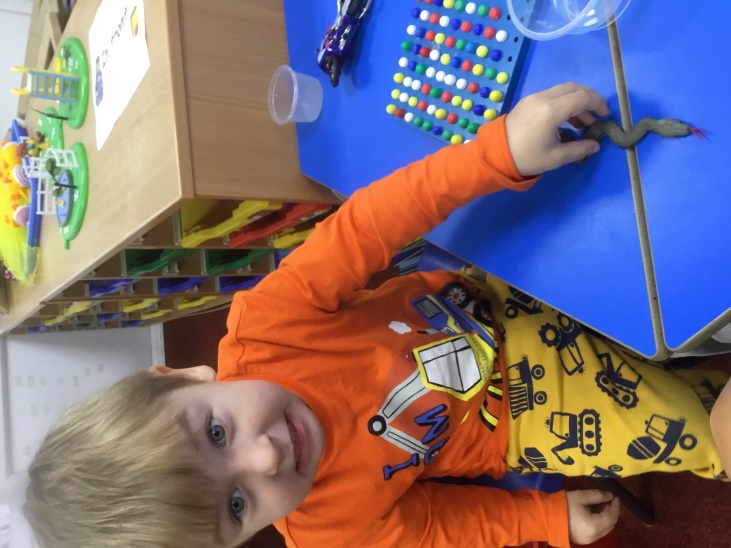 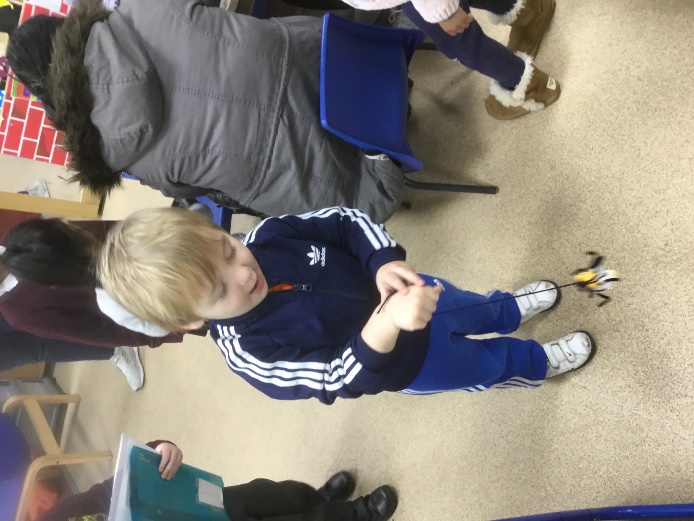 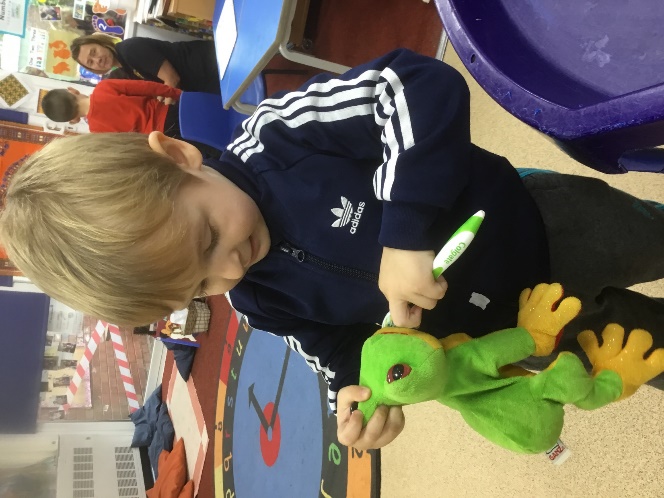 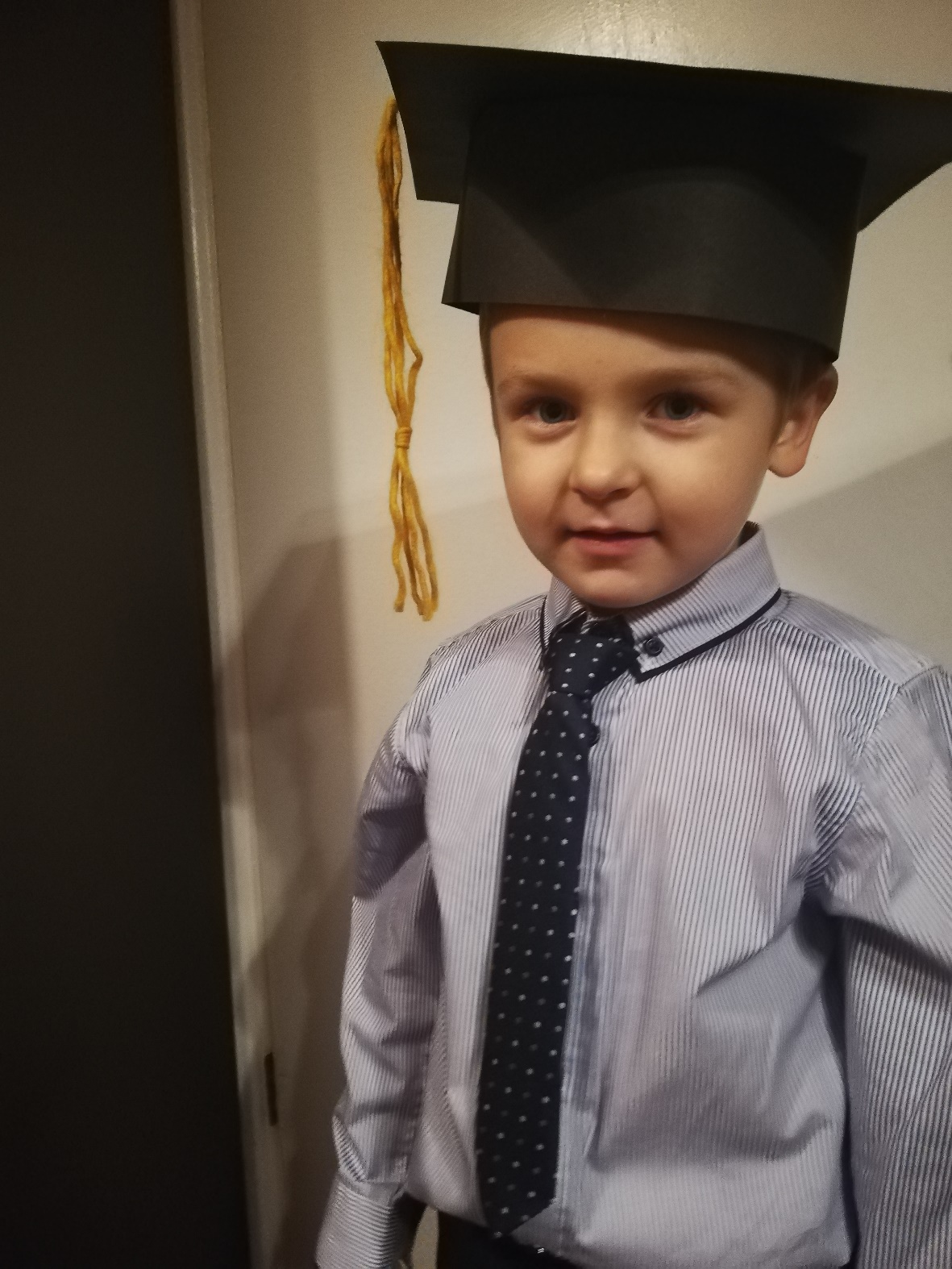 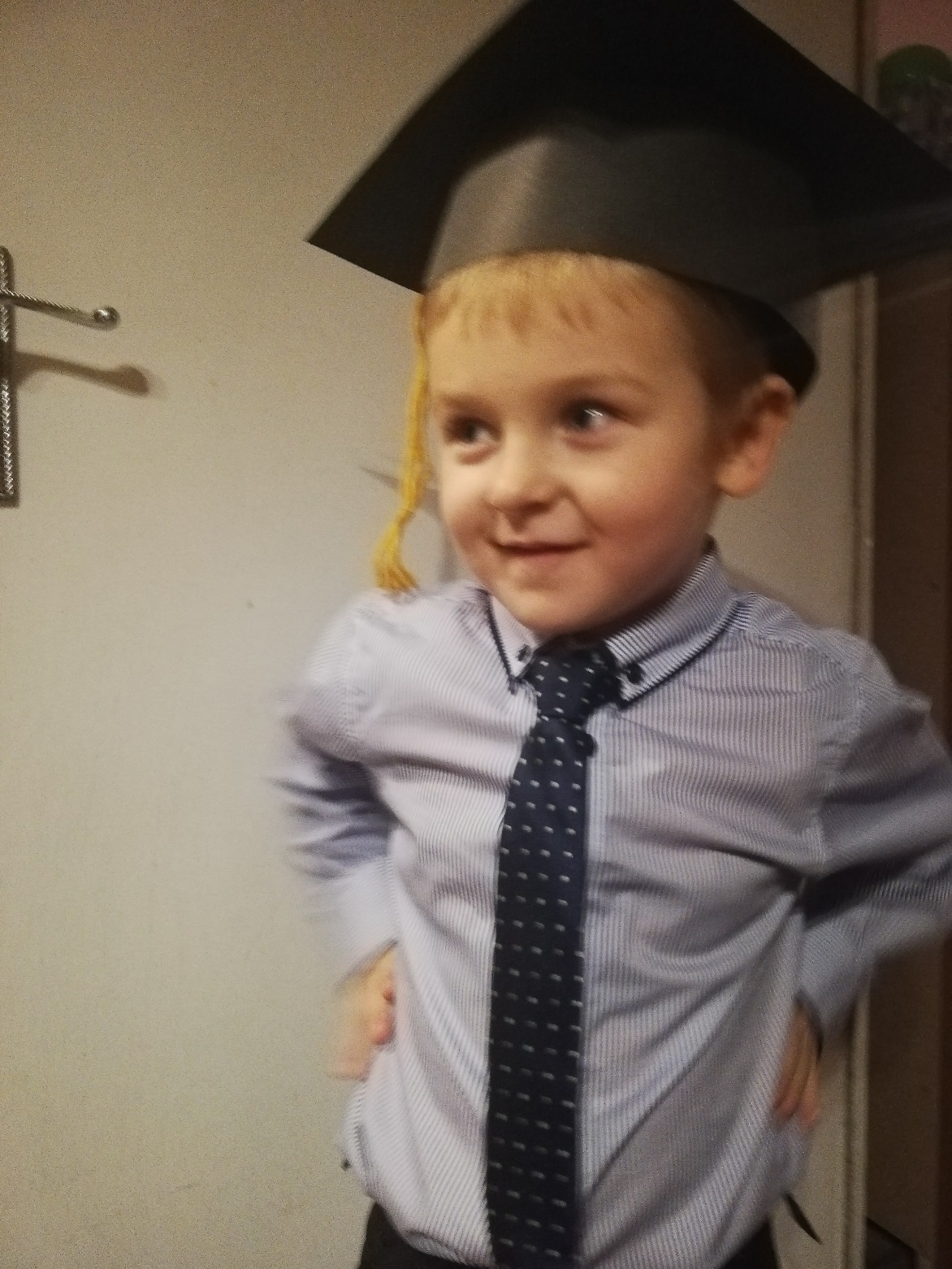 Ajooni
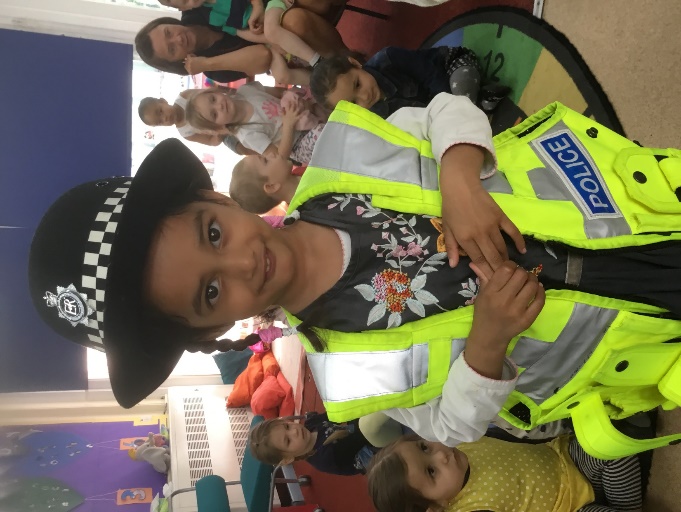 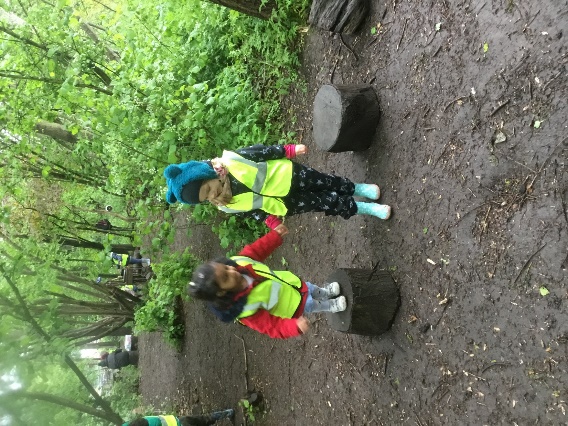 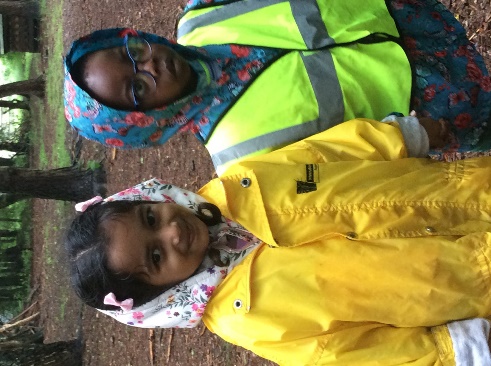 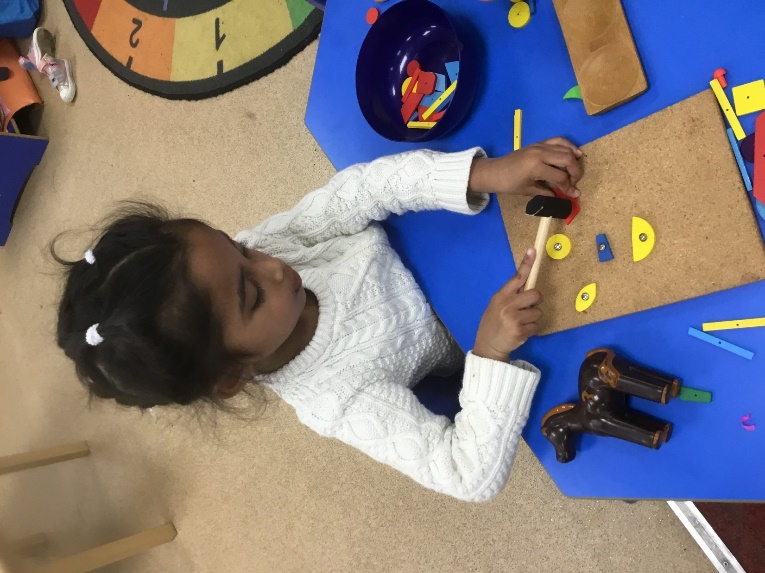 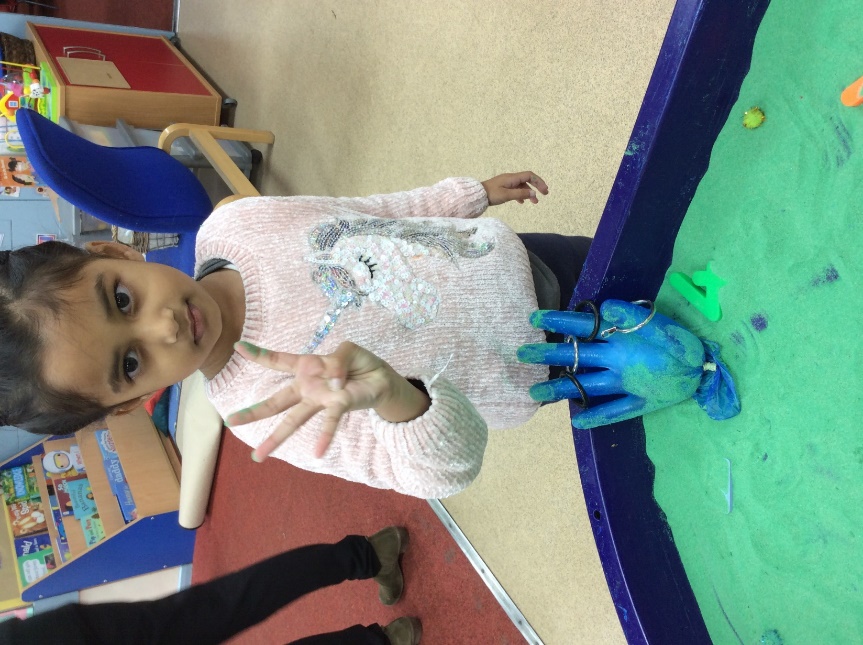 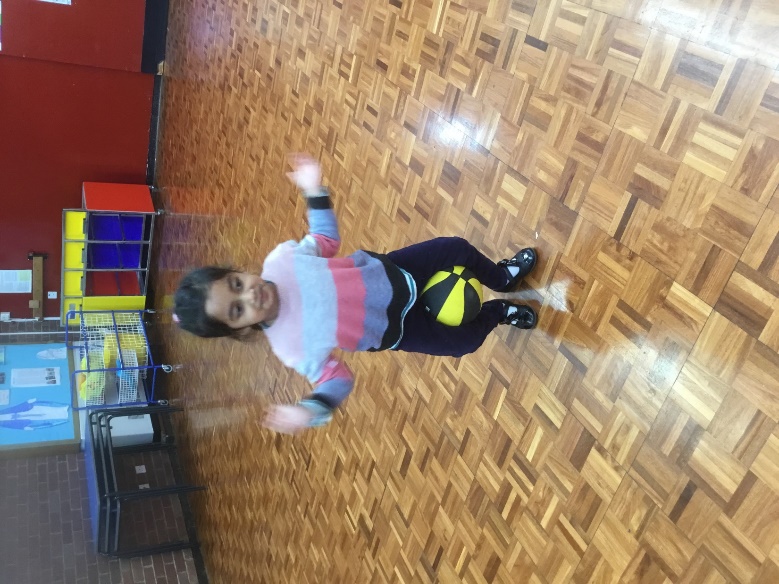 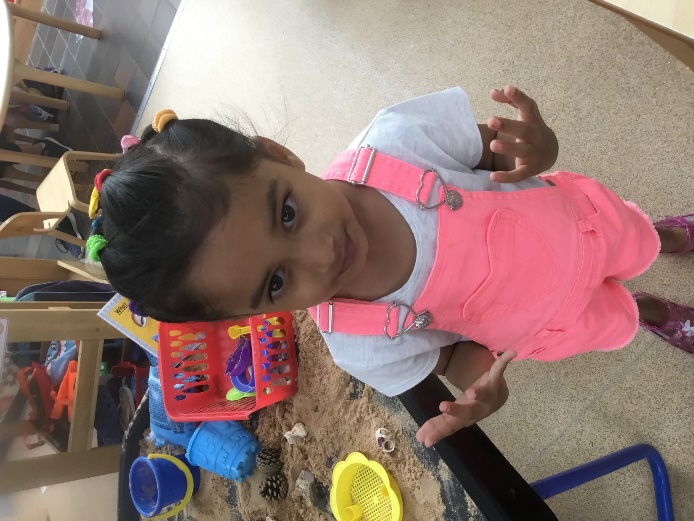 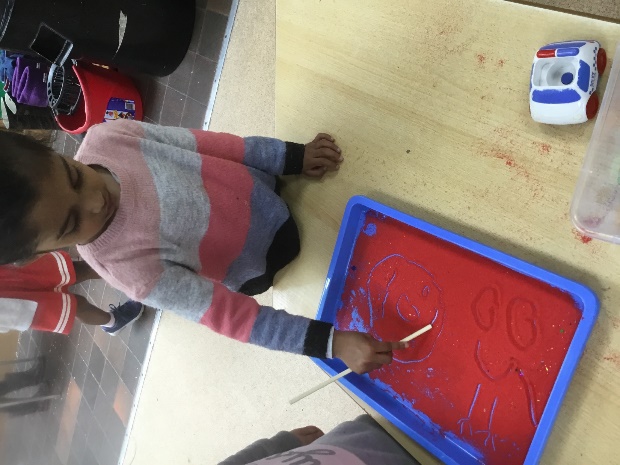 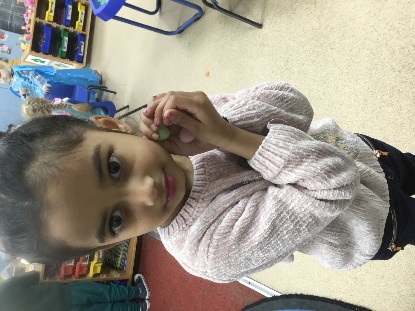 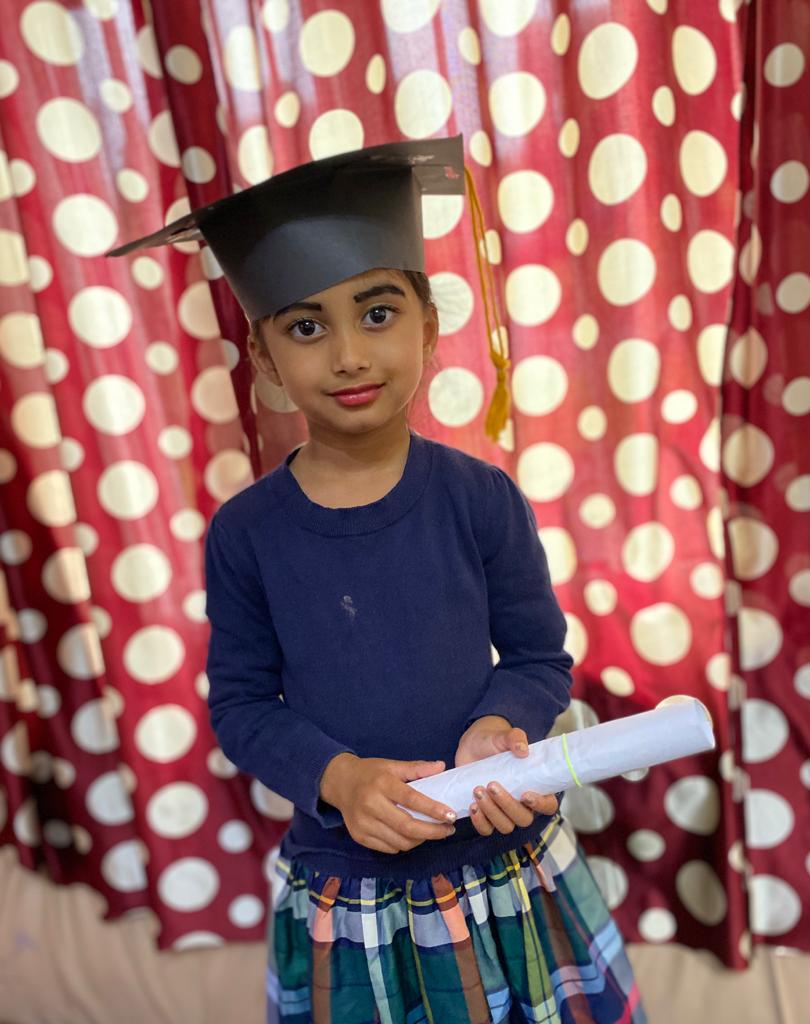 Narimen
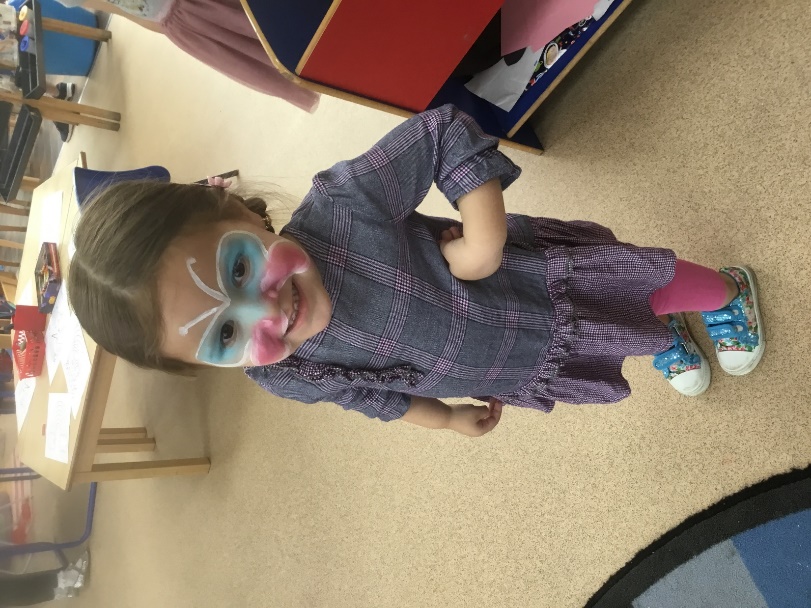 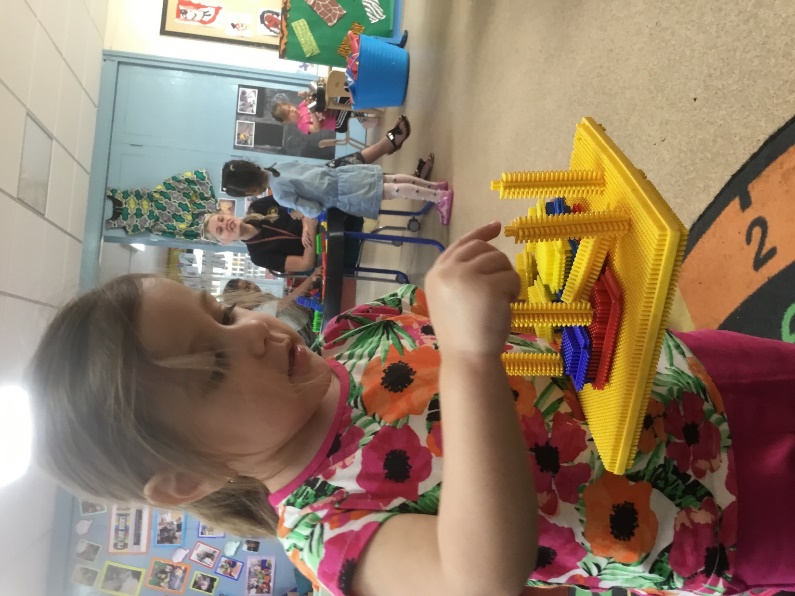 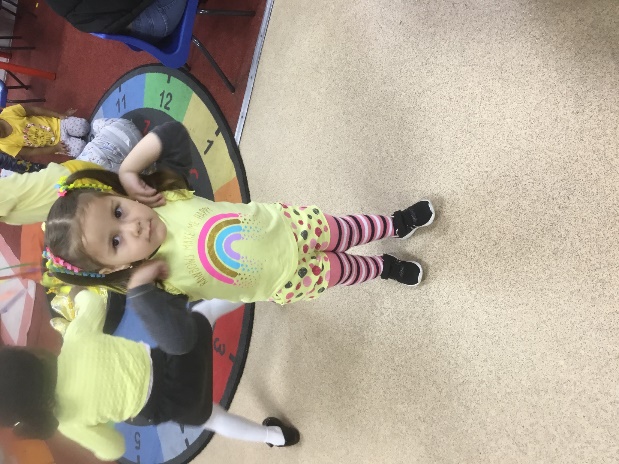 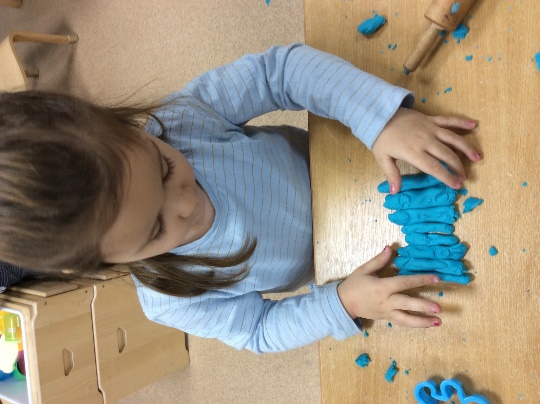 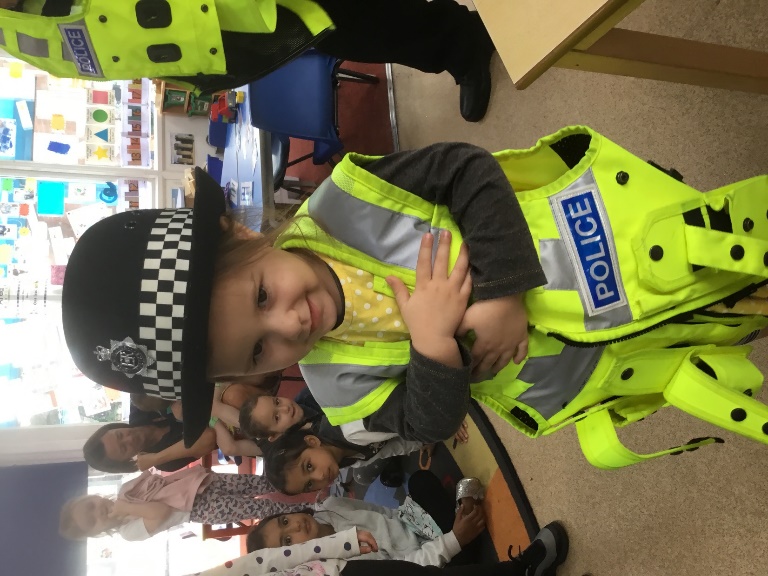 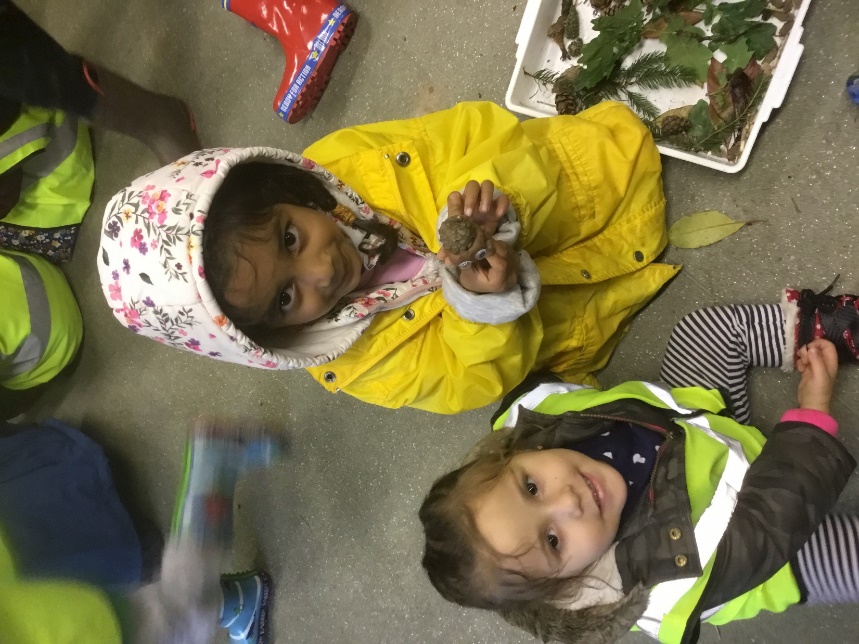 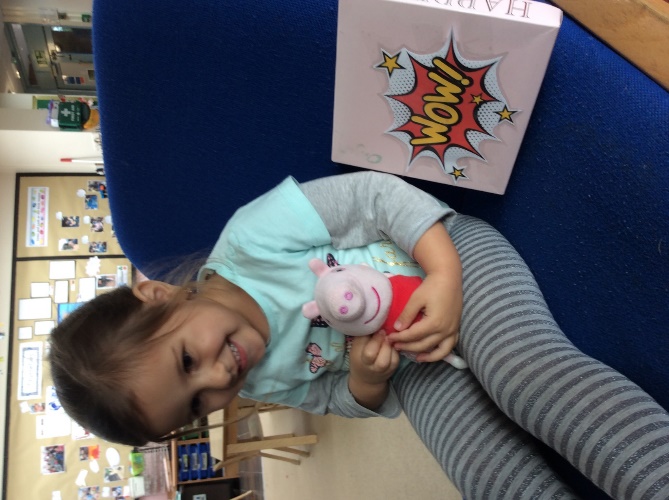 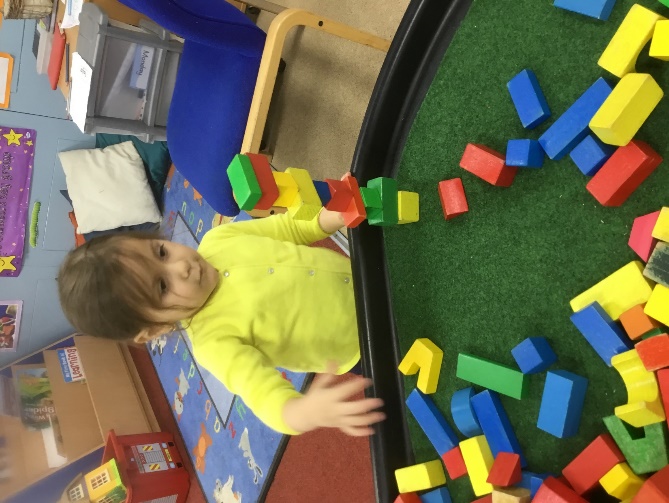 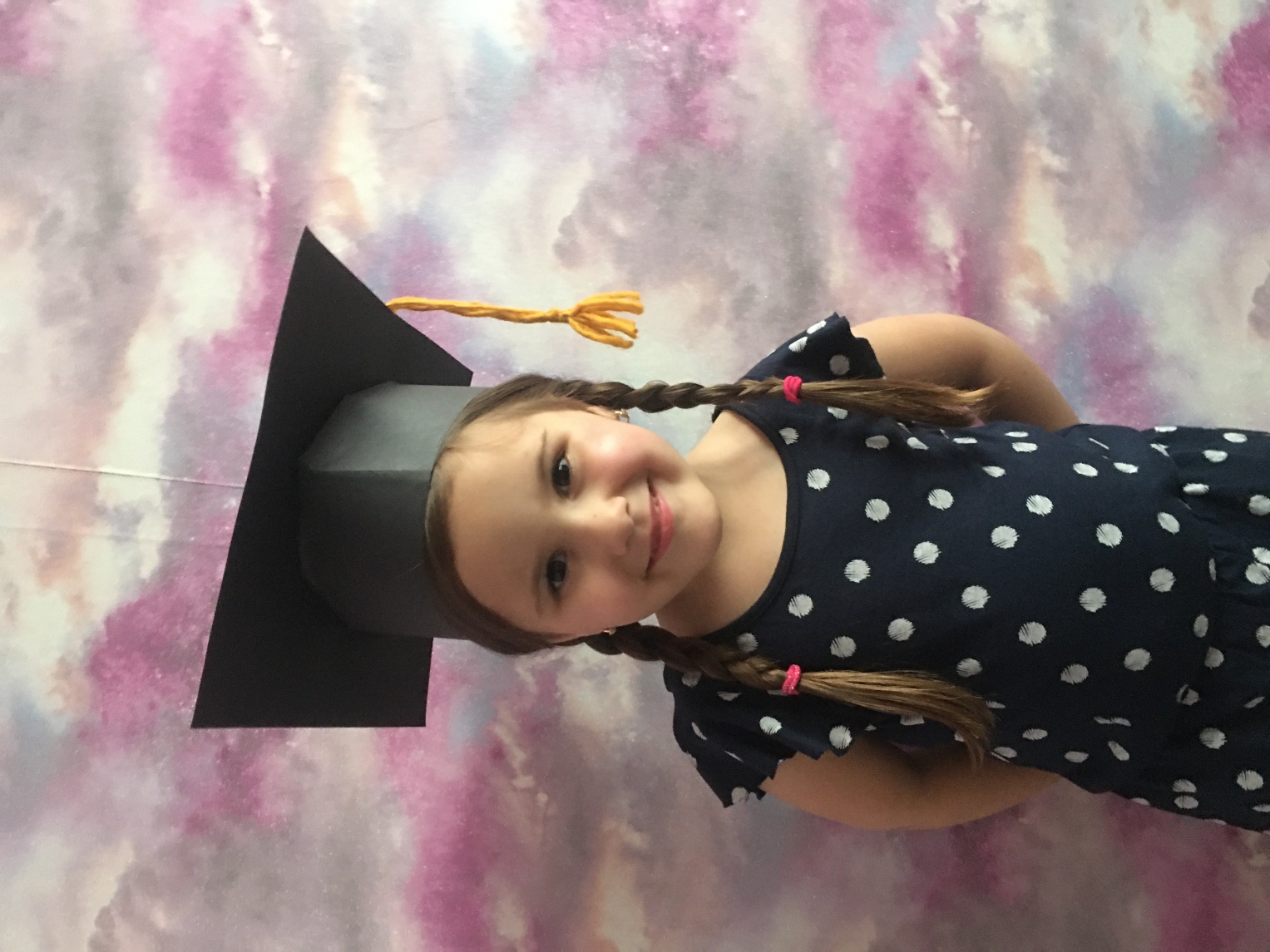 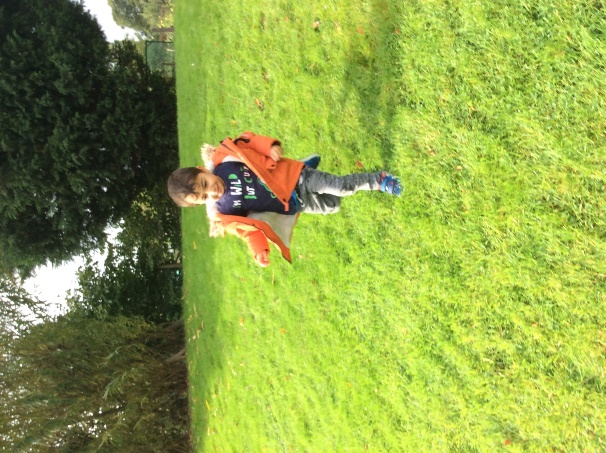 Yusuf
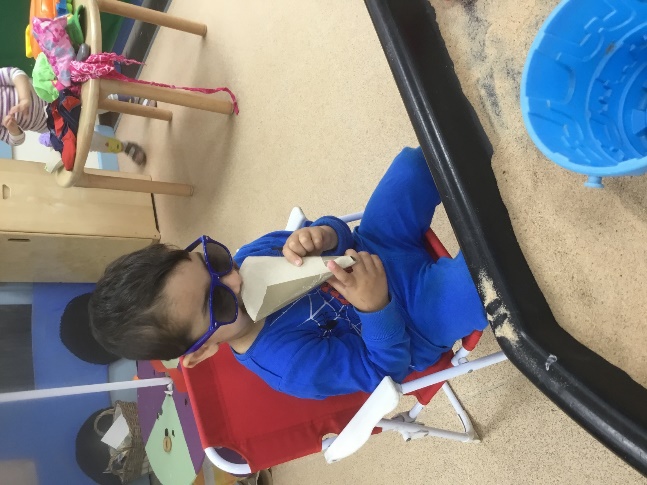 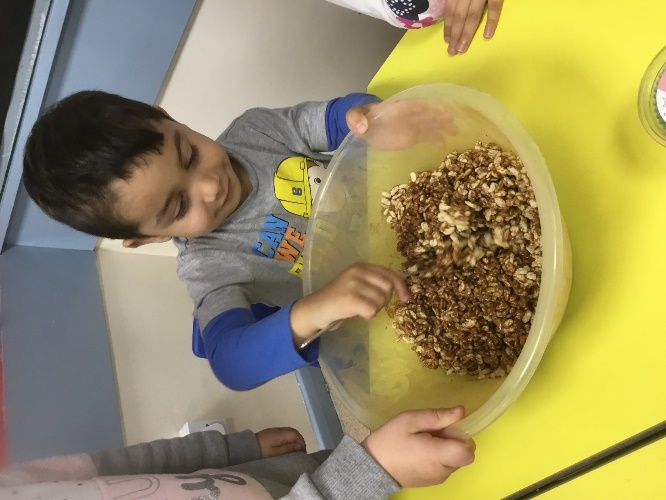 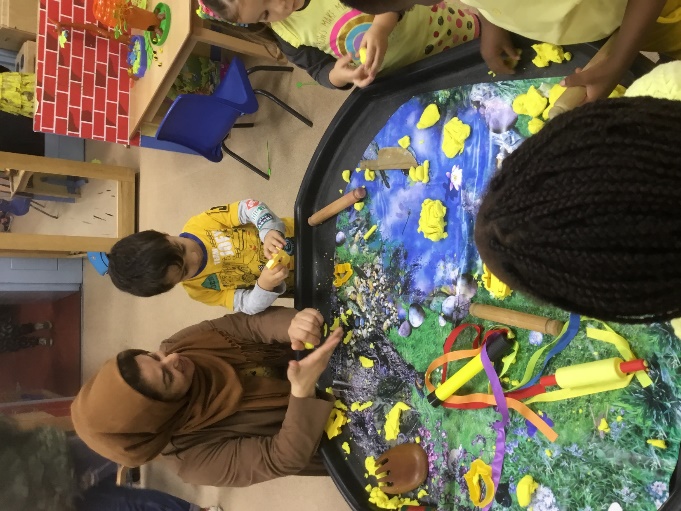 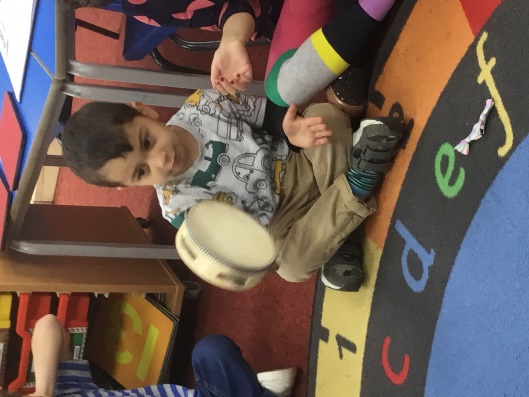 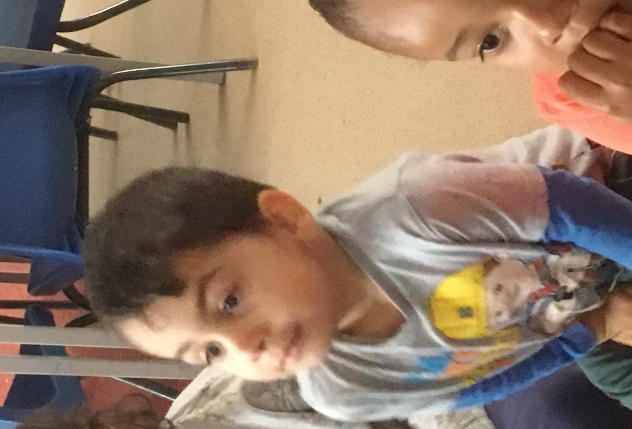 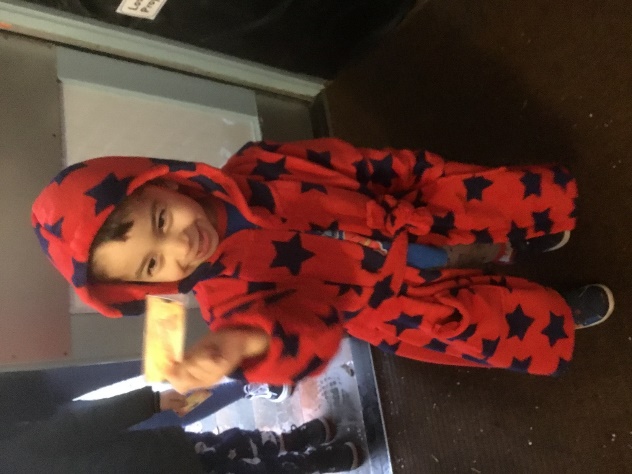 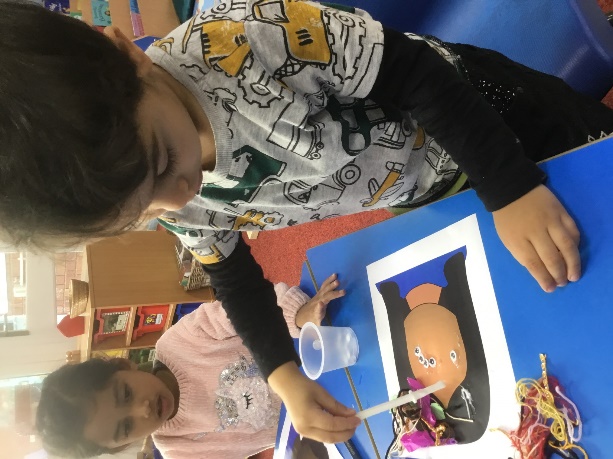 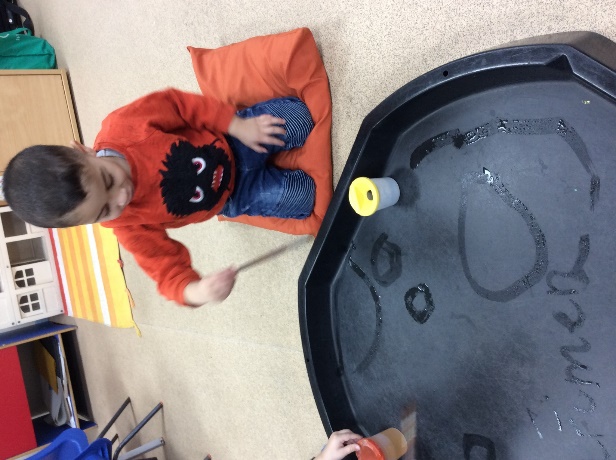 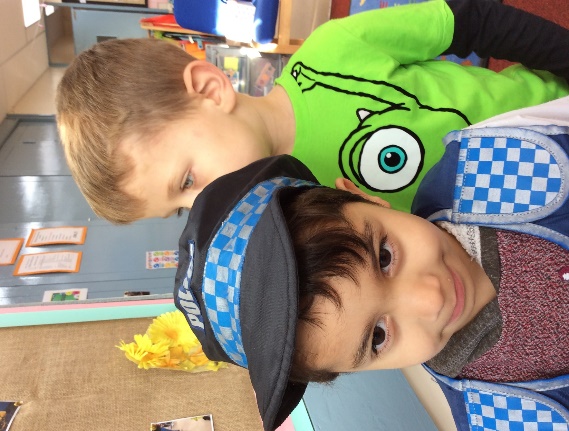 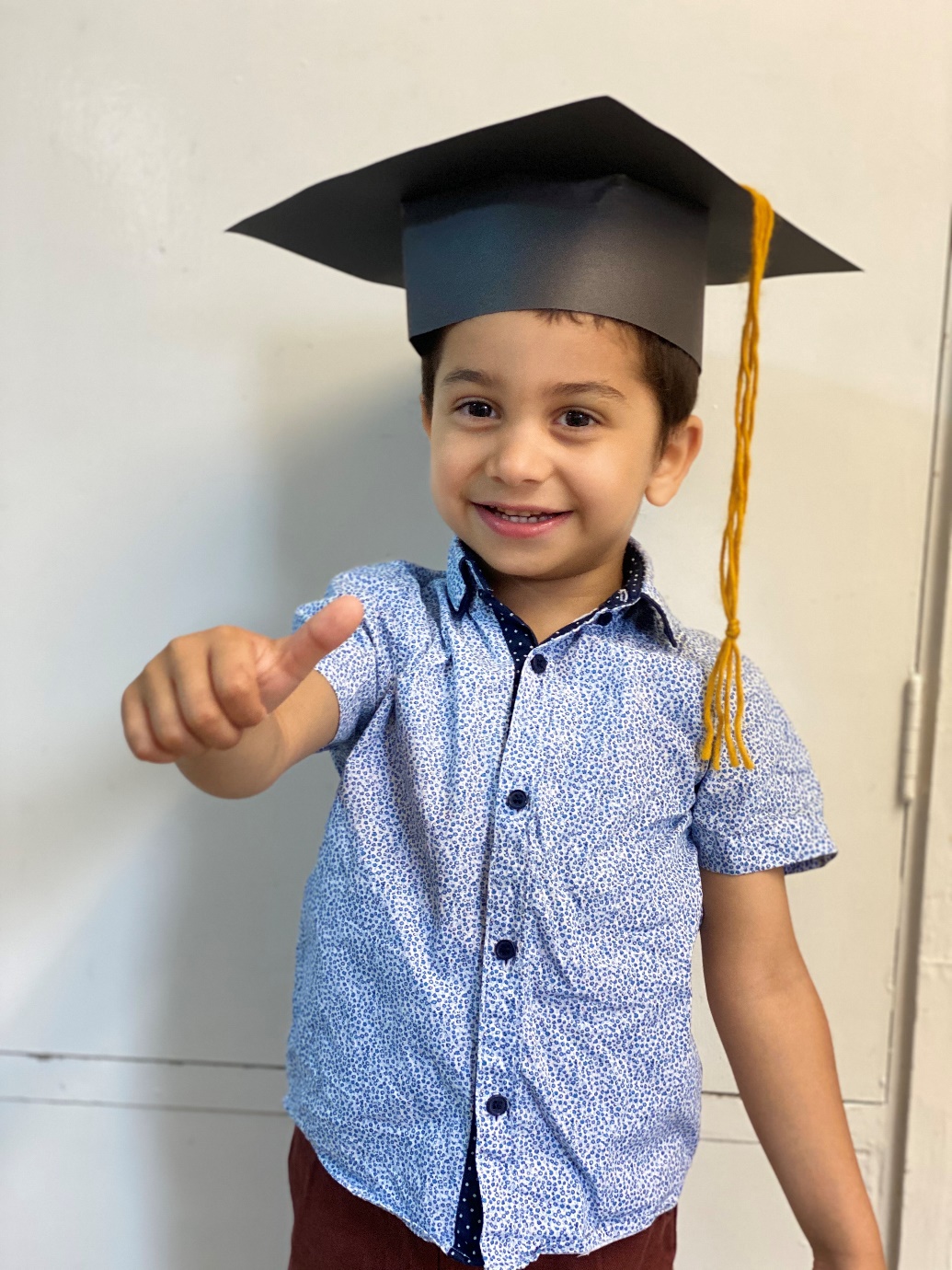 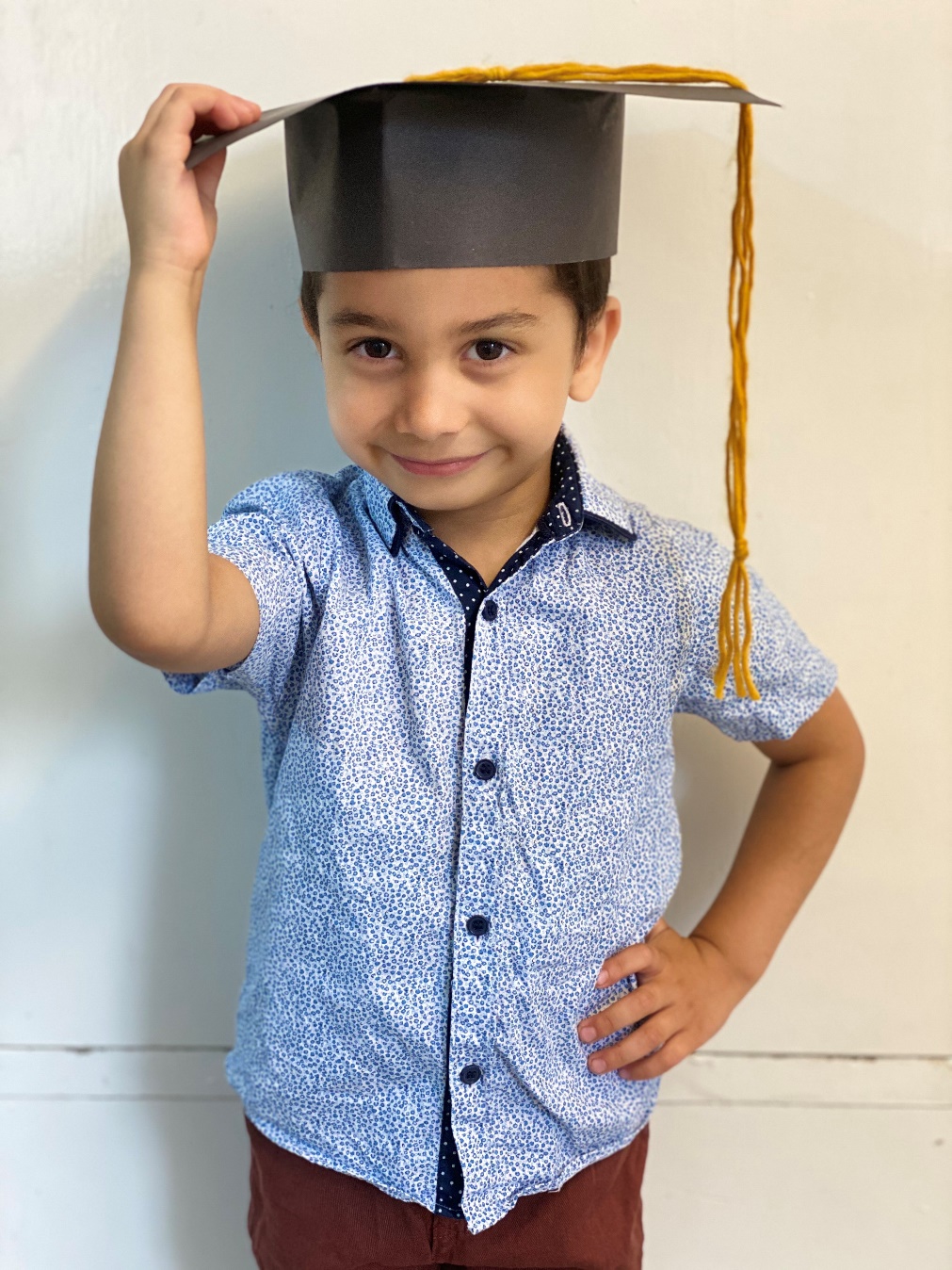 Onyi
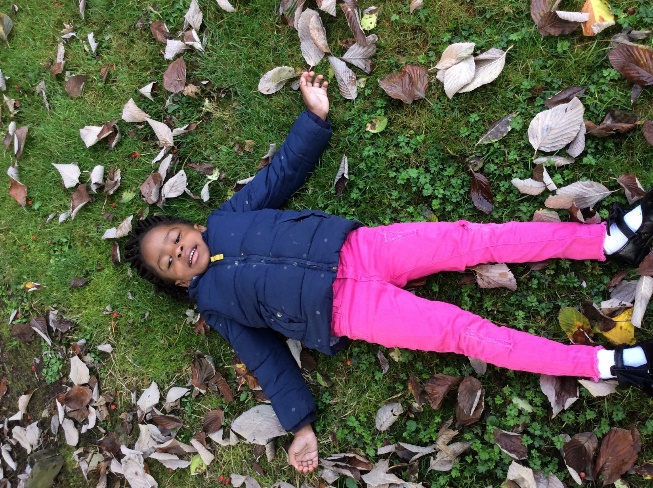 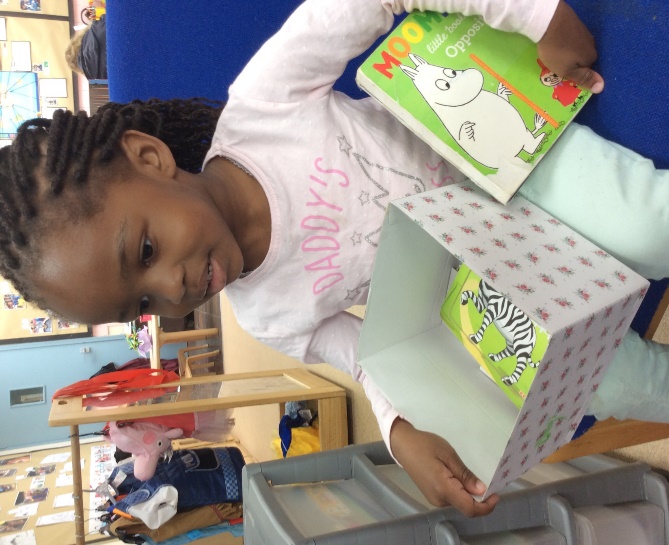 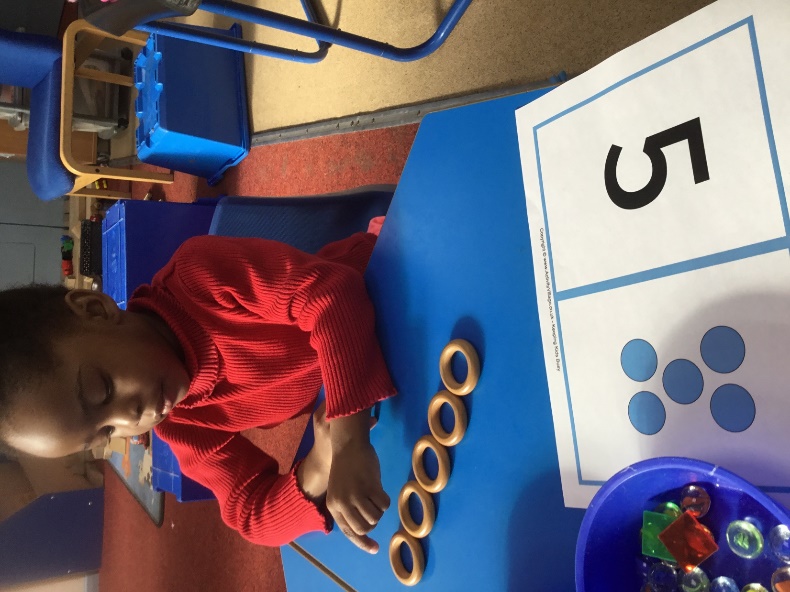 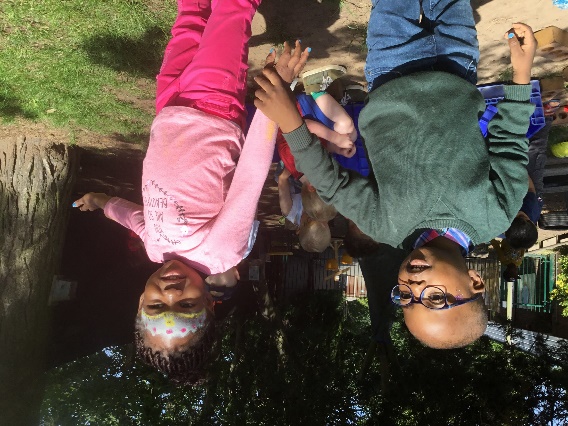 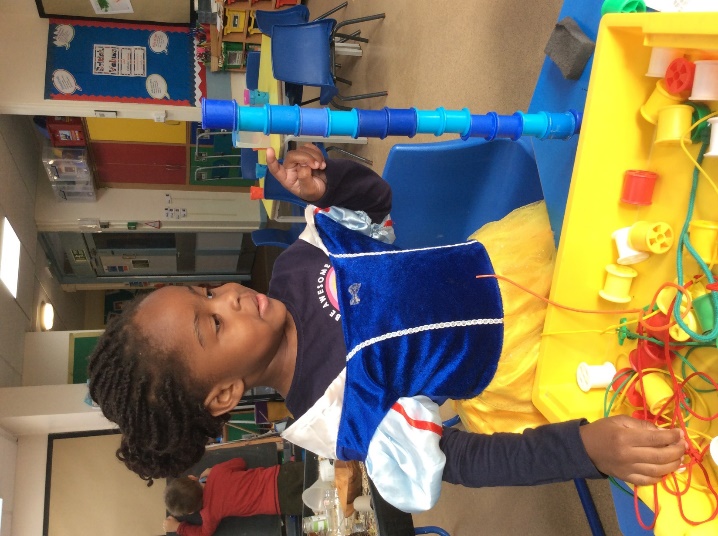 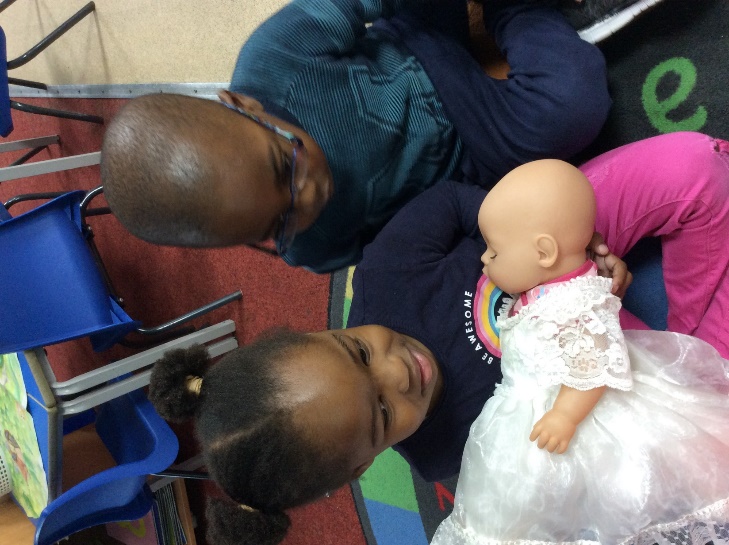 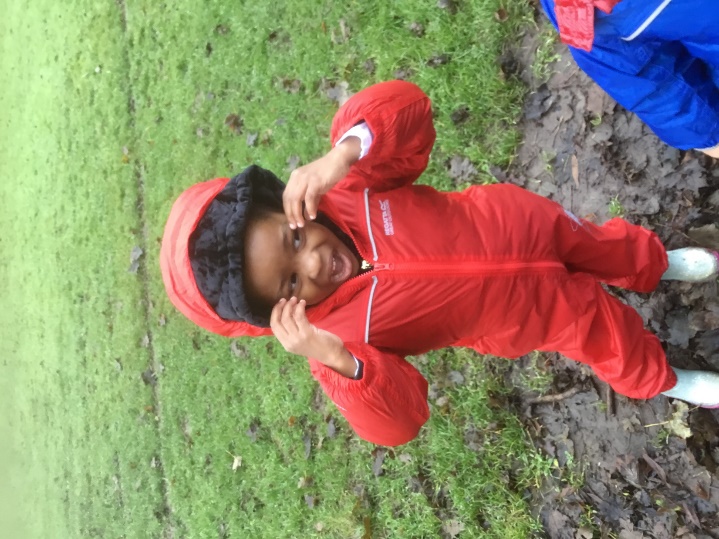 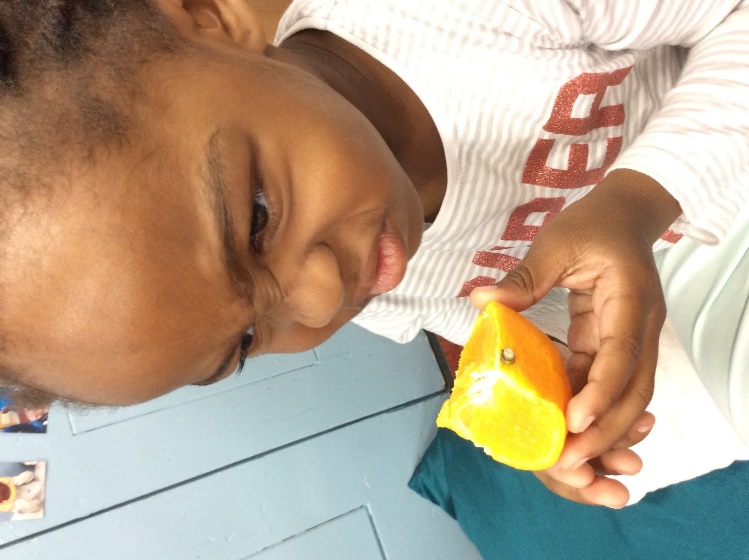 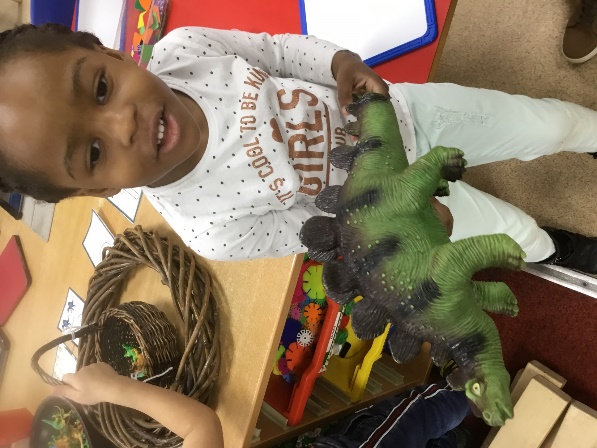 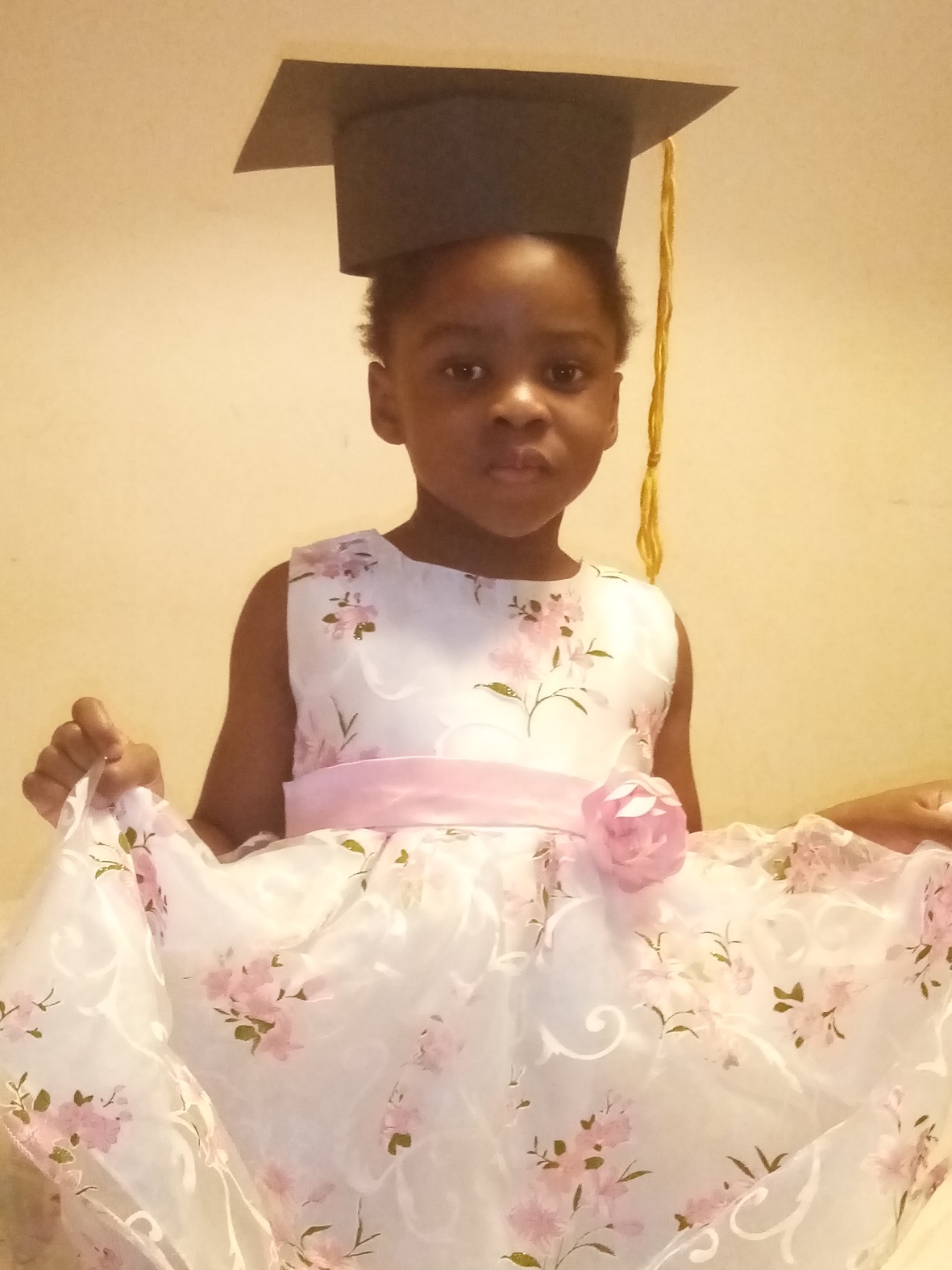 Noah
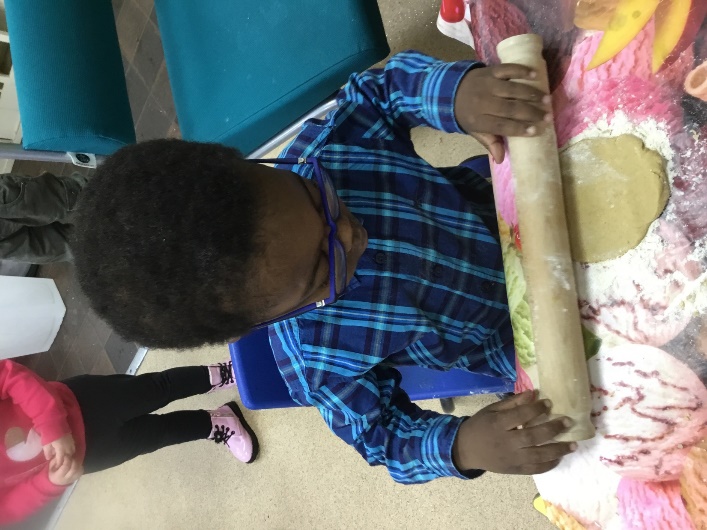 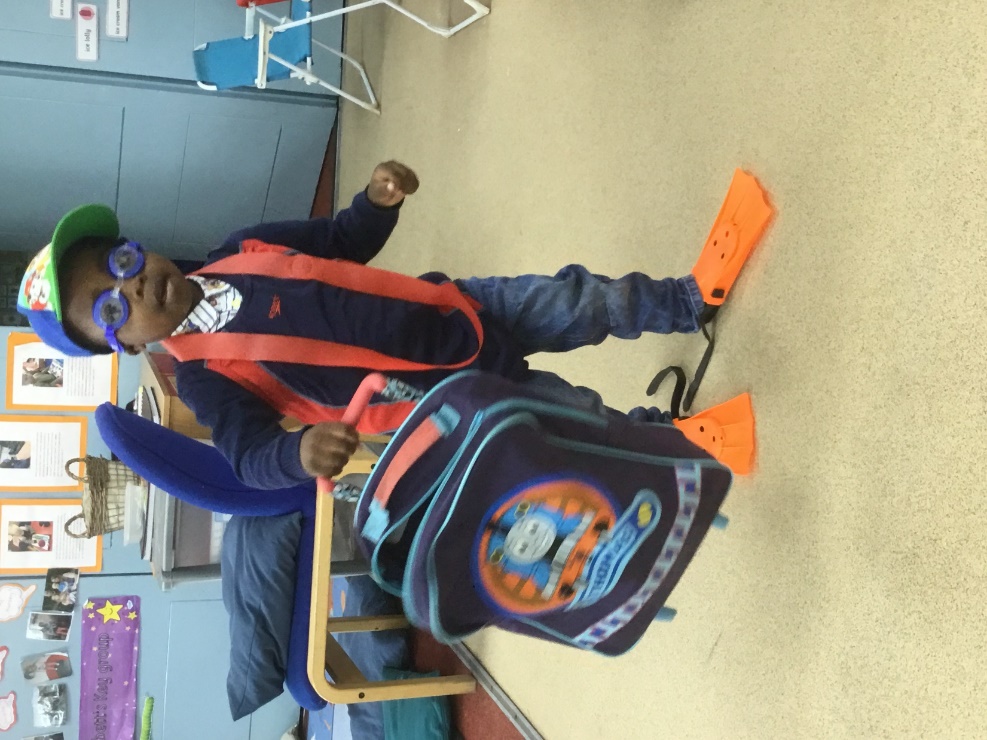 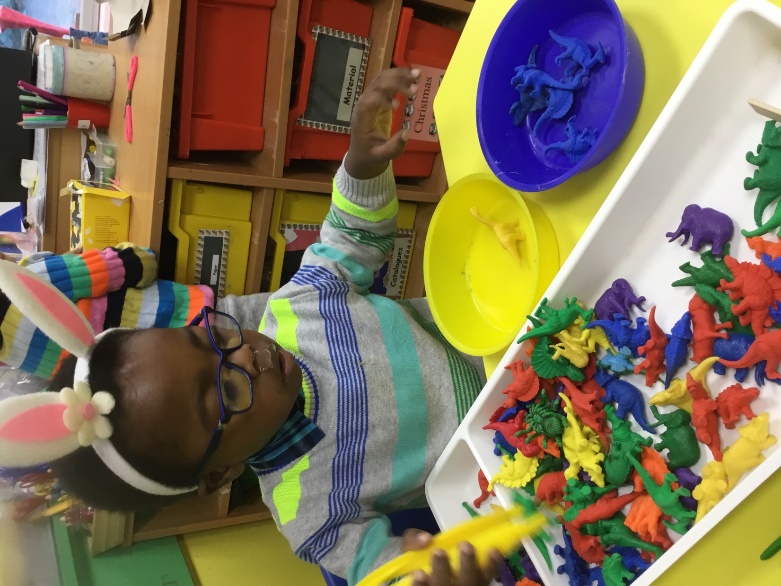 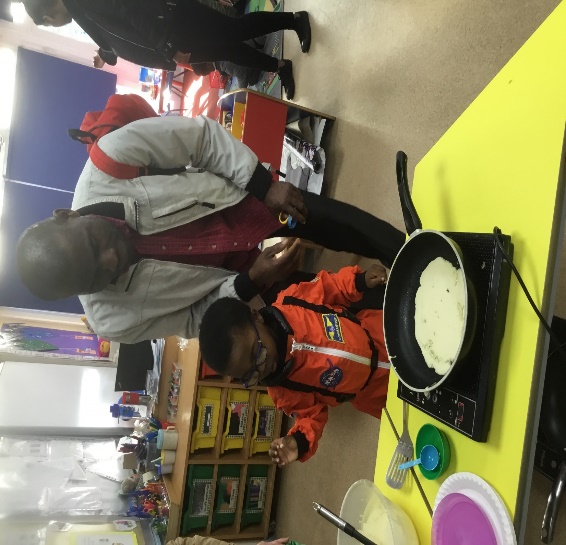 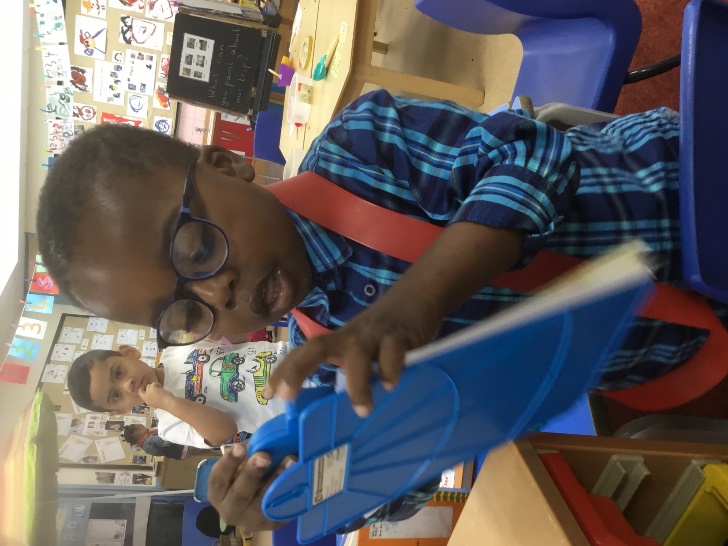 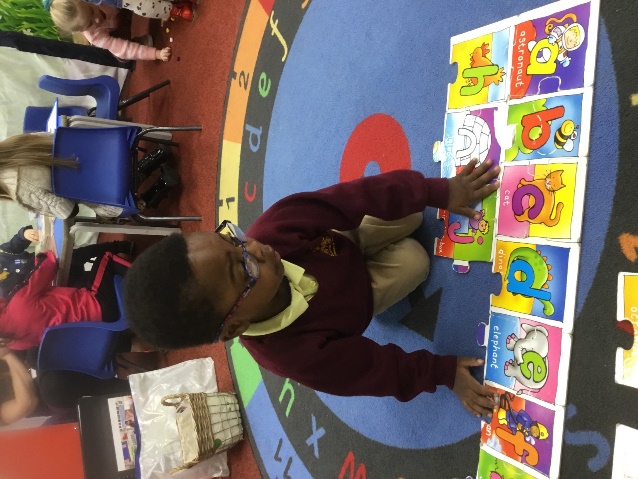 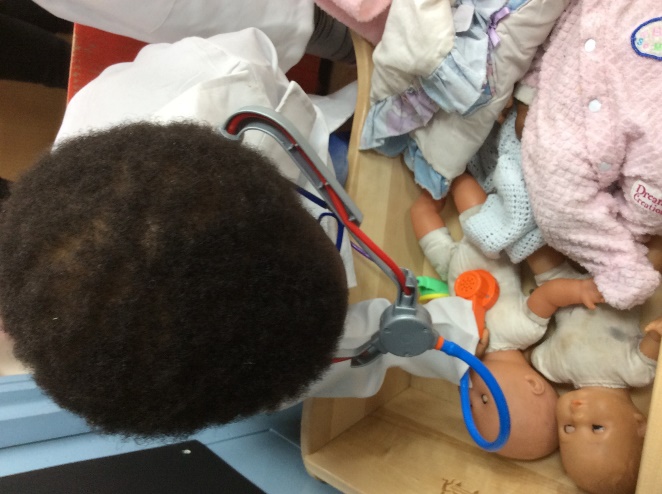 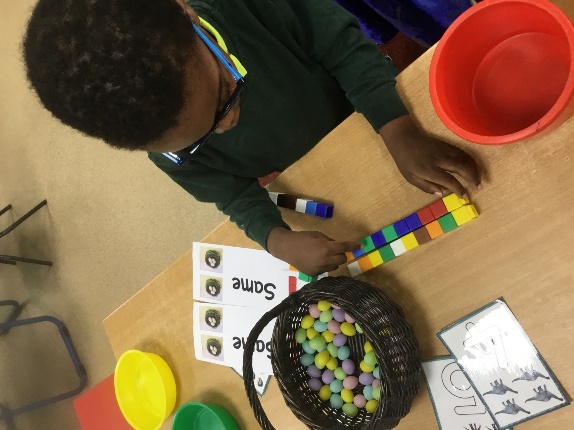 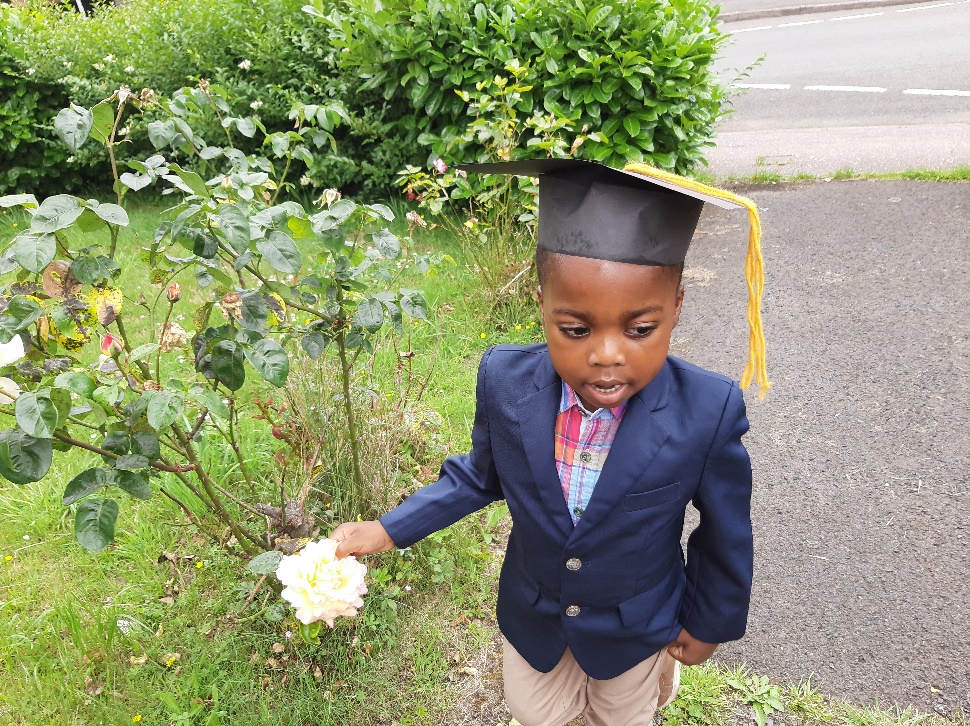 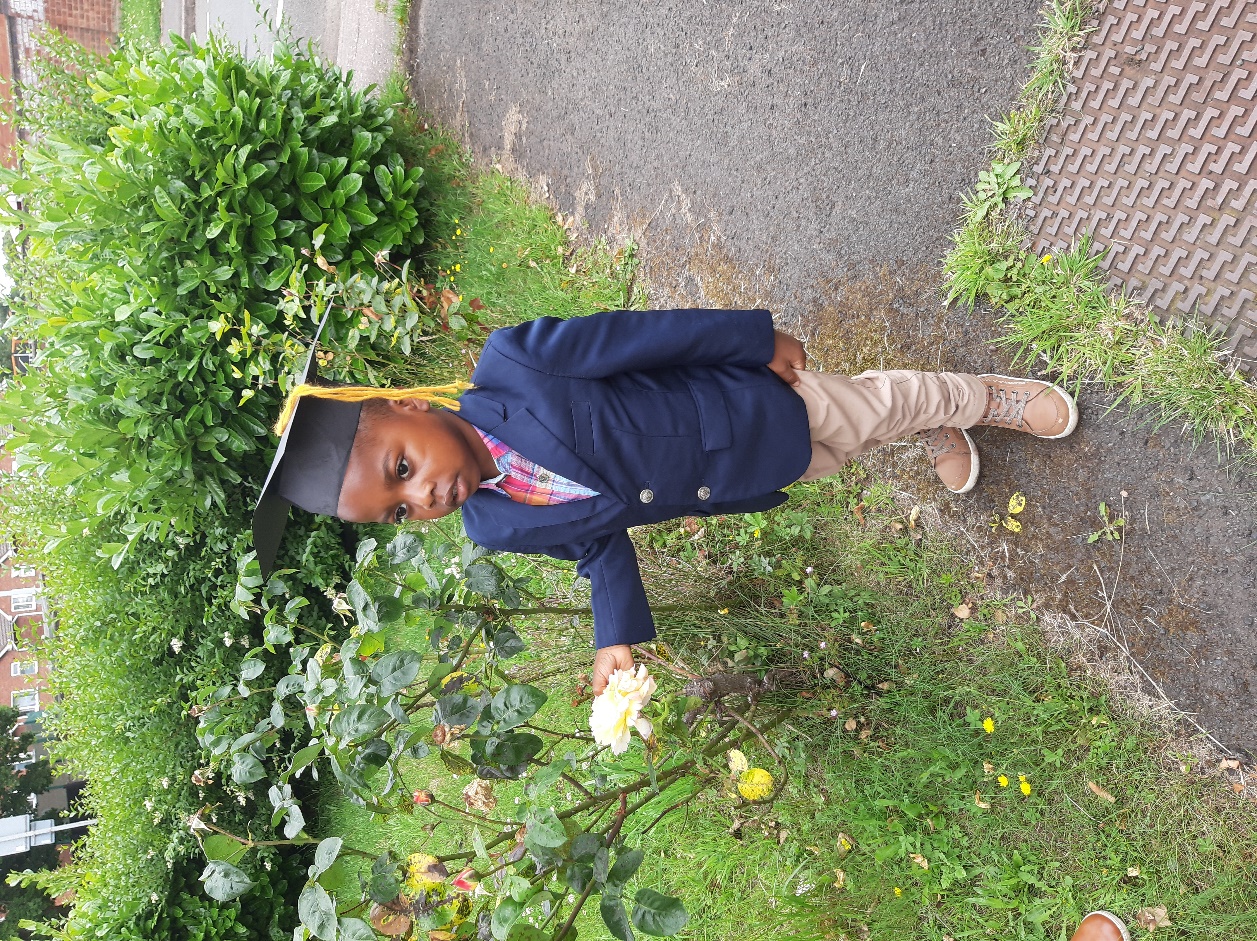 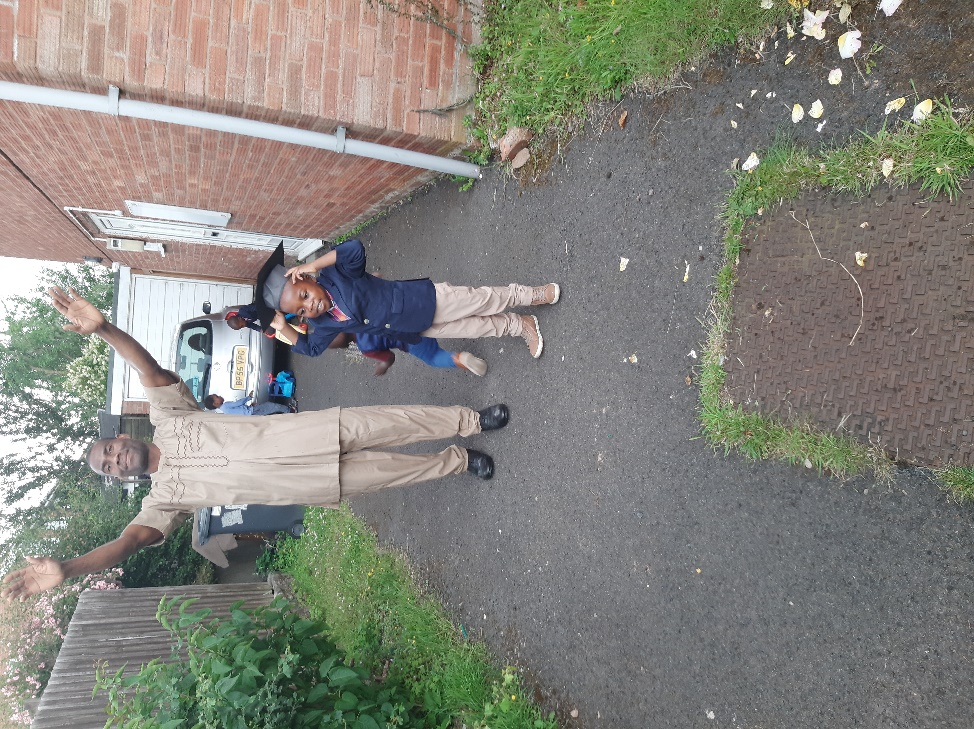 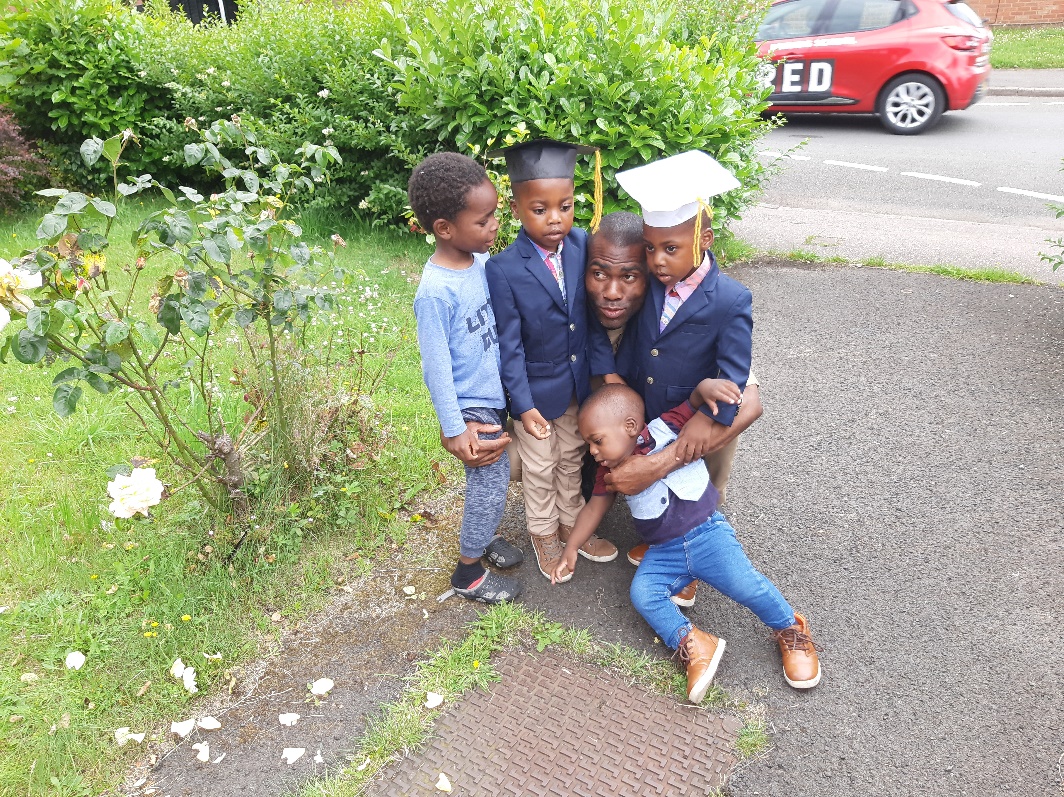 Amelia
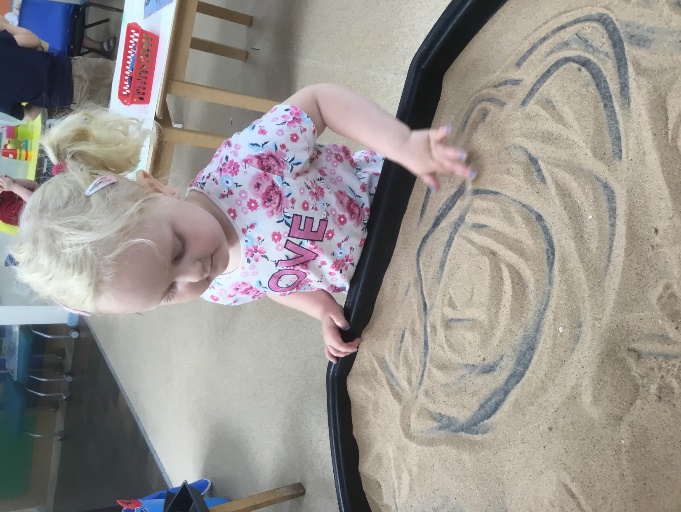 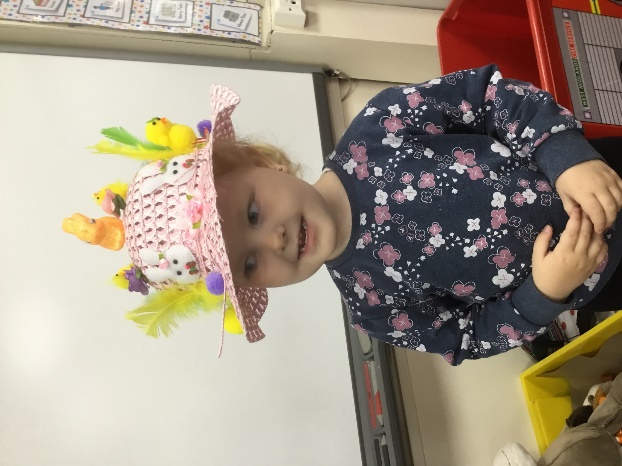 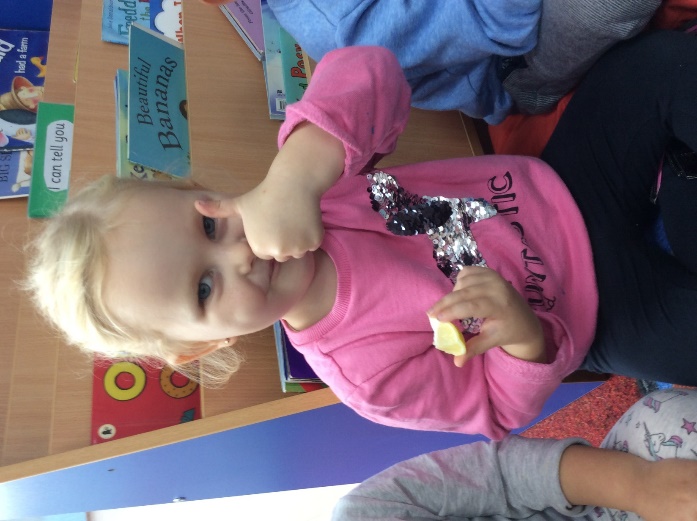 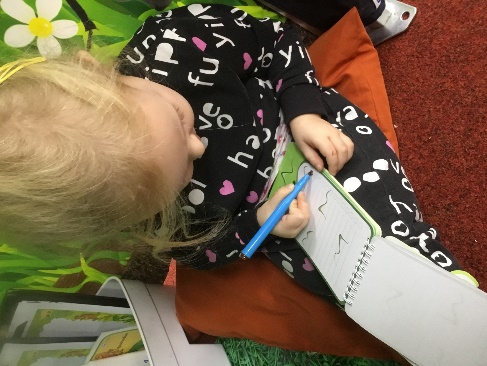 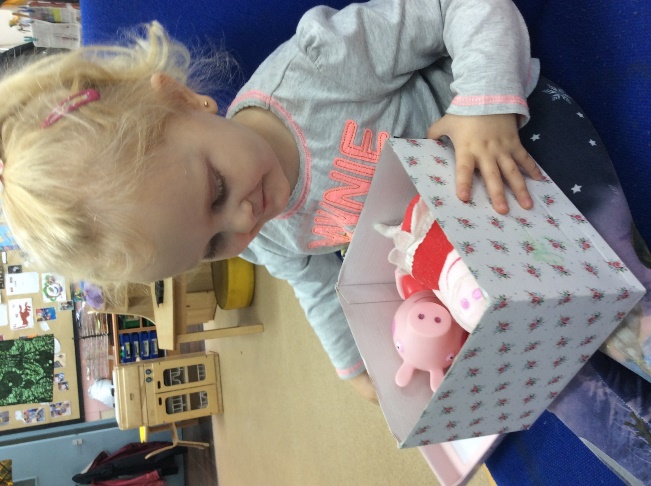 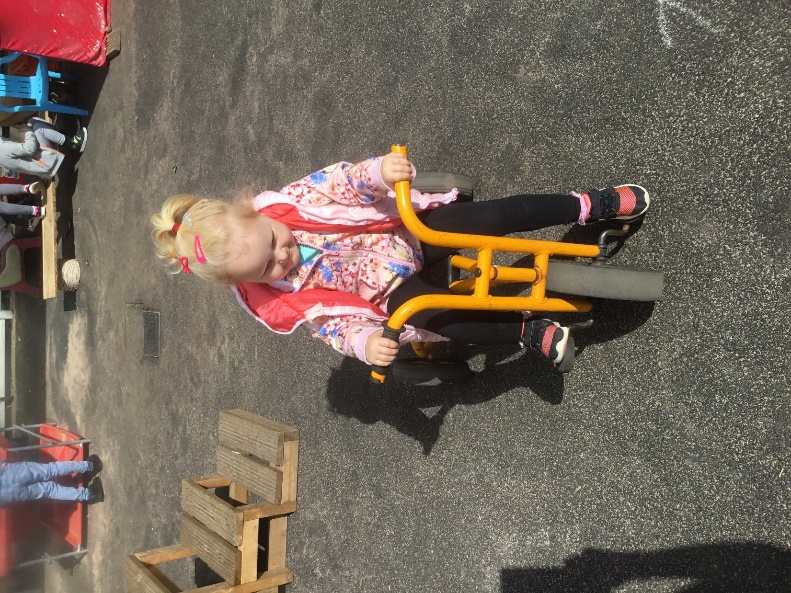 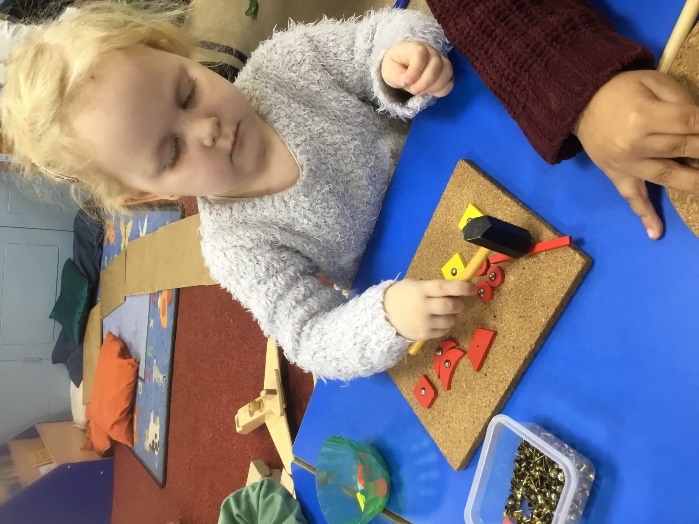 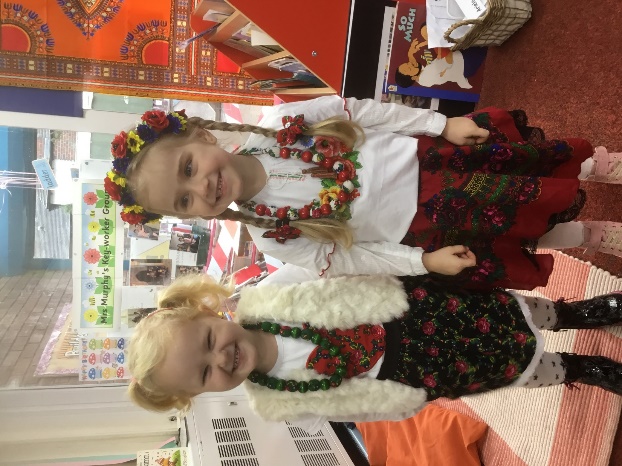 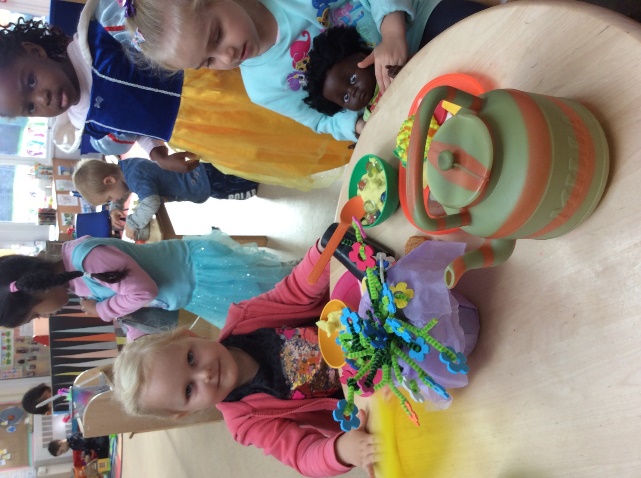 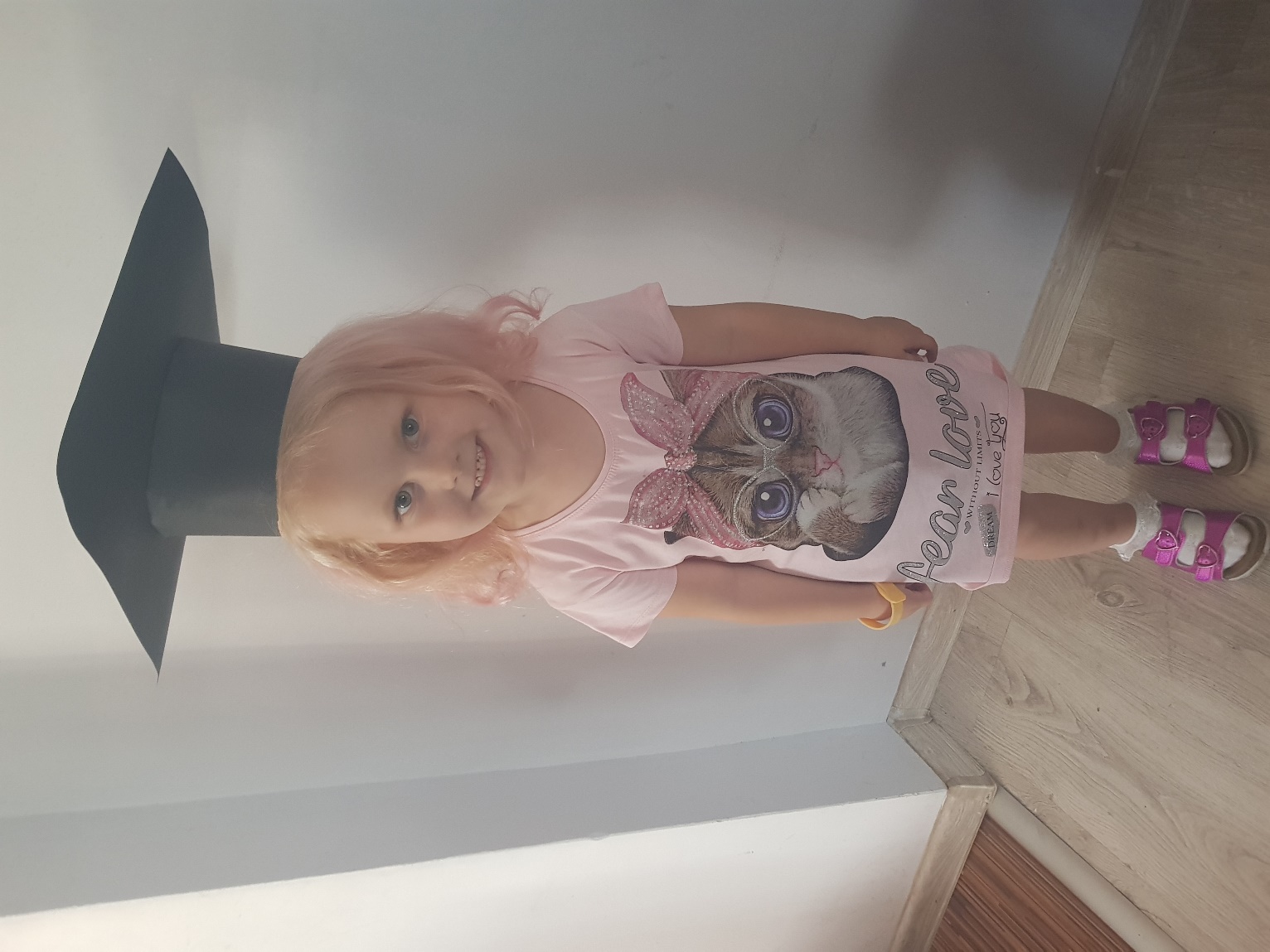 Nathaniel
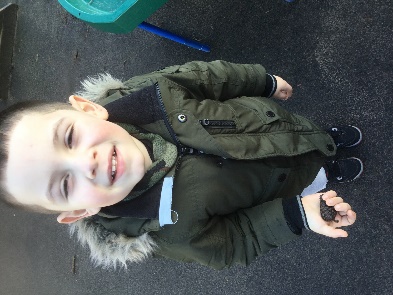 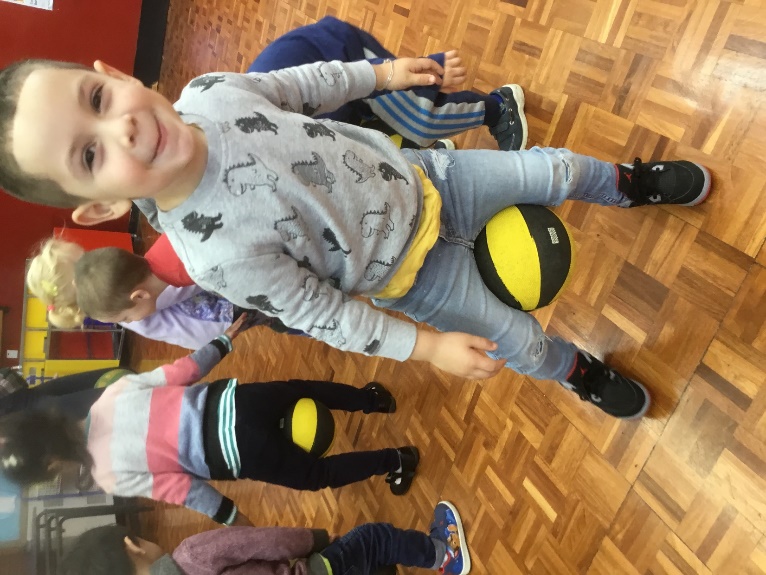 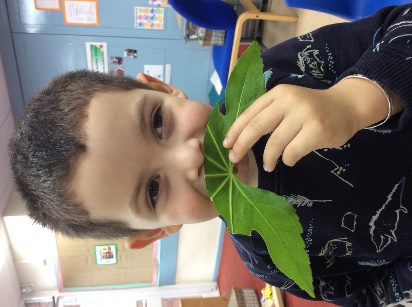 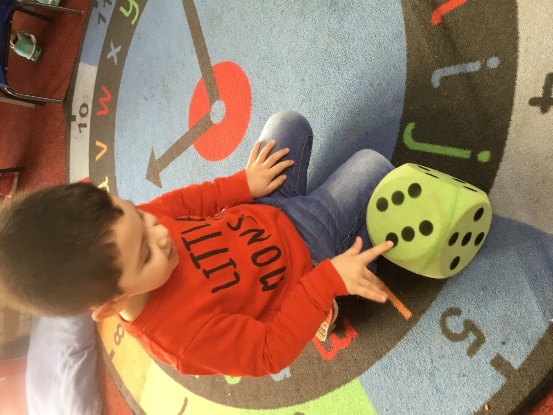 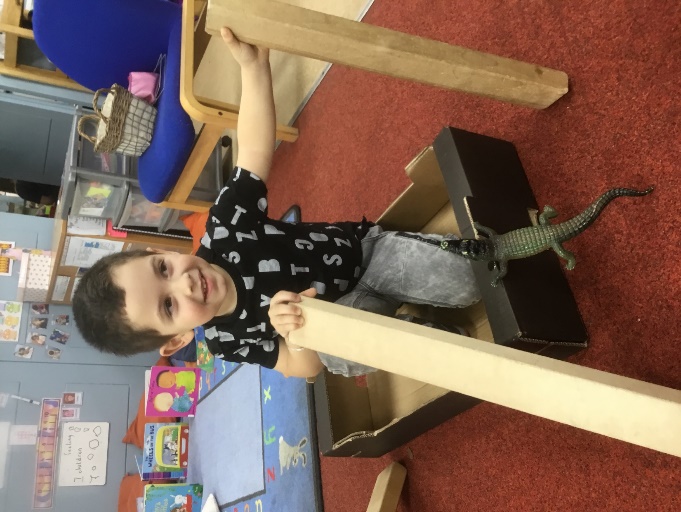 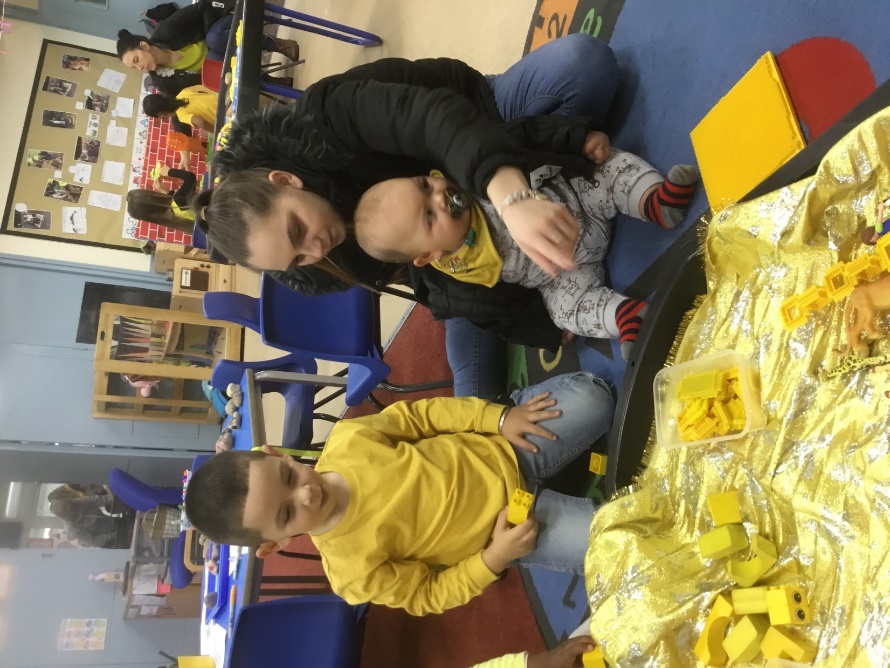 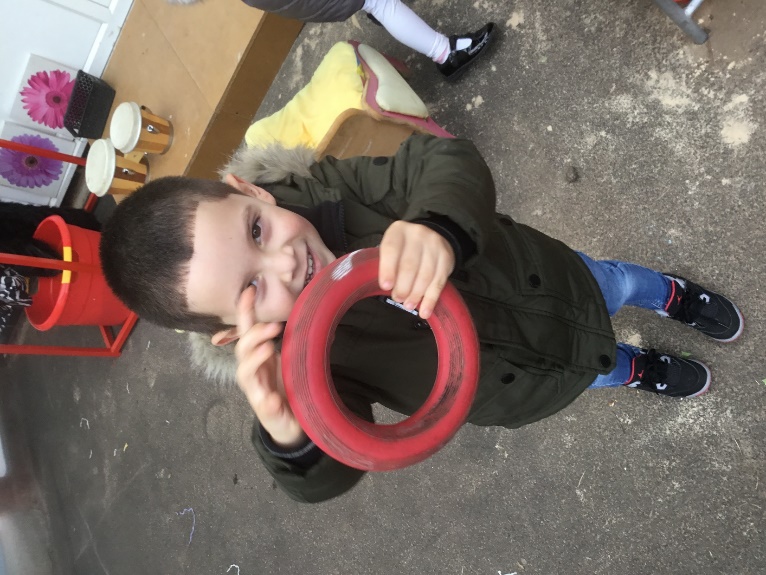 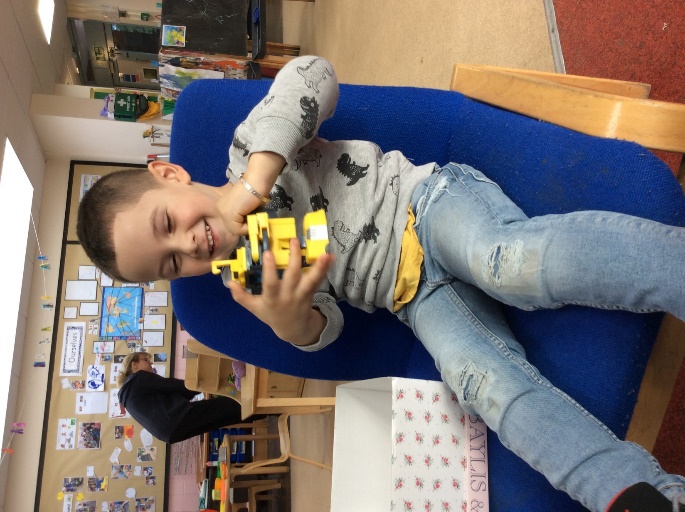 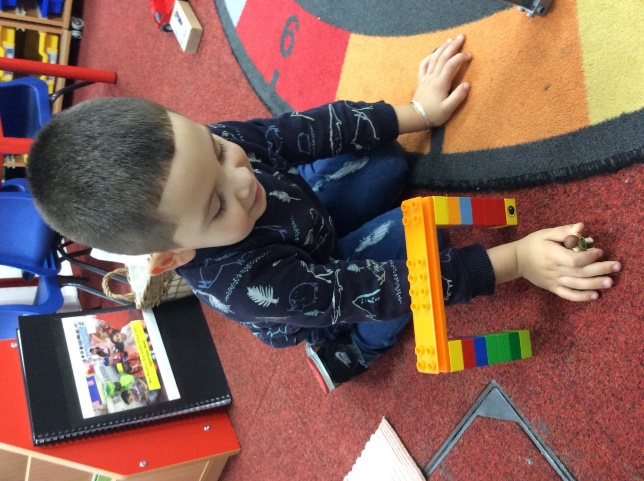 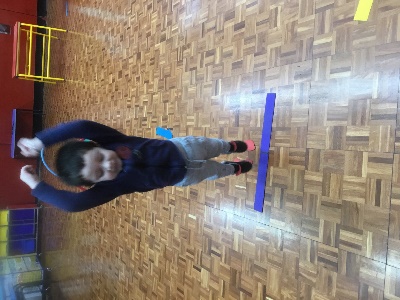 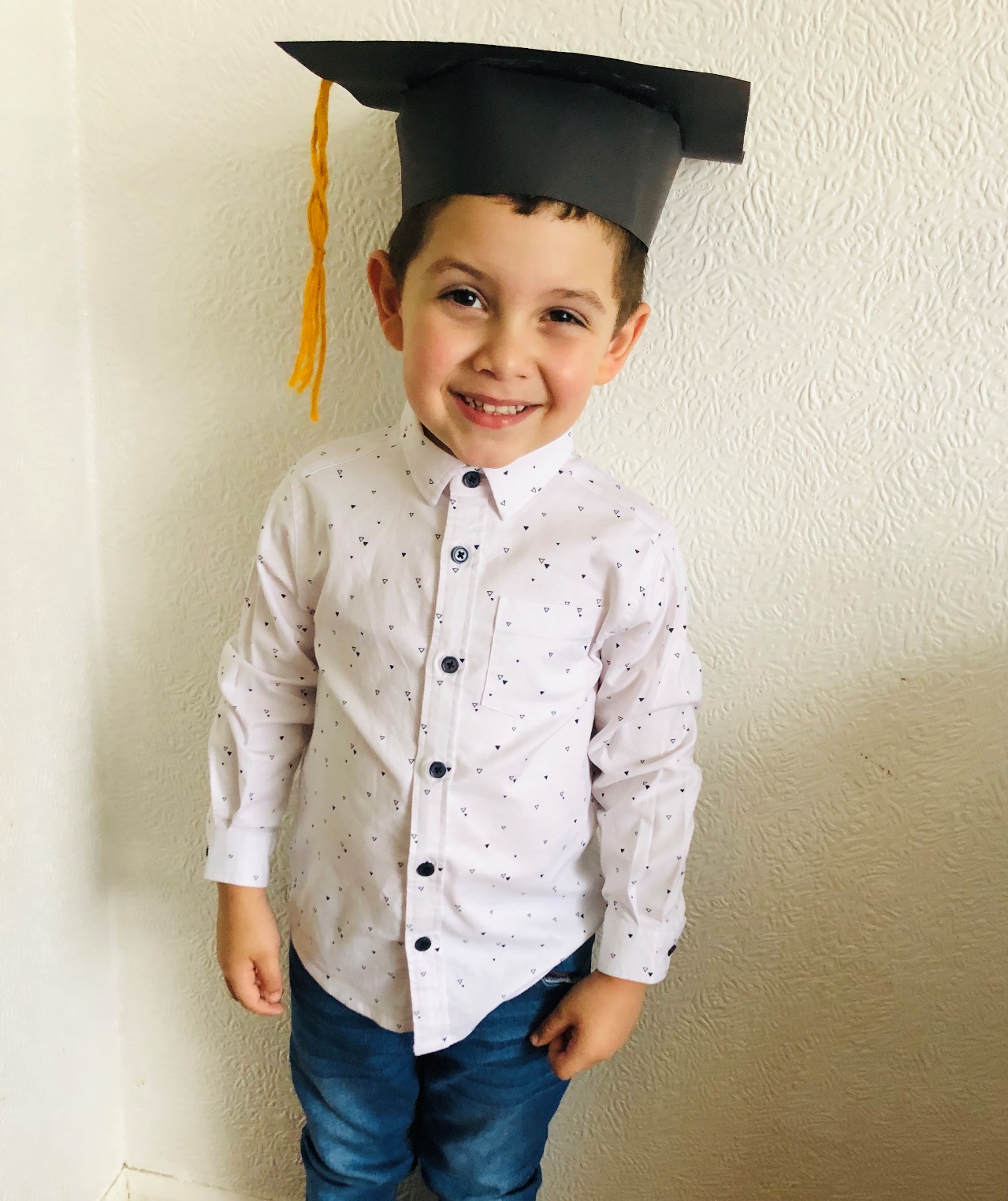 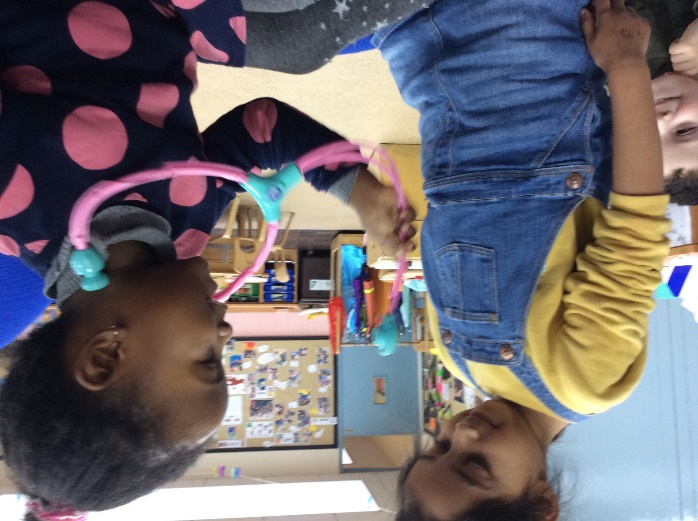 Ariela-Heavenly
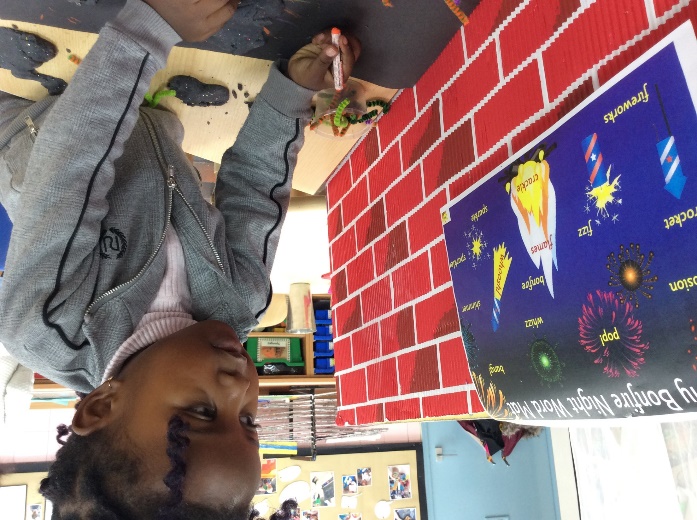 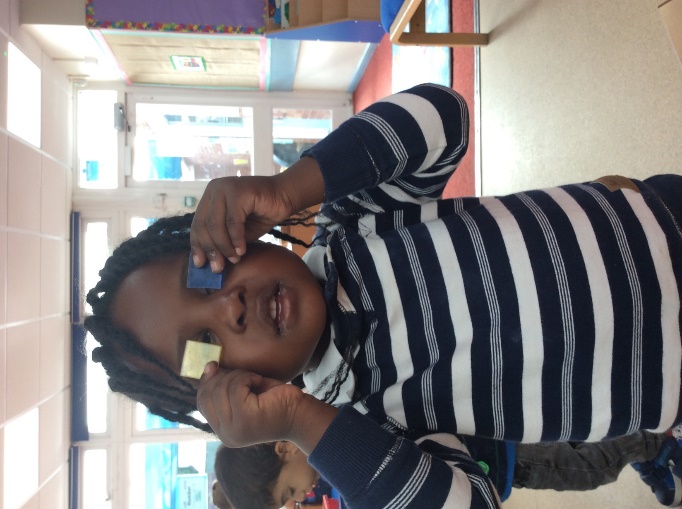 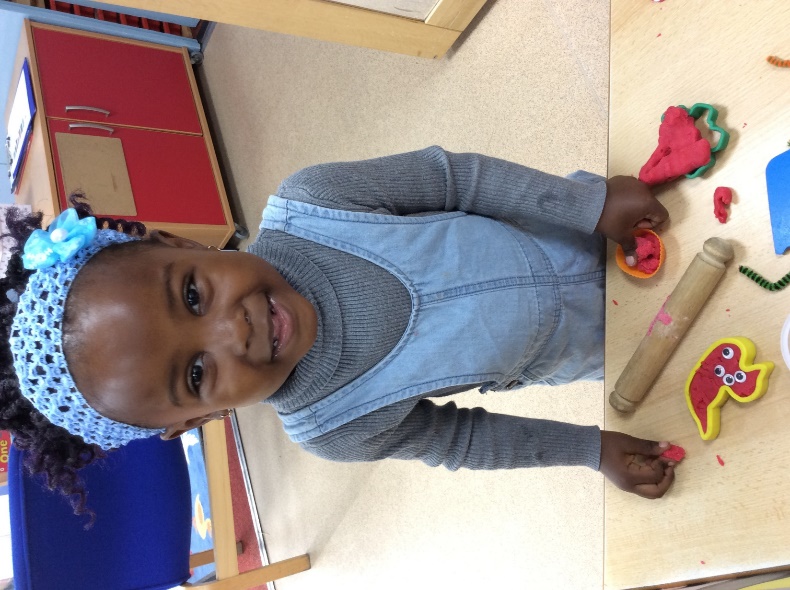 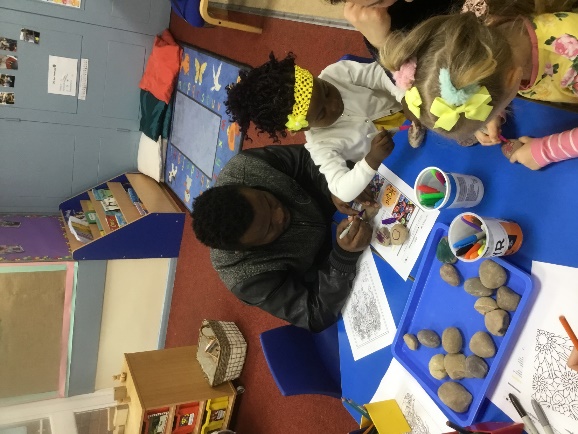 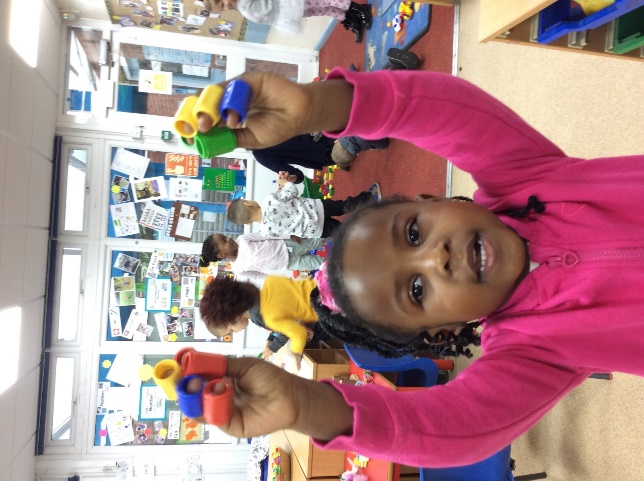 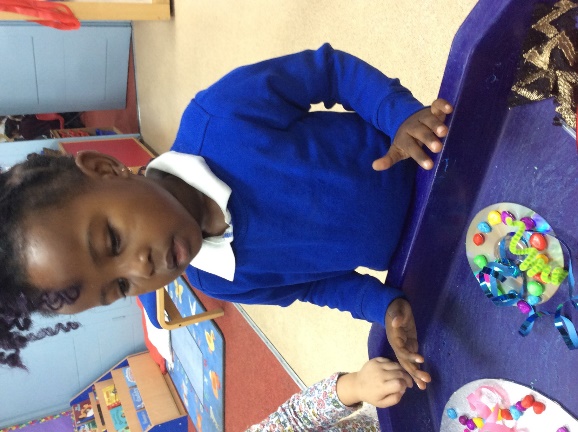 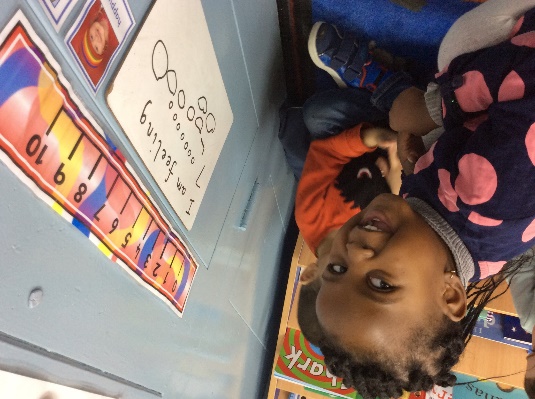 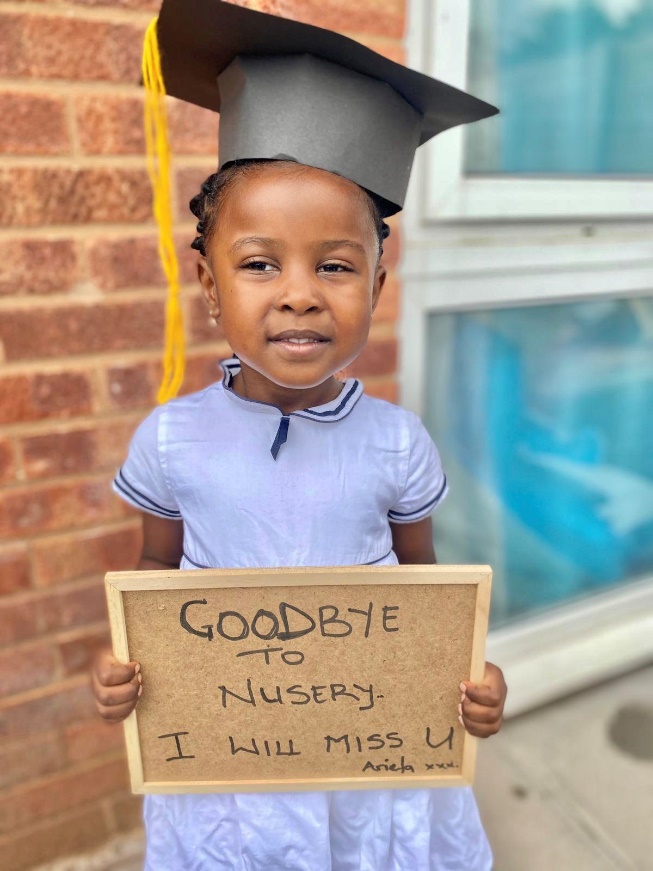 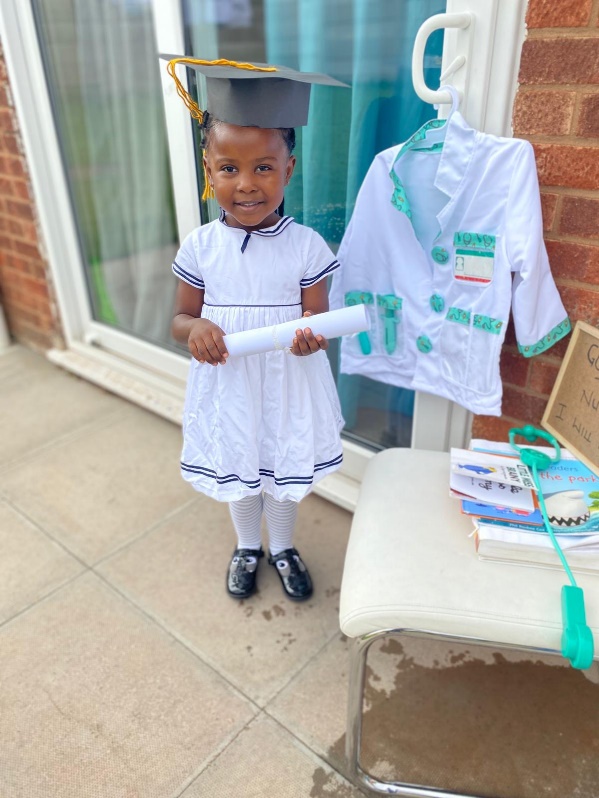 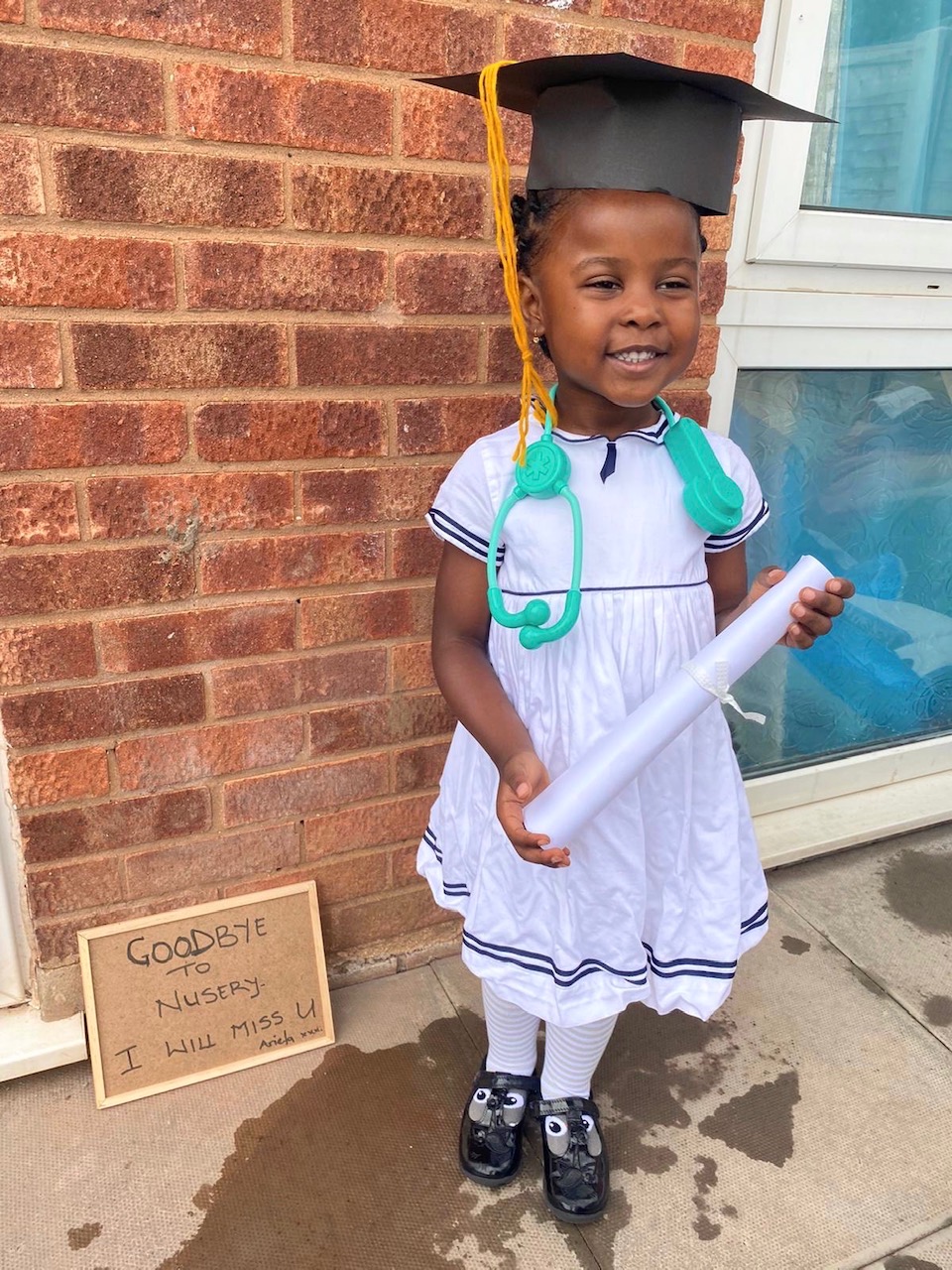 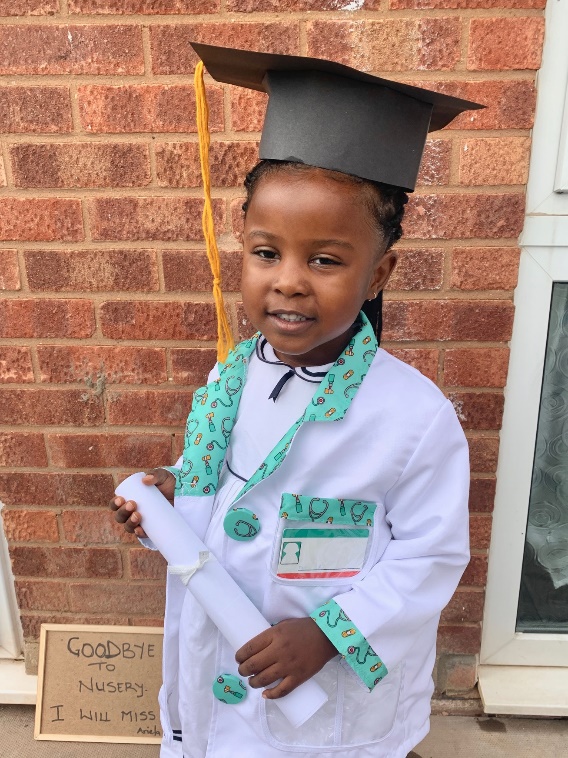 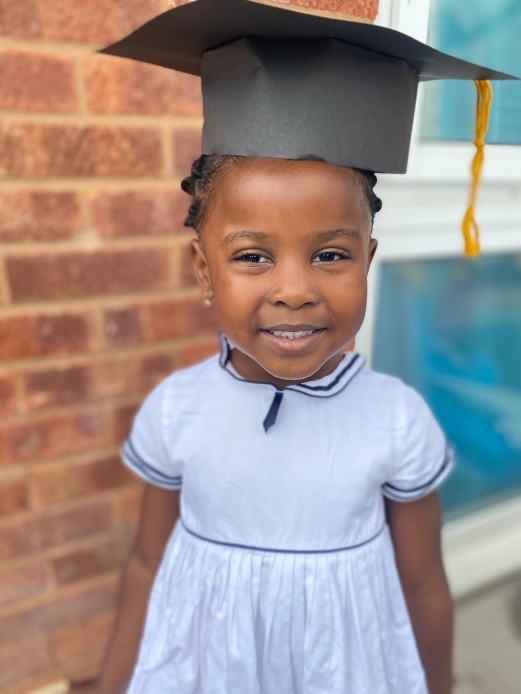 Ollie
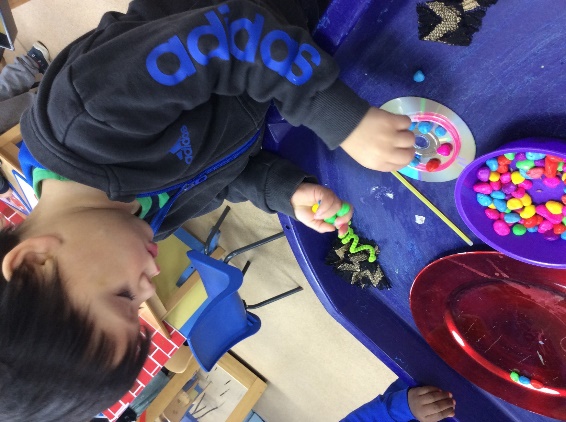 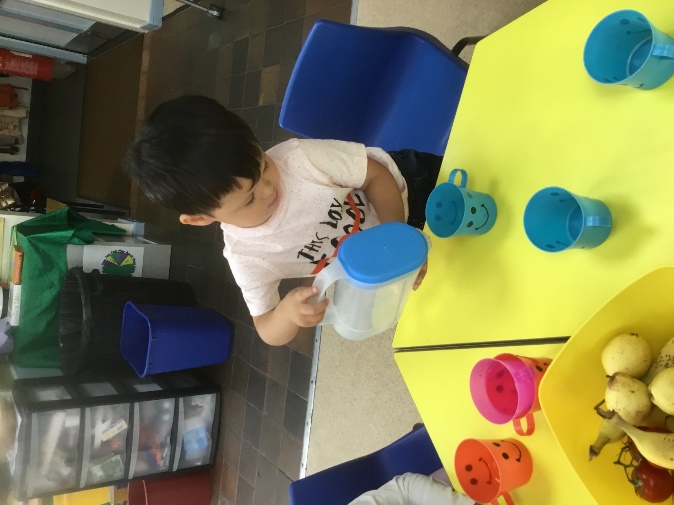 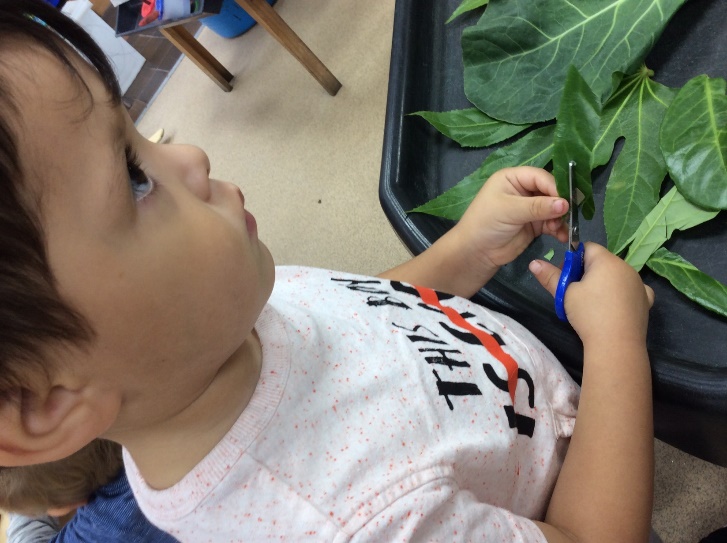 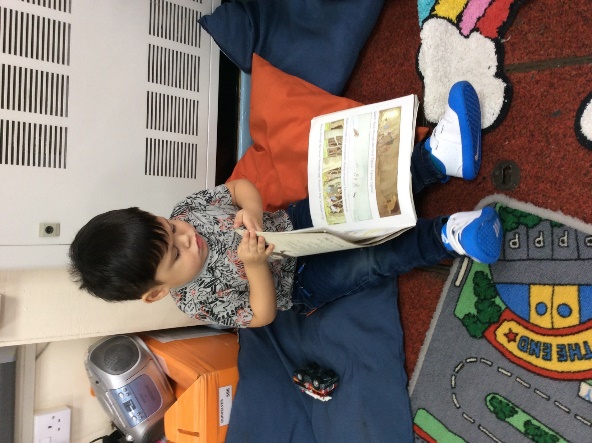 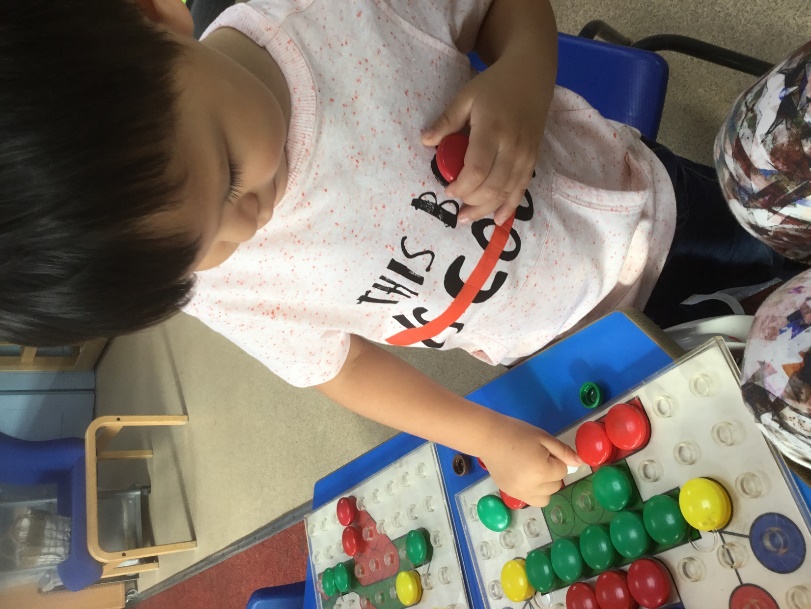 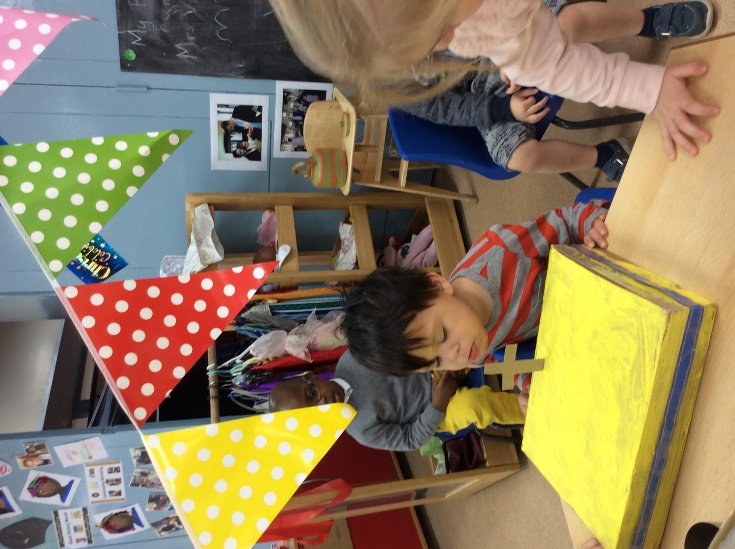 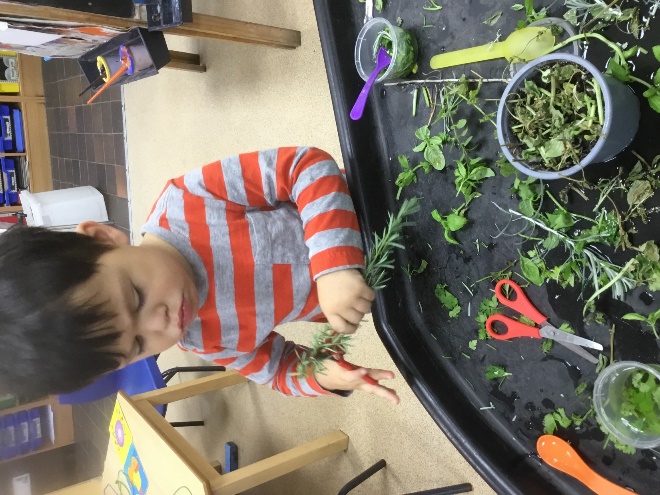 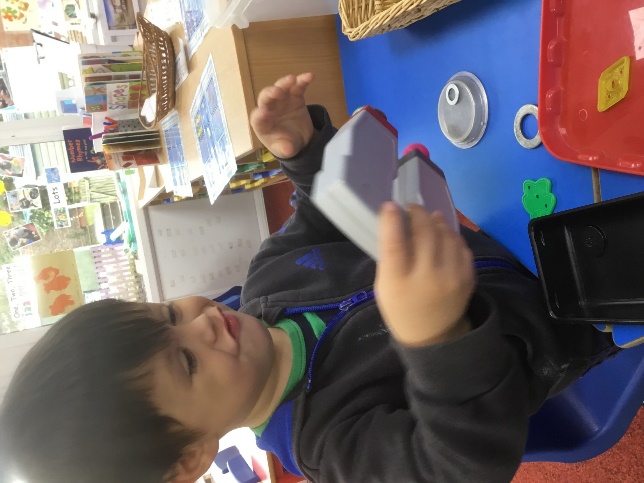 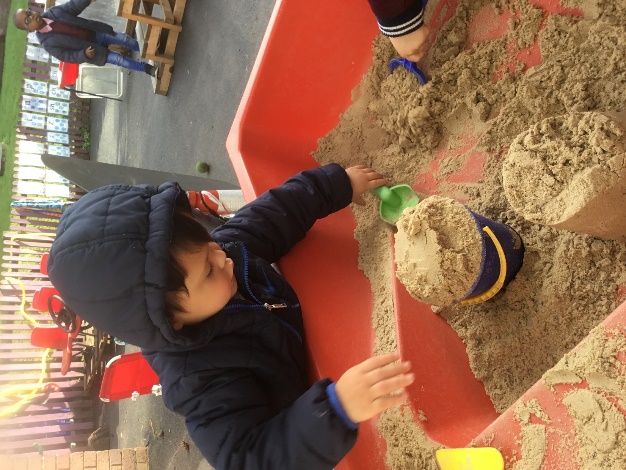 Ryan
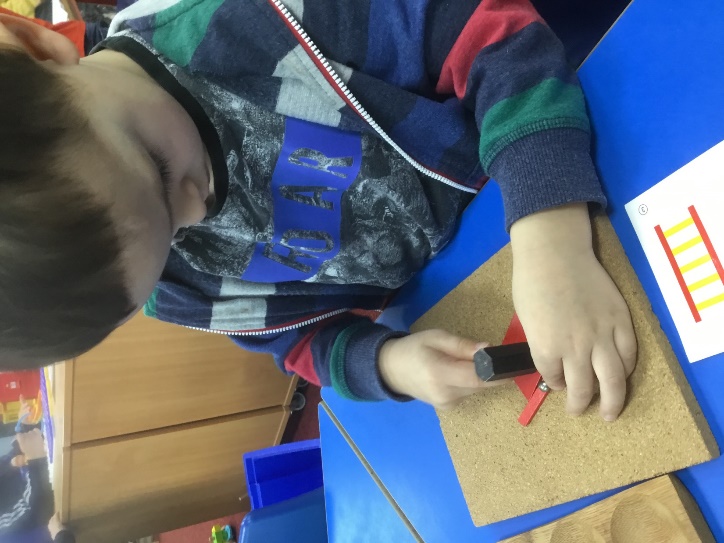 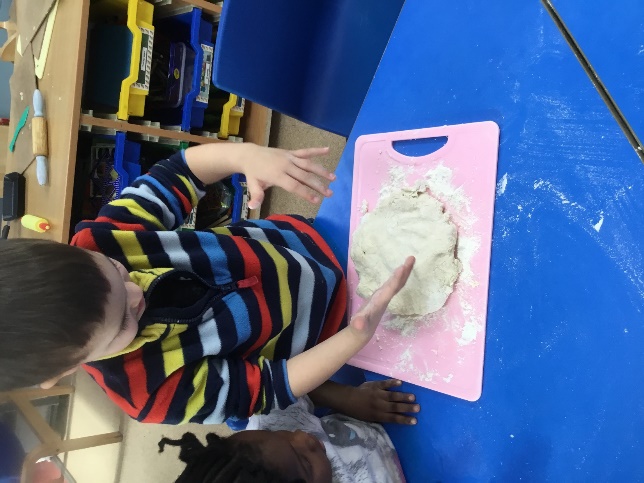 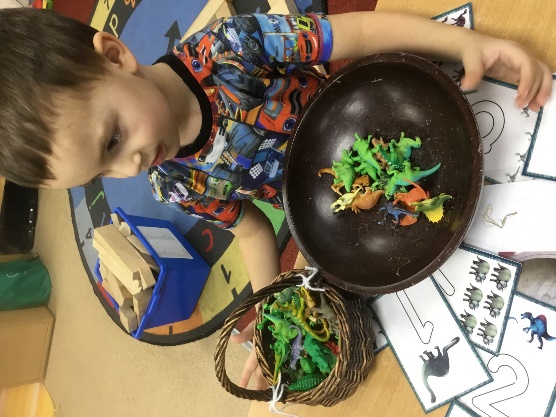 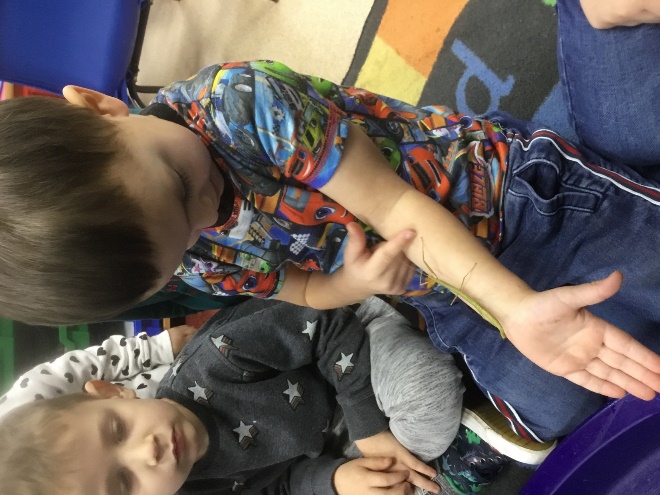 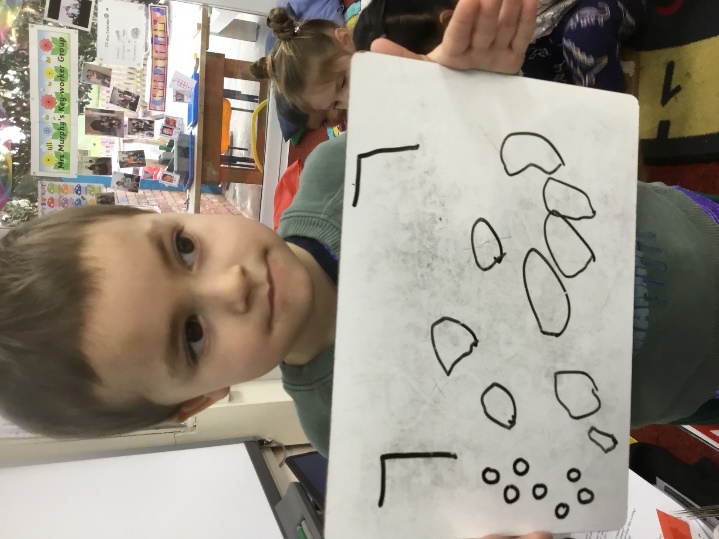 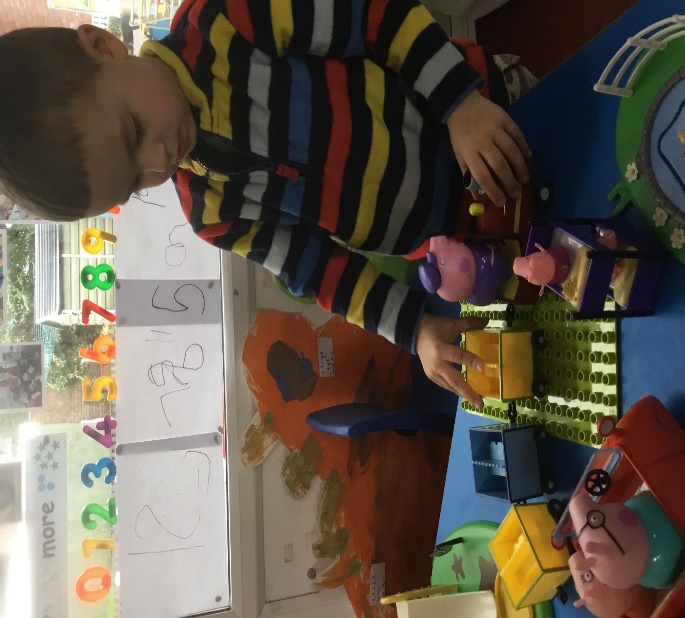 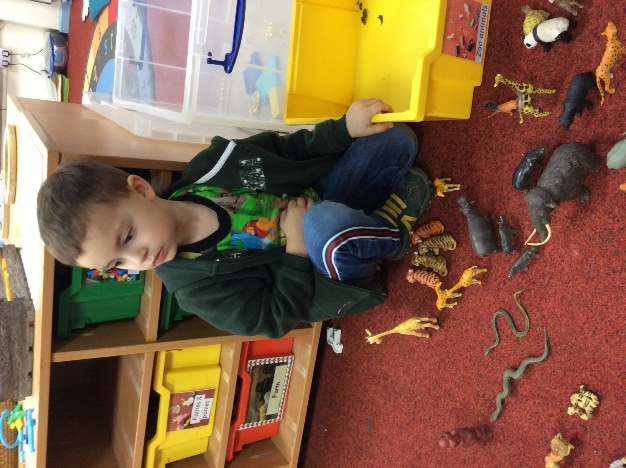 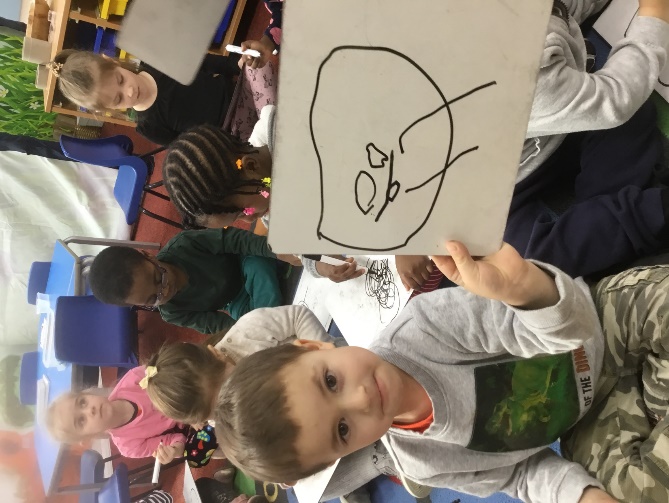 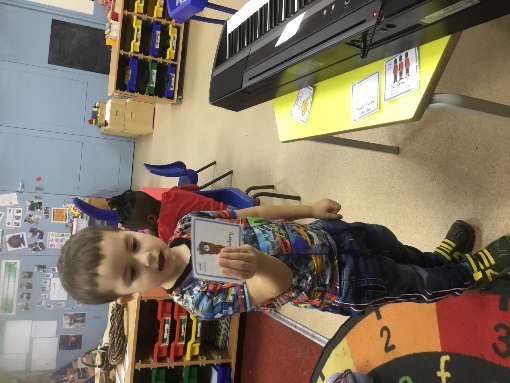 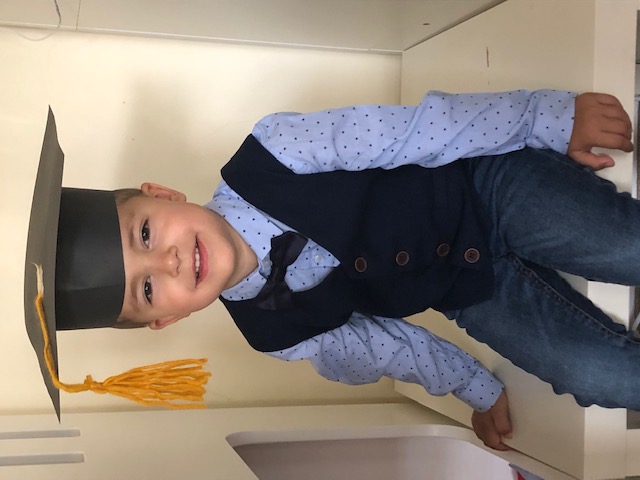 Olaf
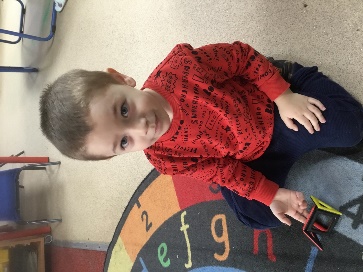 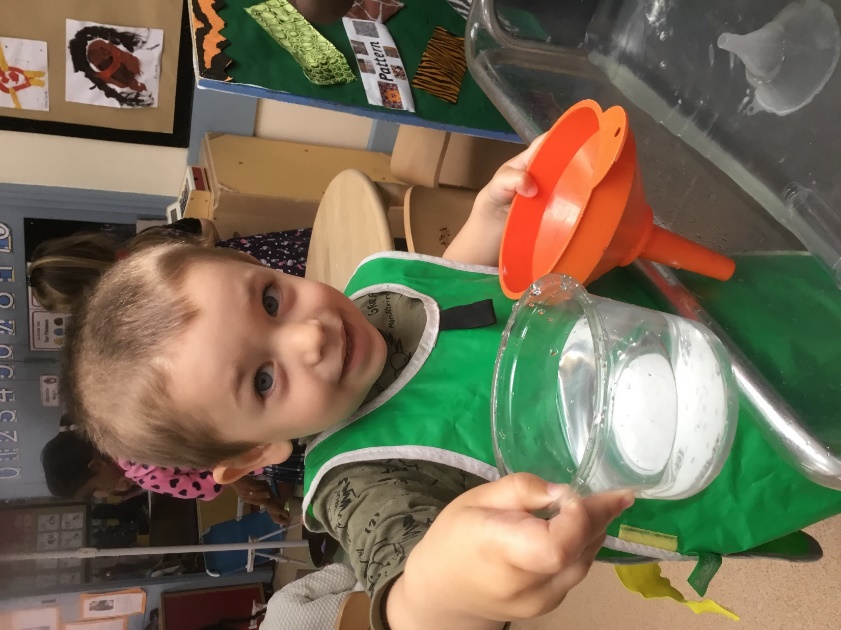 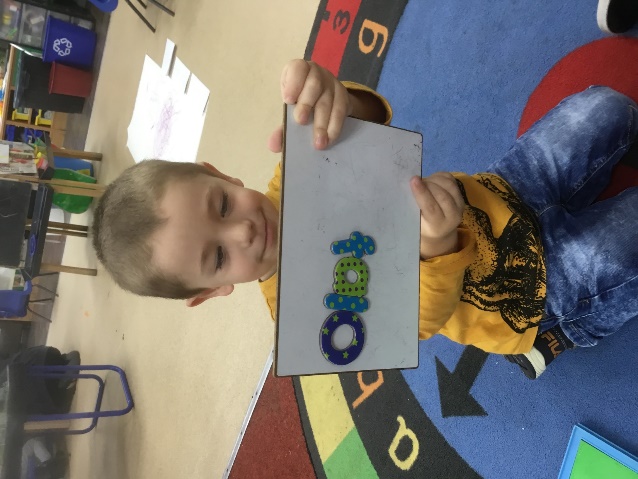 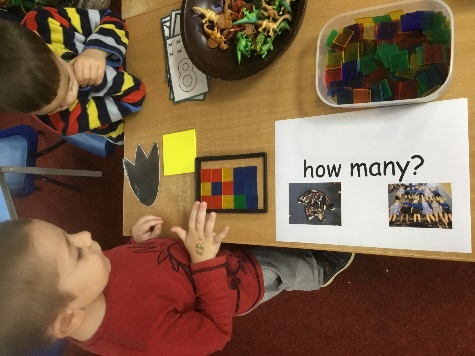 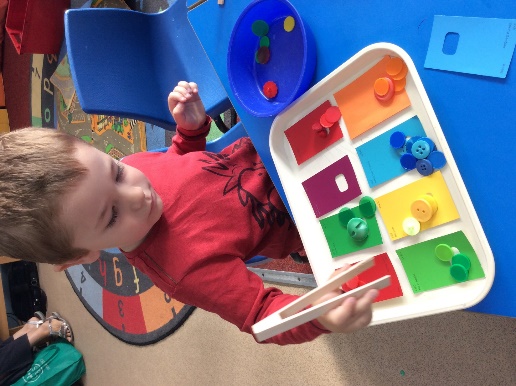 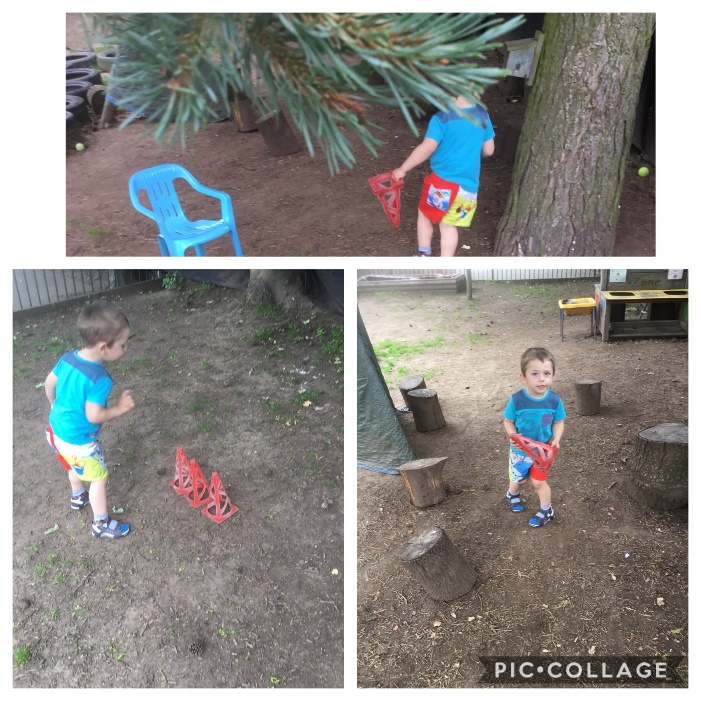 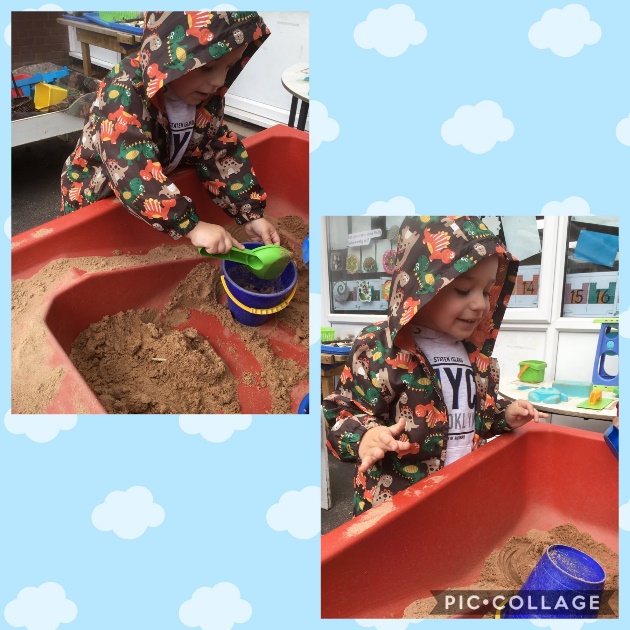 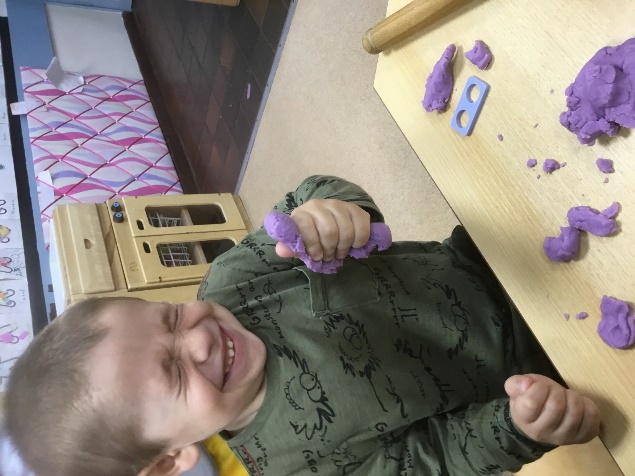 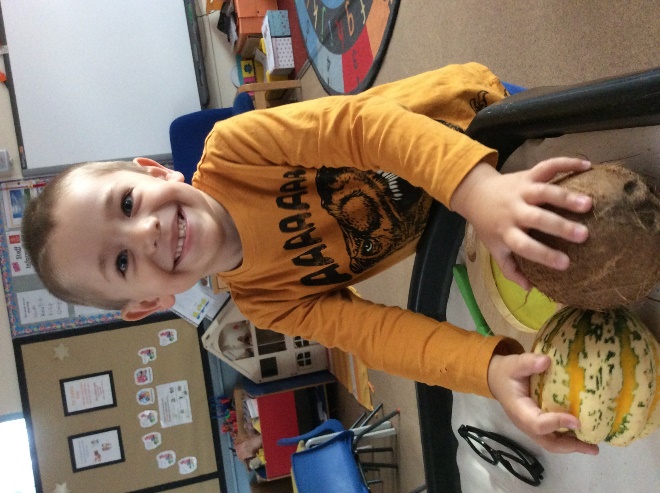 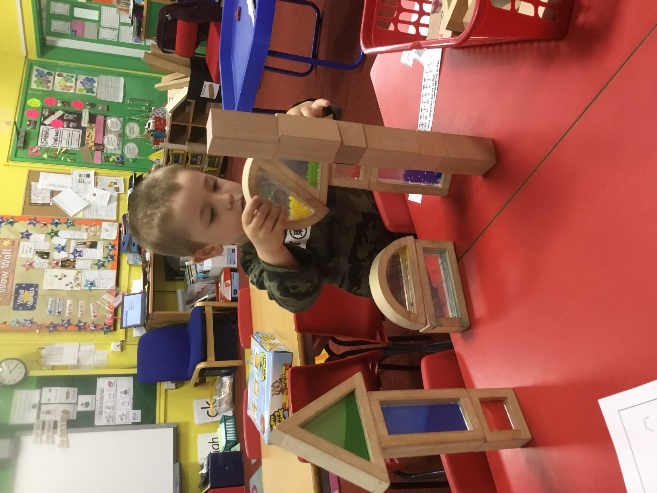 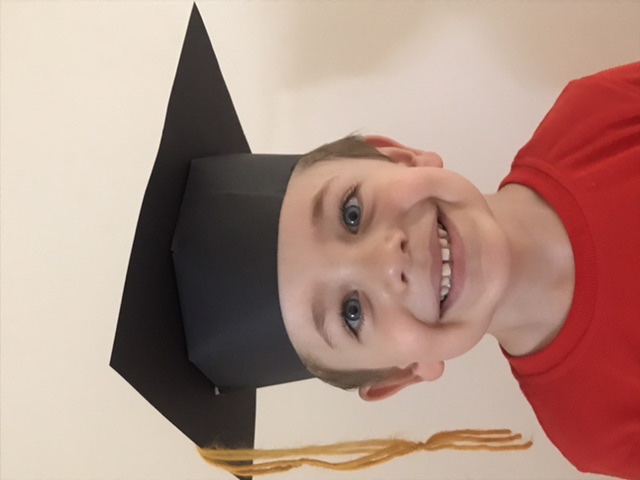 Harnoor
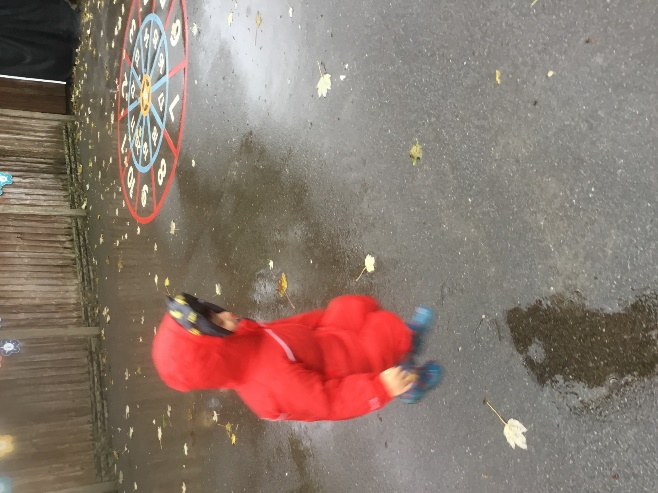 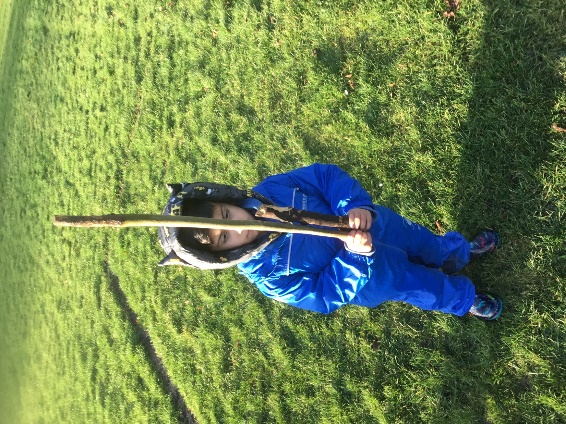 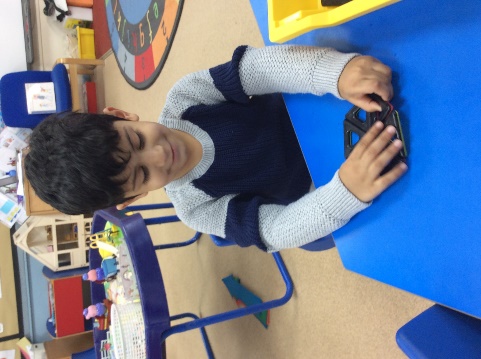 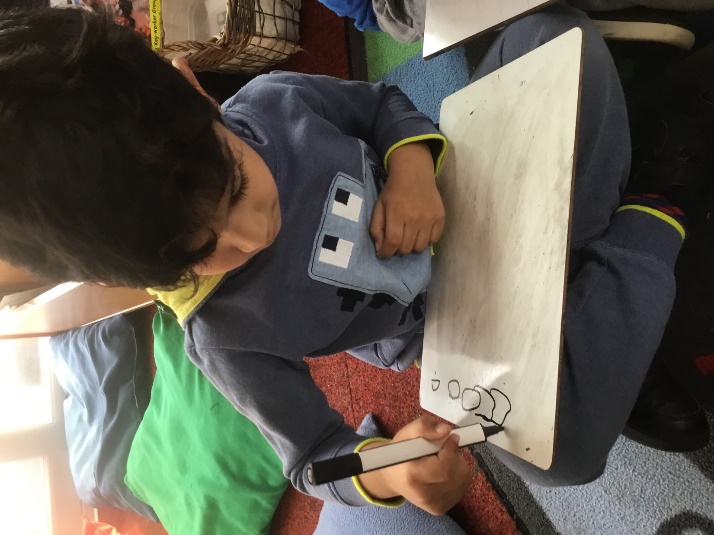 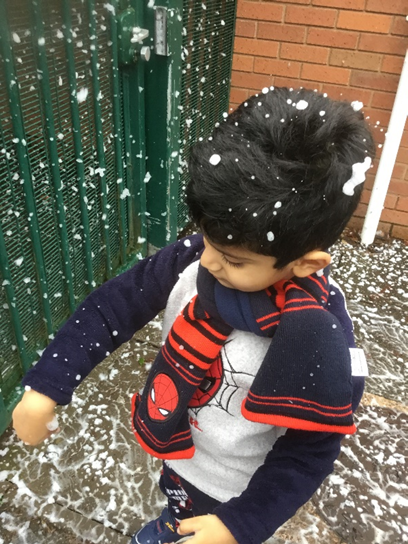 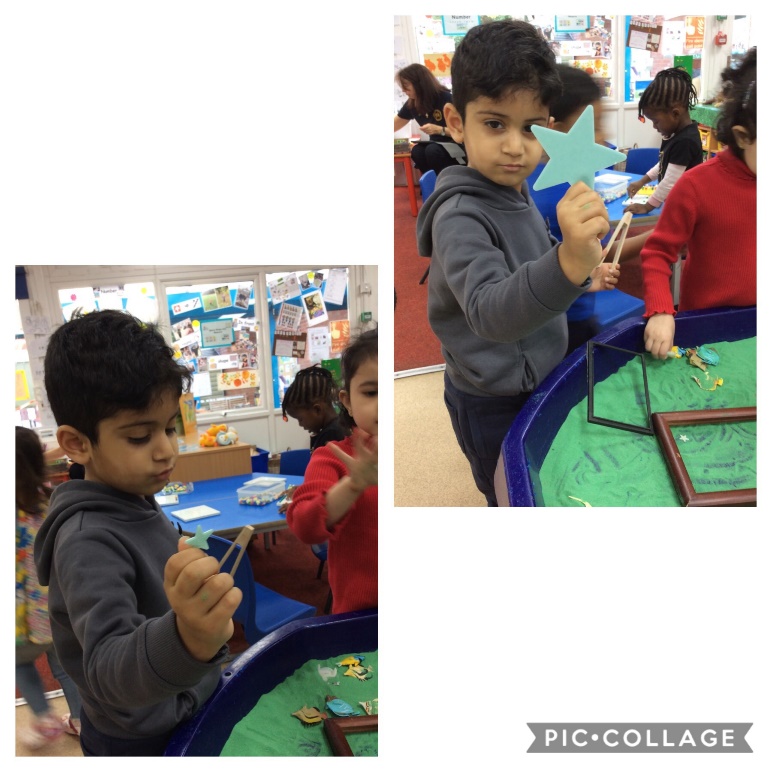 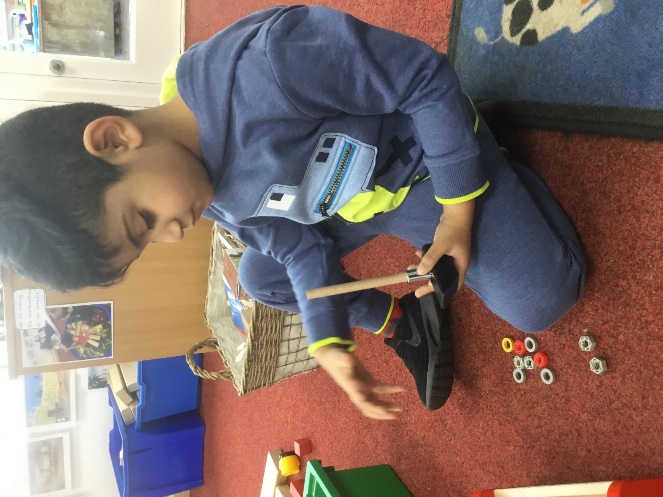 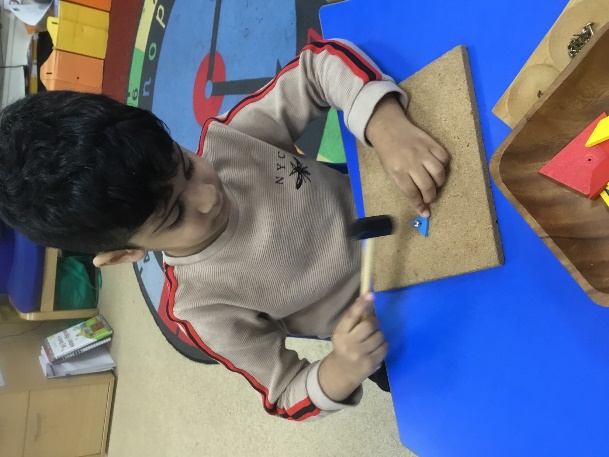 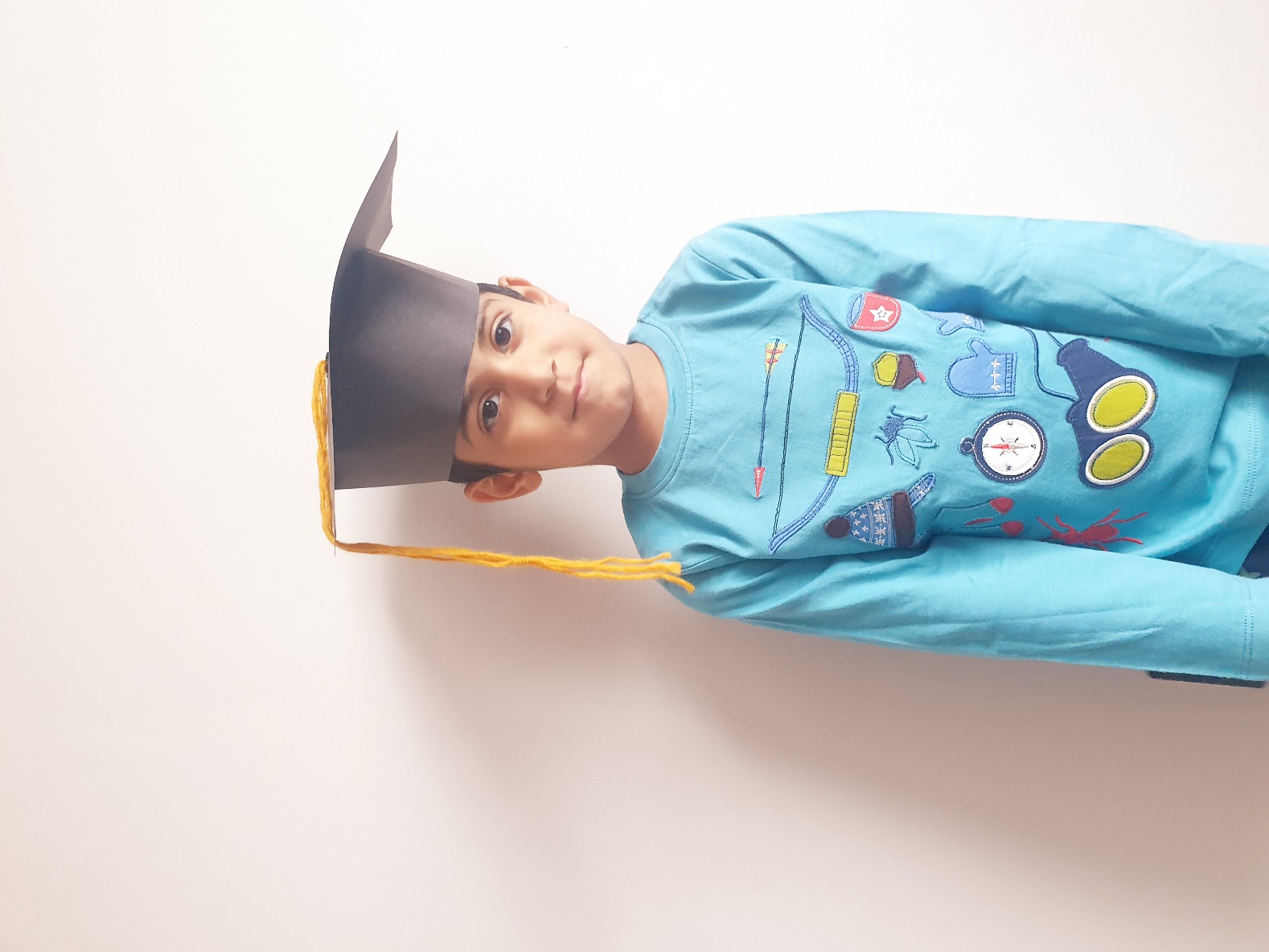 Joseph
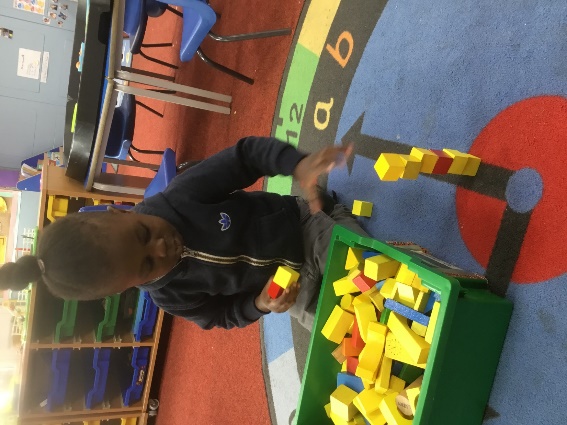 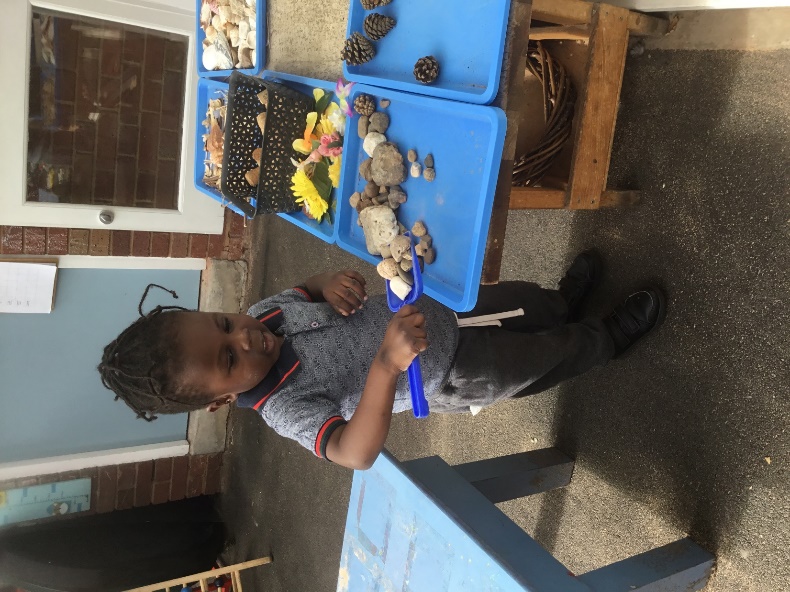 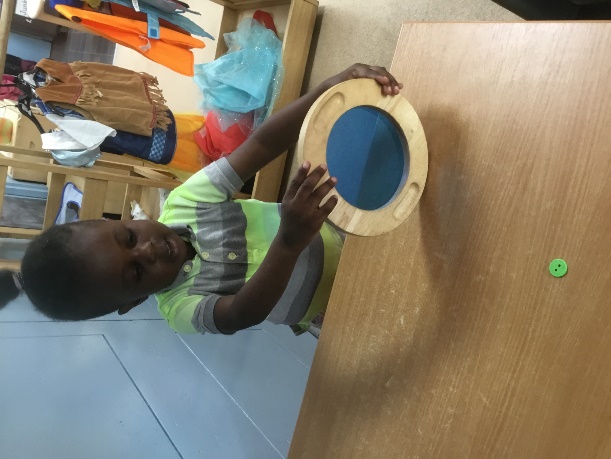 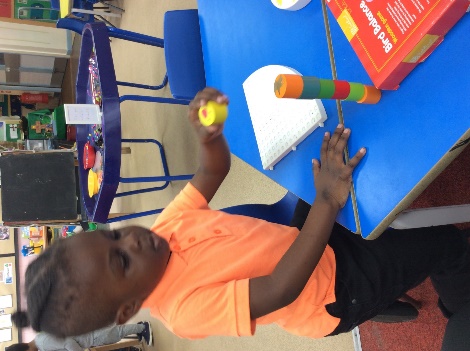 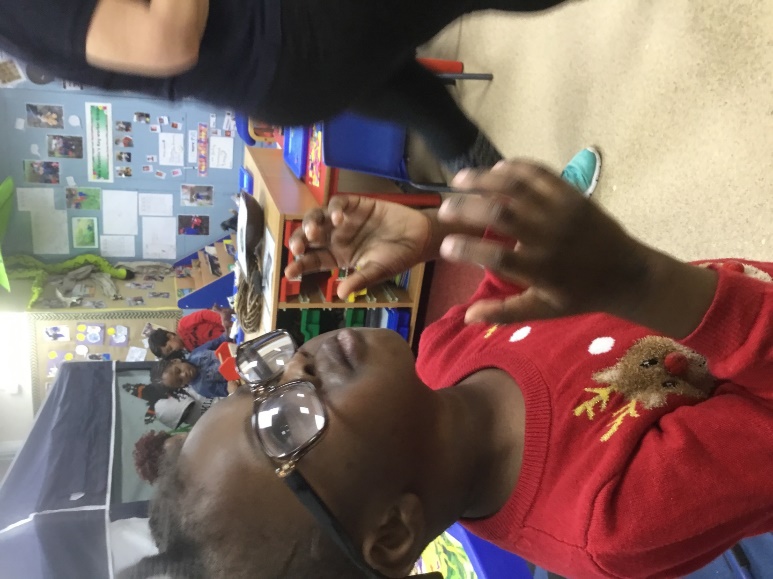 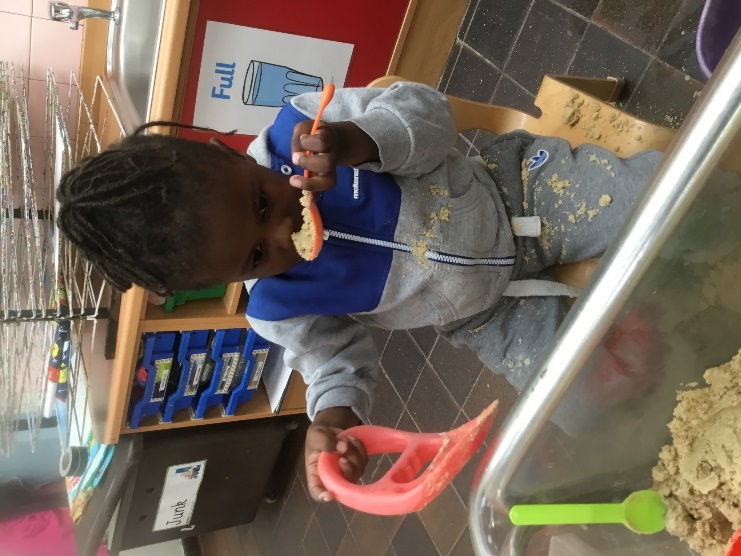 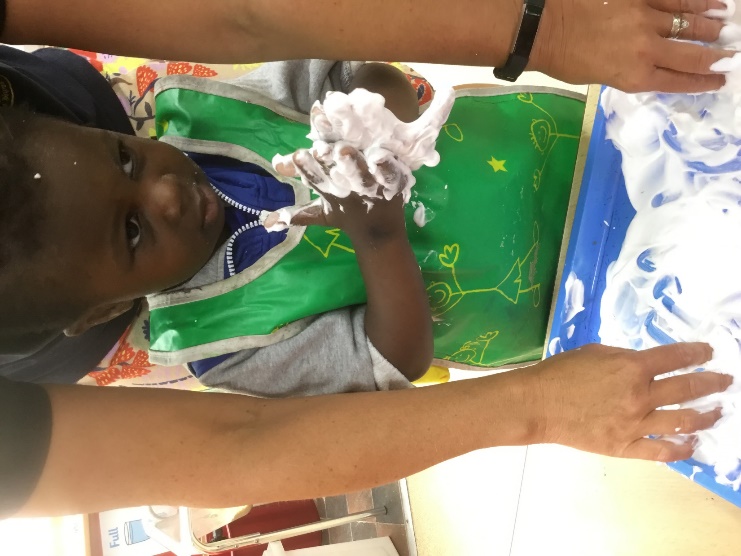 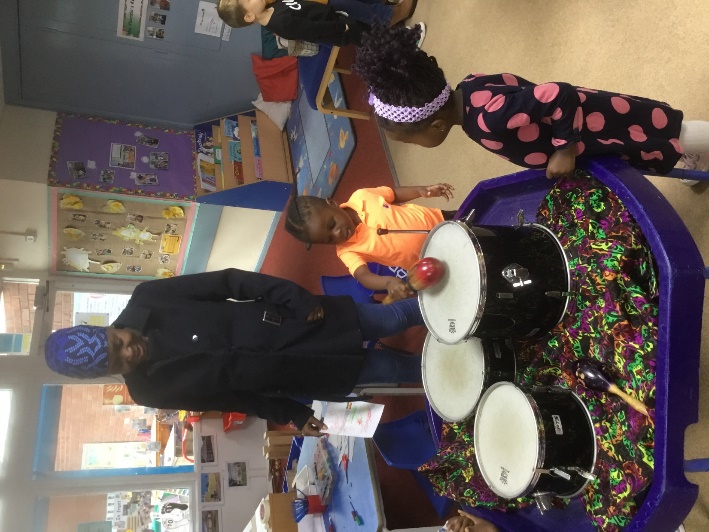 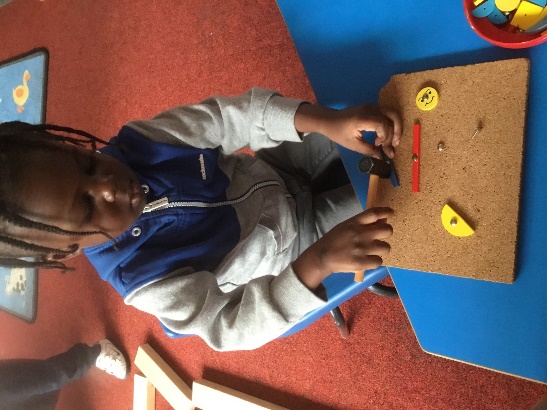 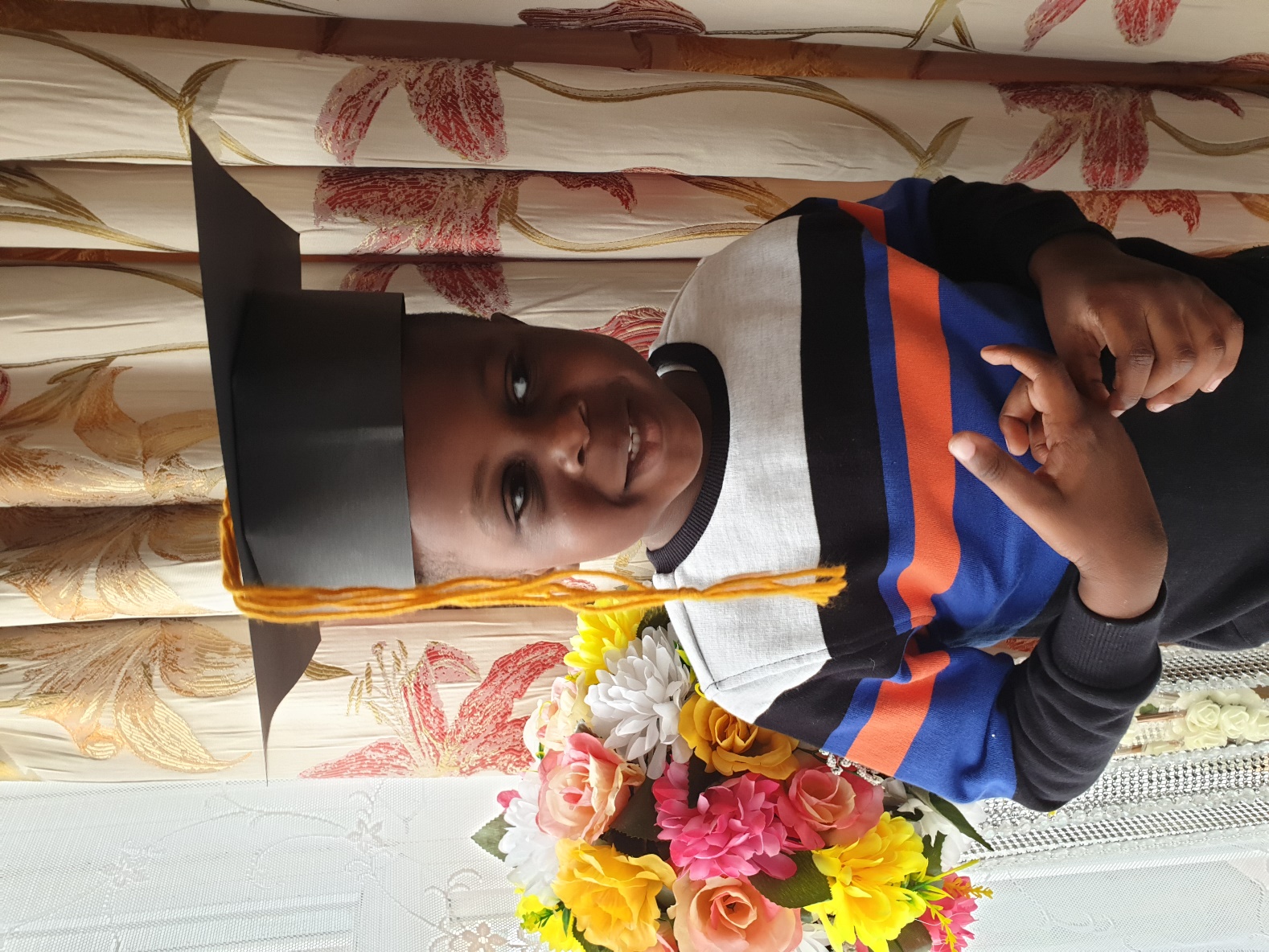 Jayna
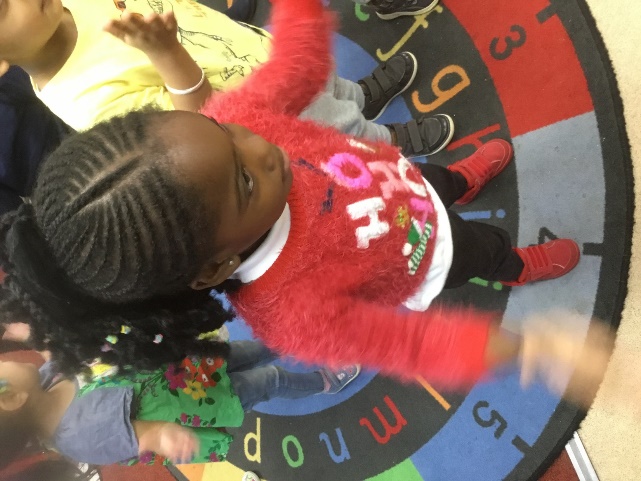 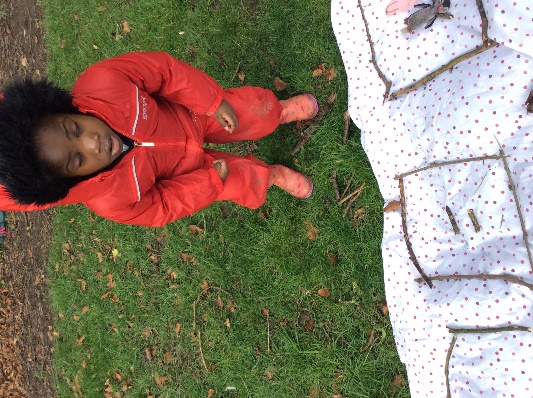 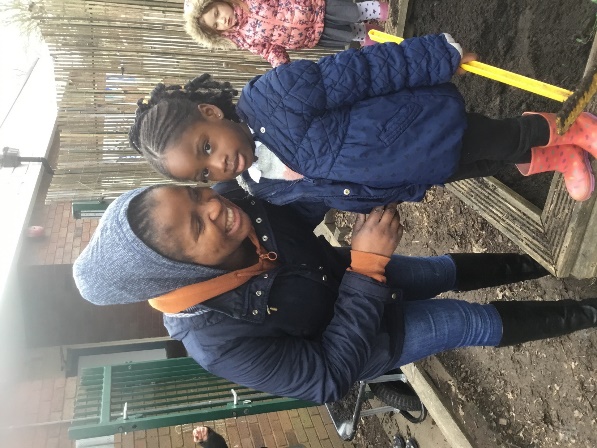 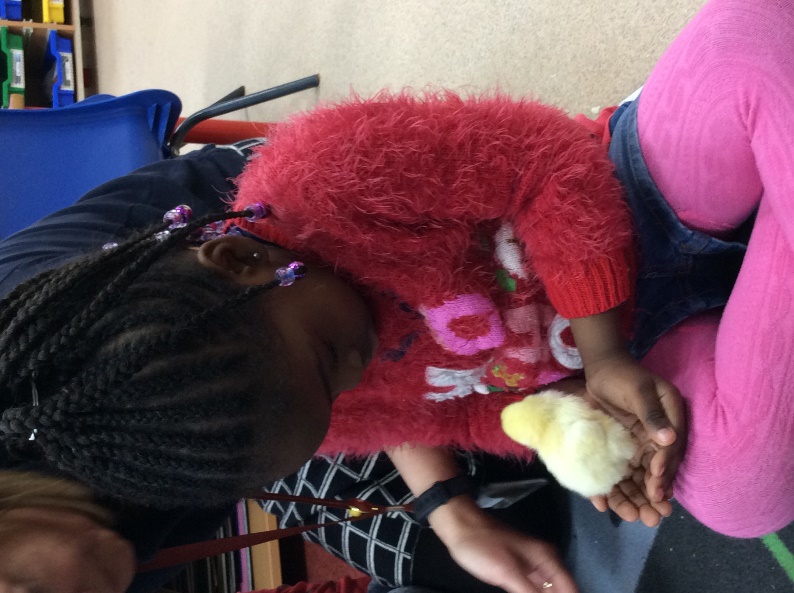 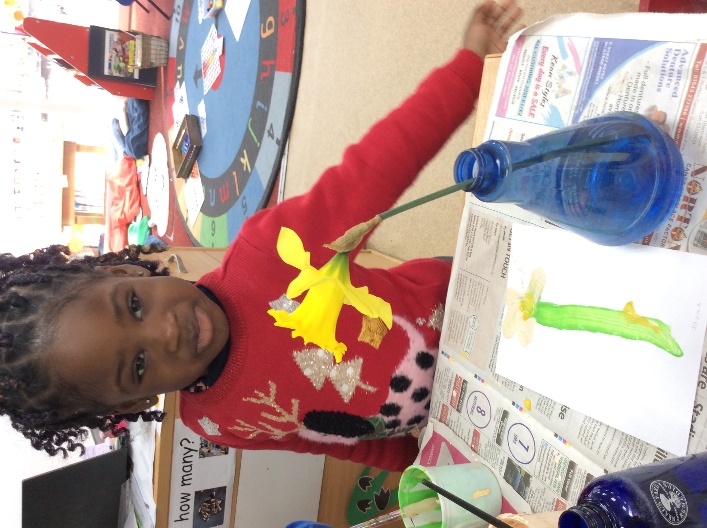 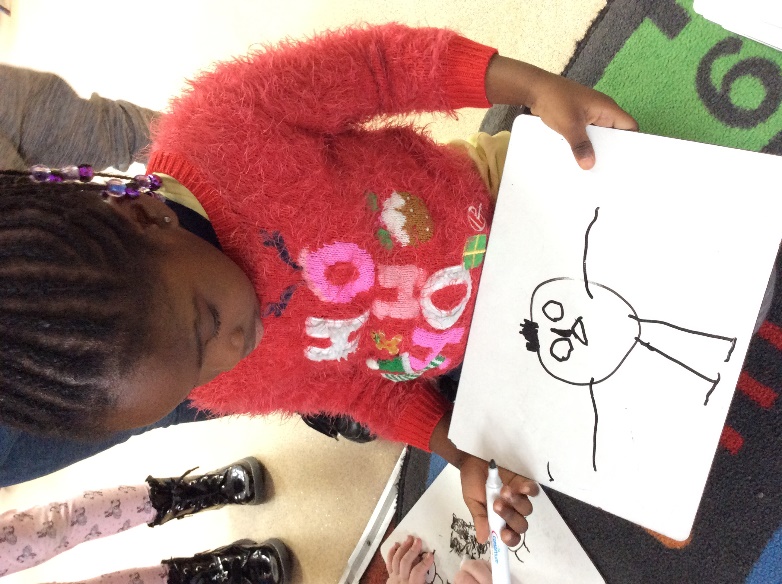 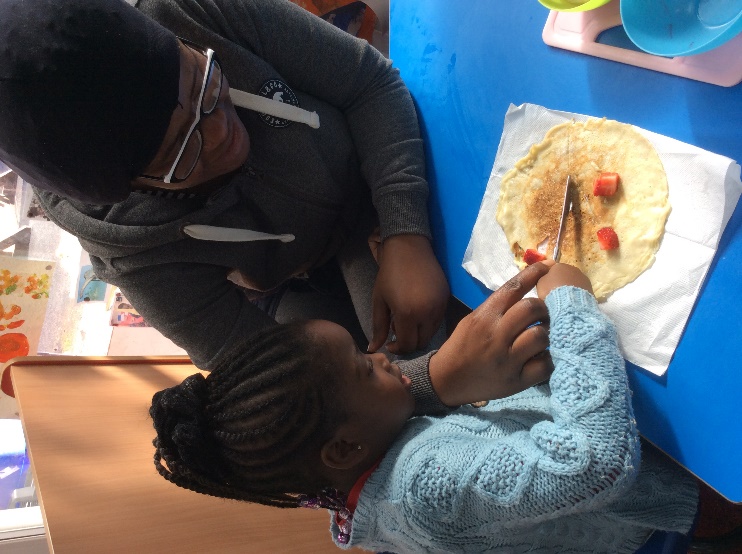 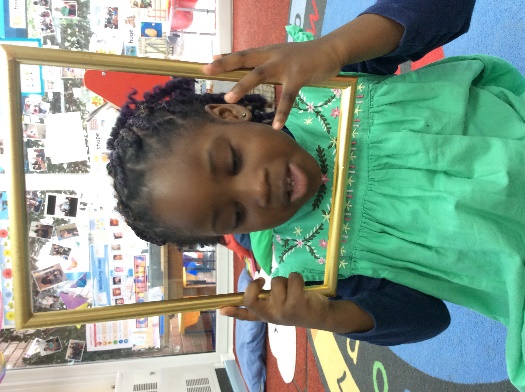 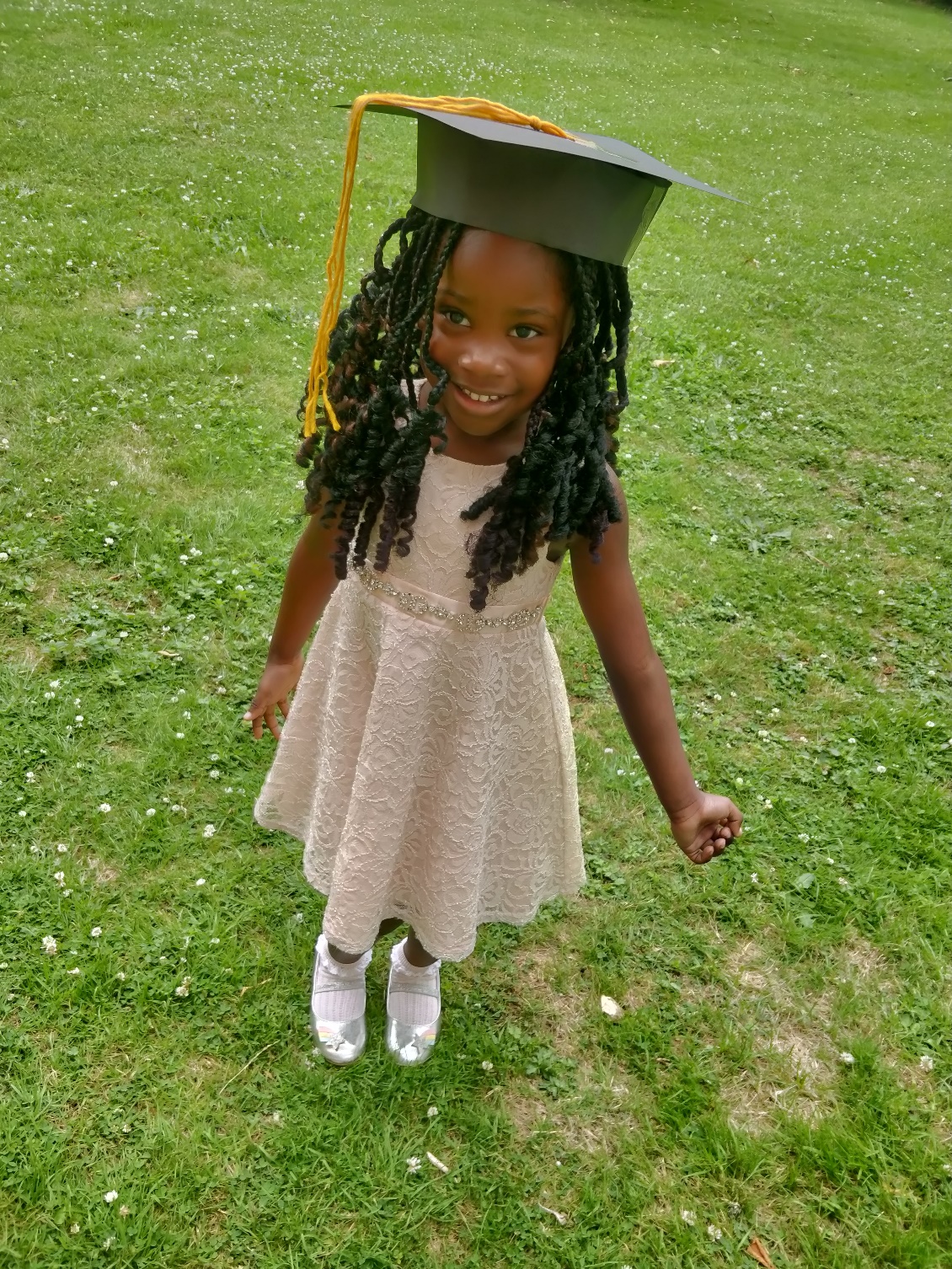 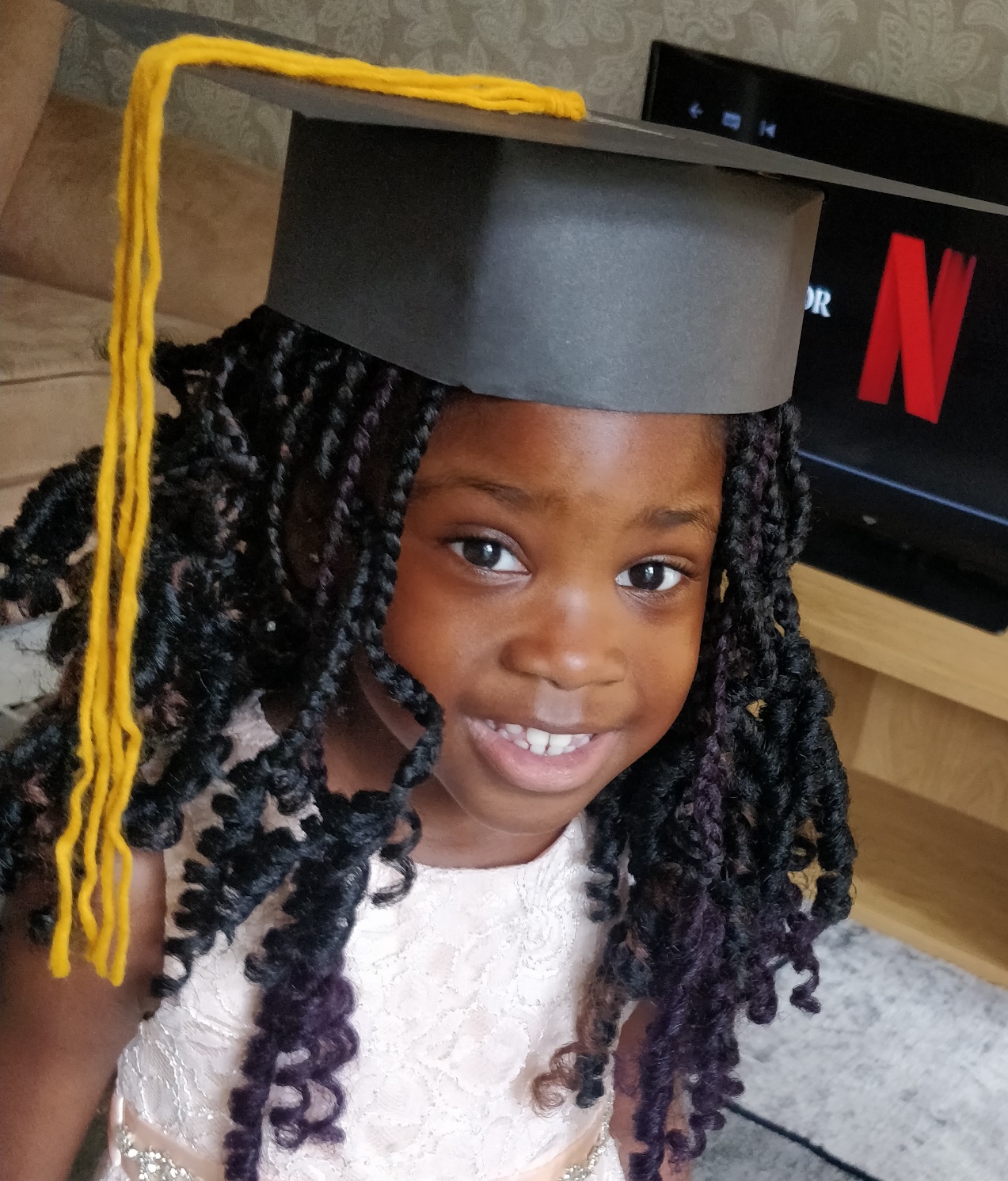 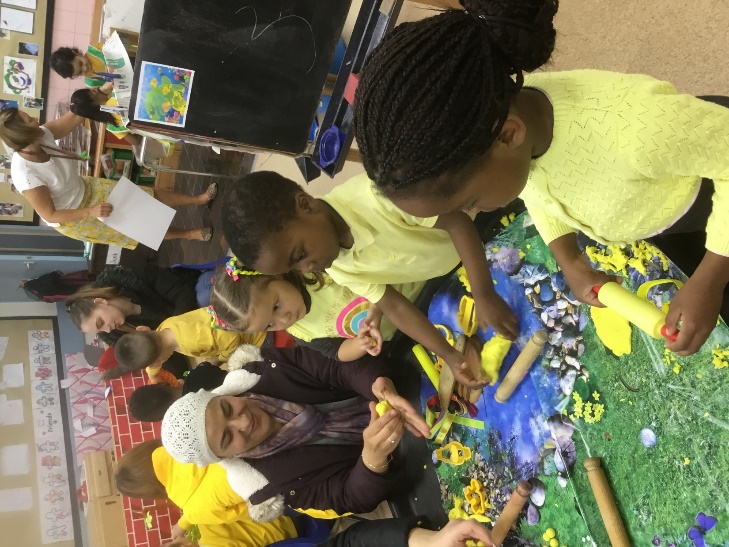 Hello Yellow Day
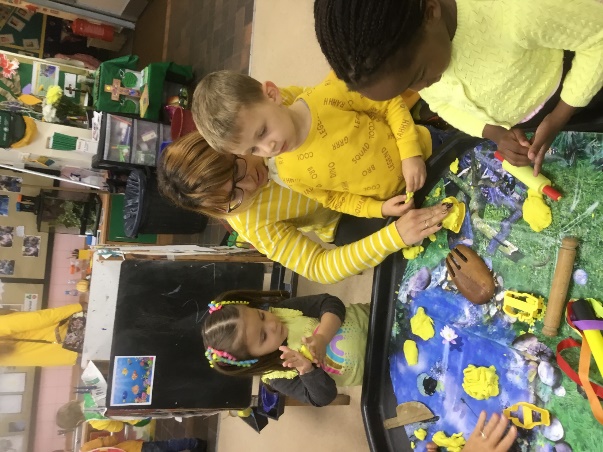 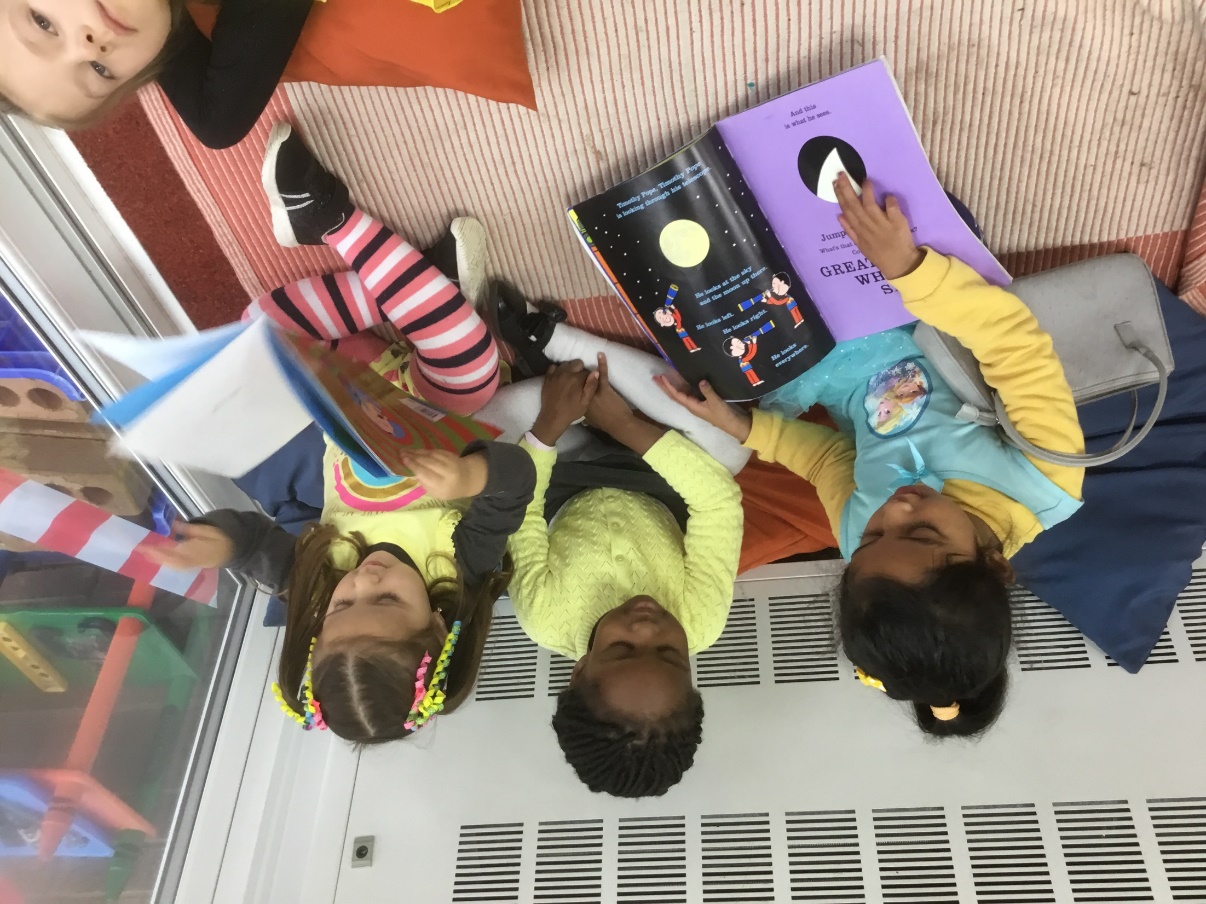 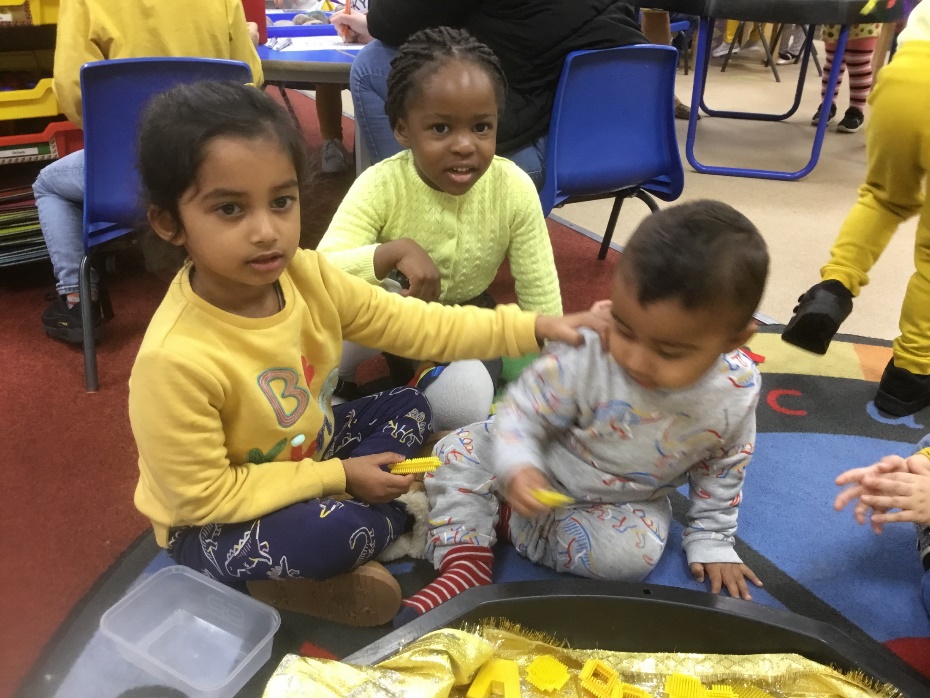 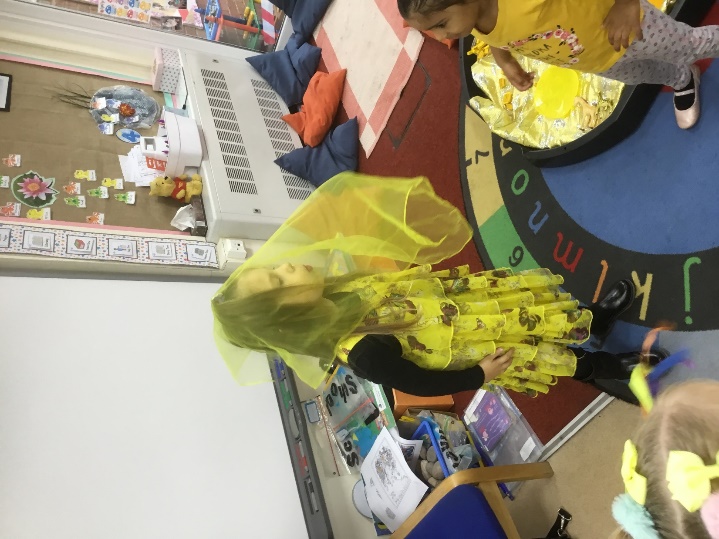 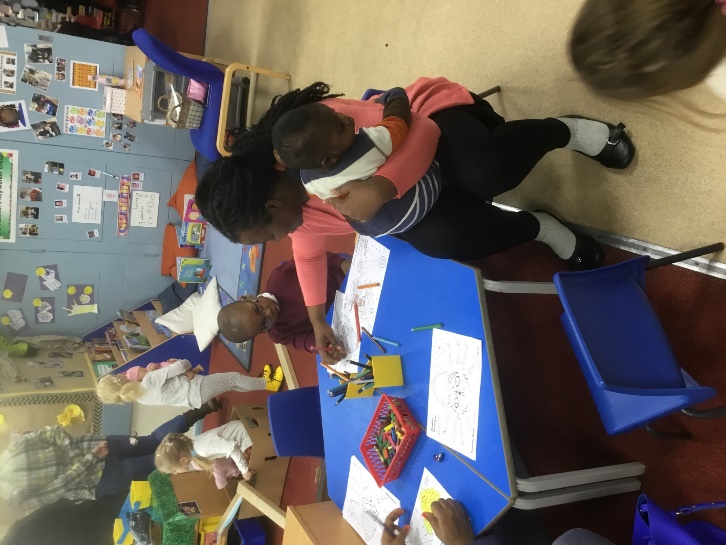 World Nursery Rhyme Week
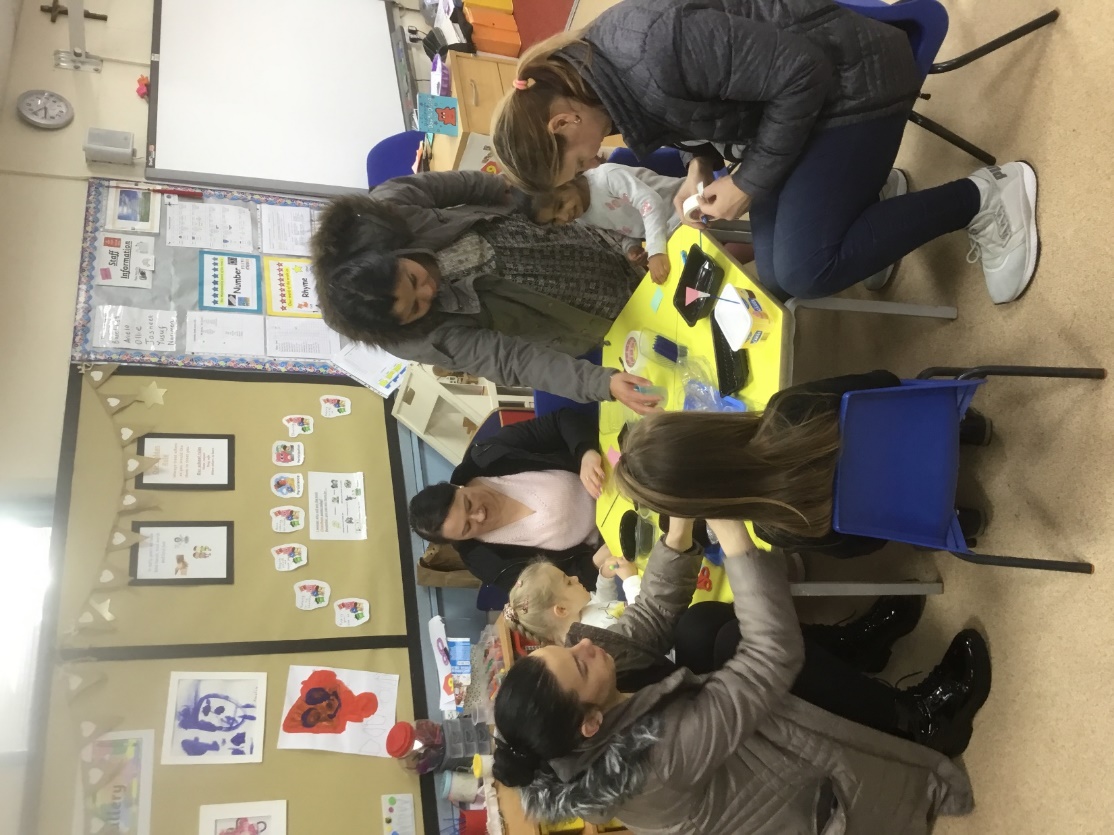 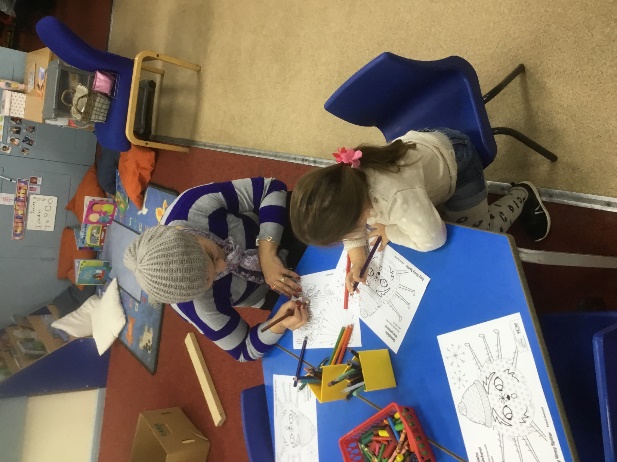 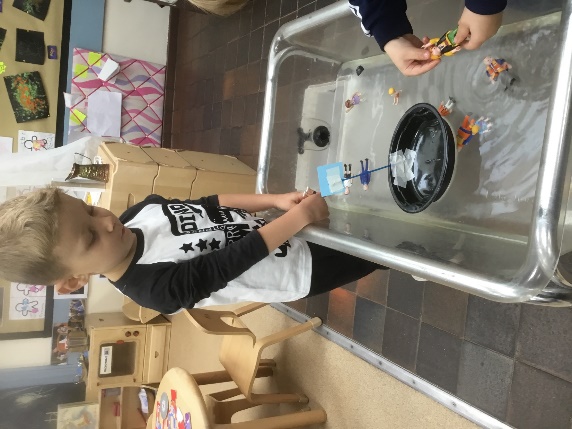 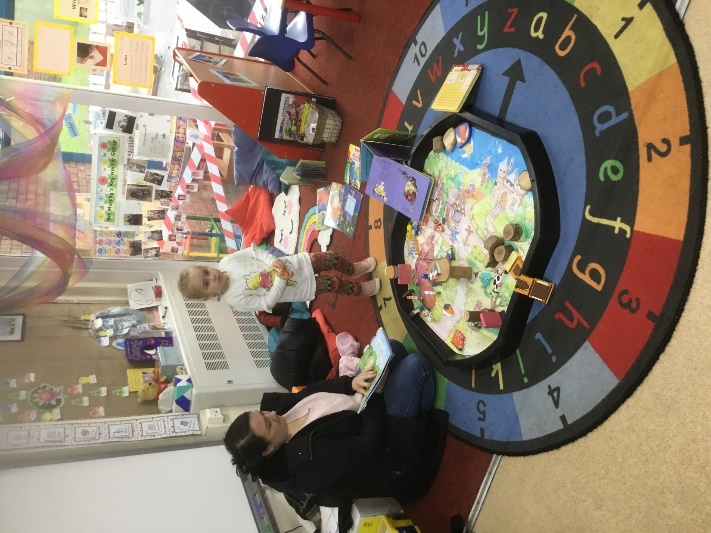 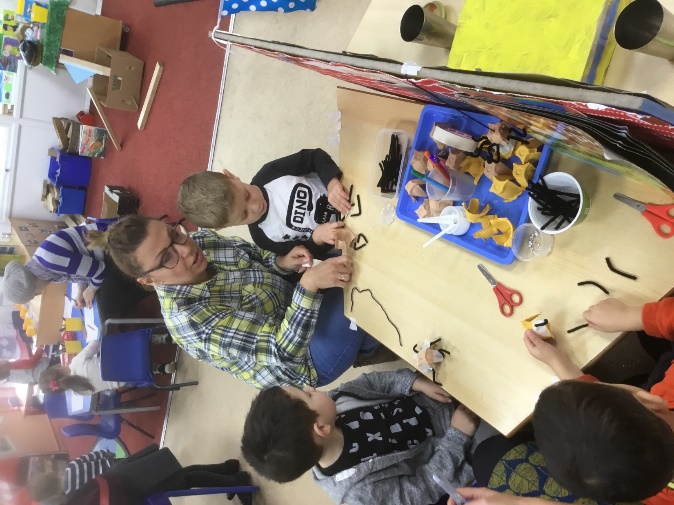 Polar Express Day
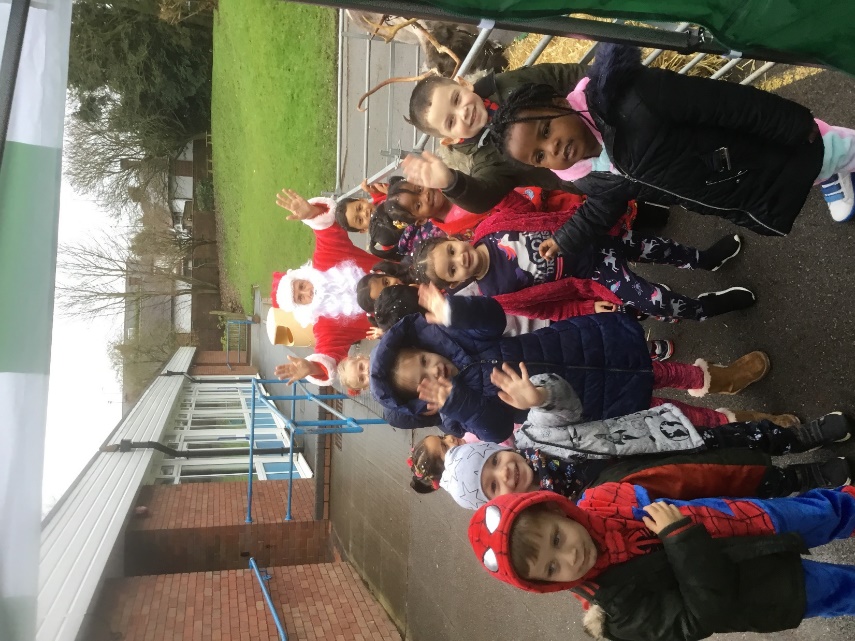 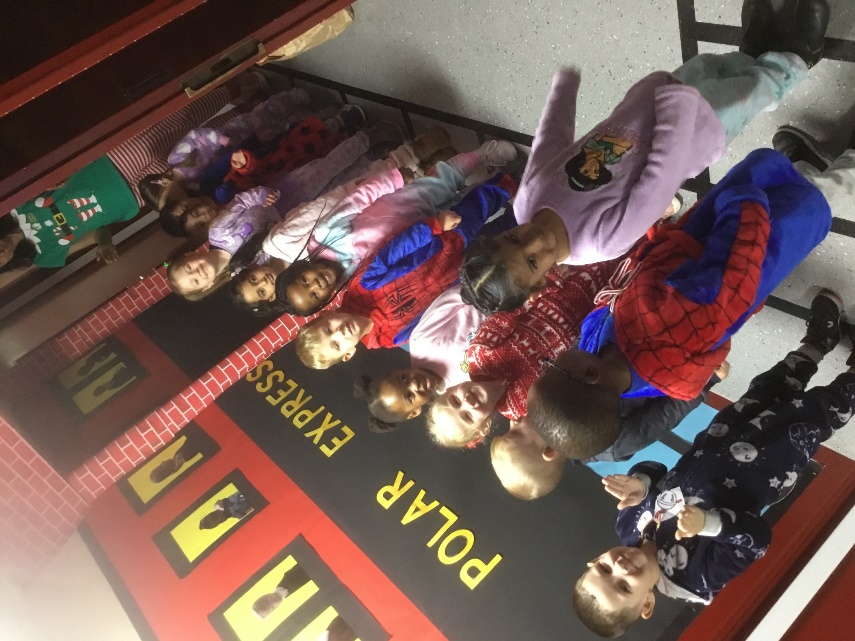 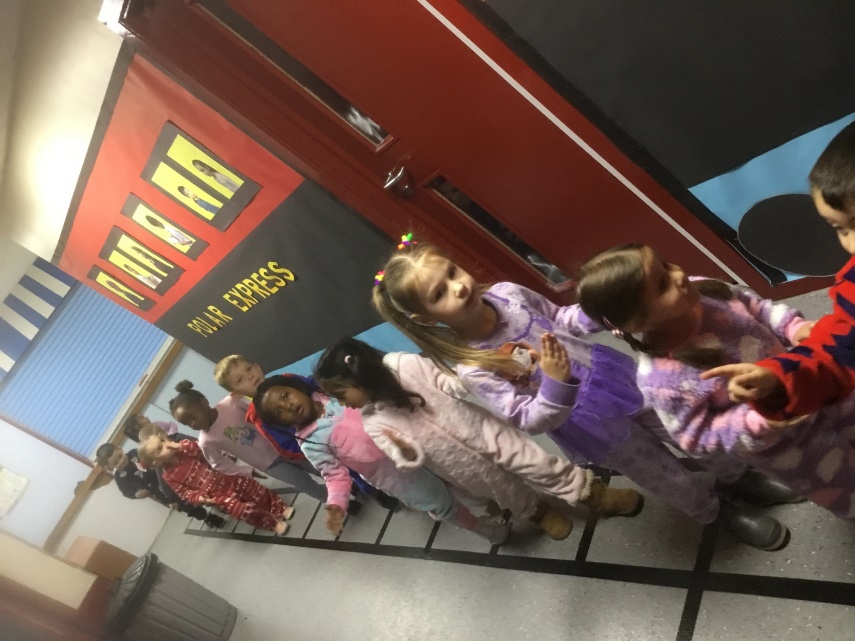 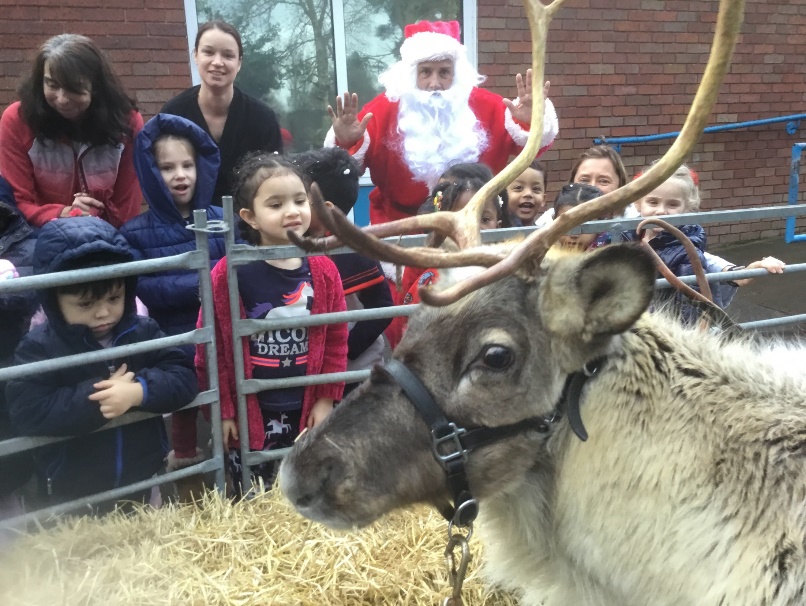 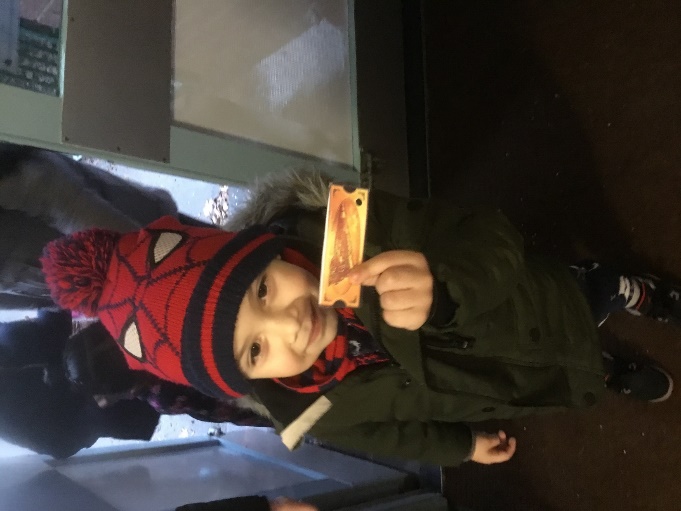 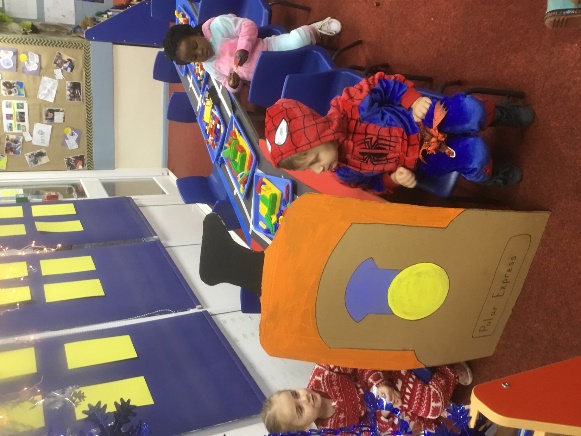 Nursery Class Liturgy
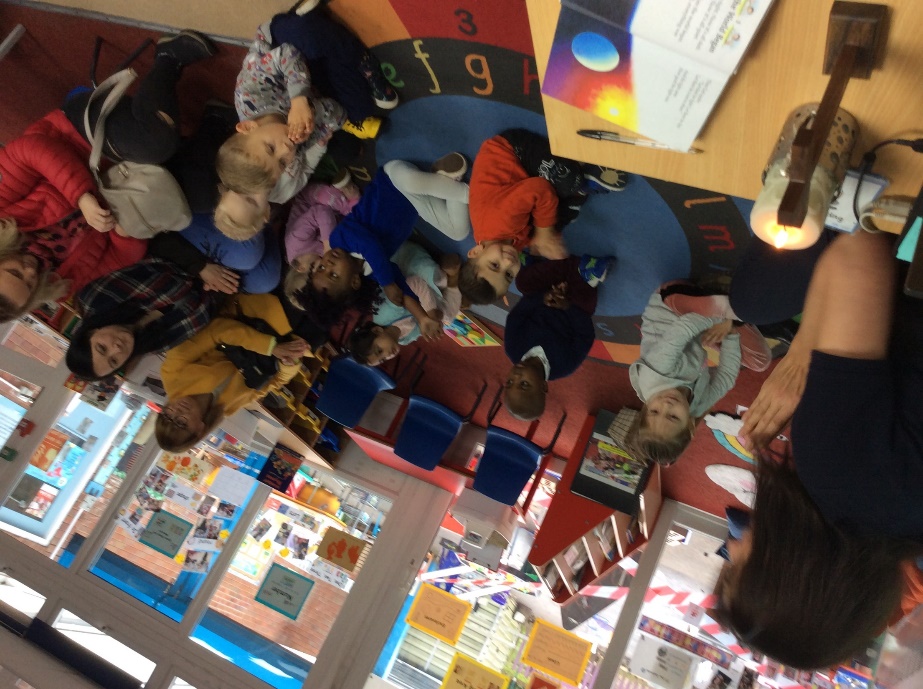 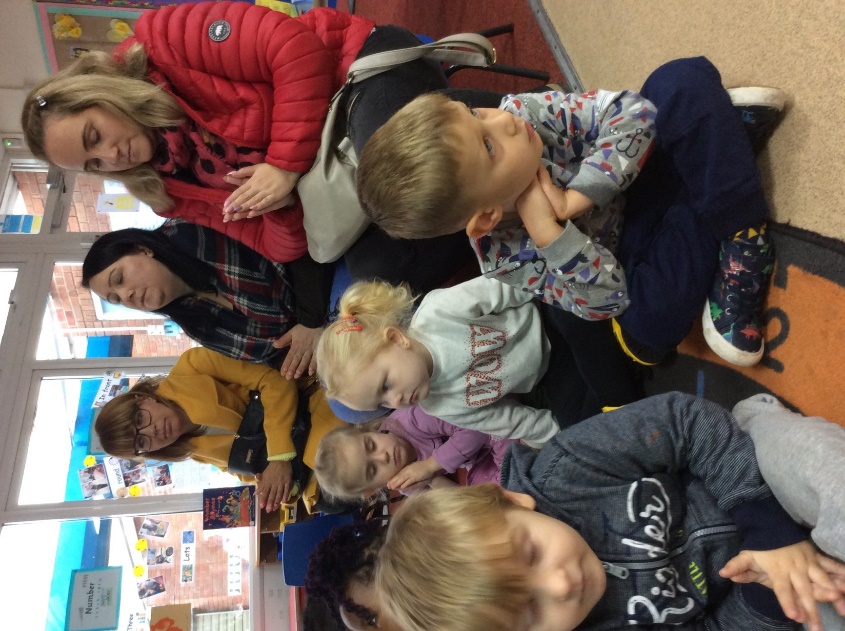 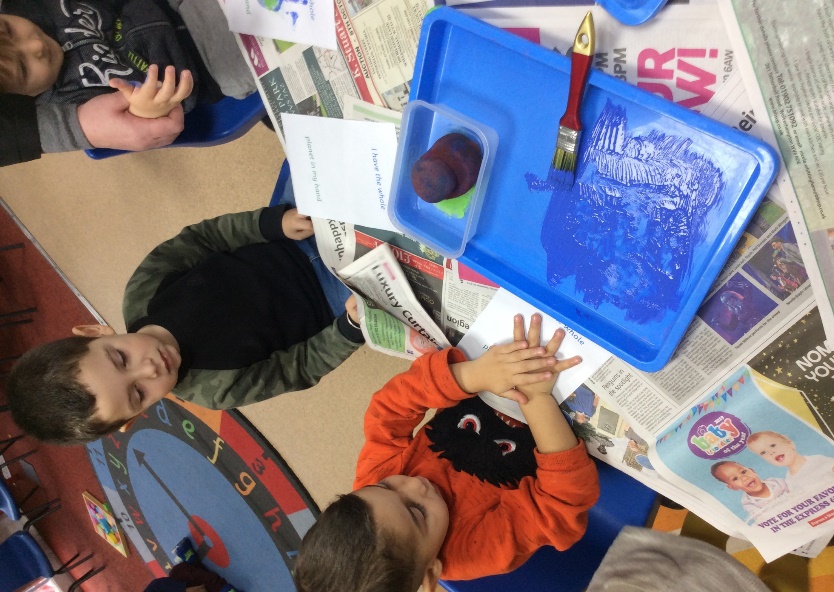 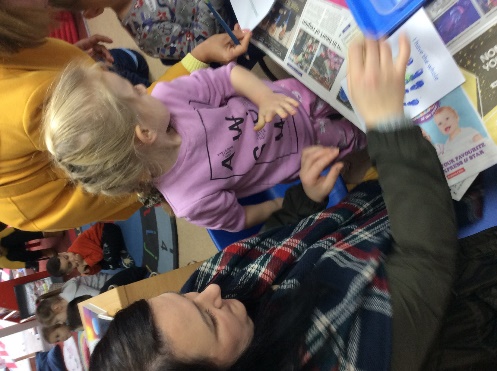 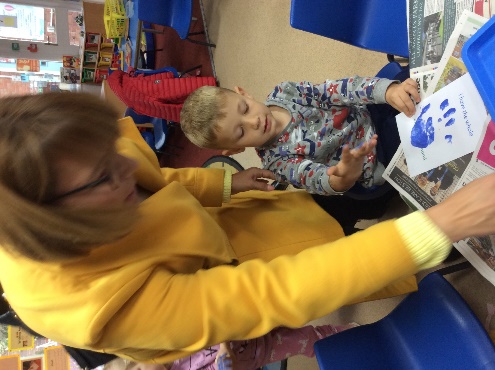 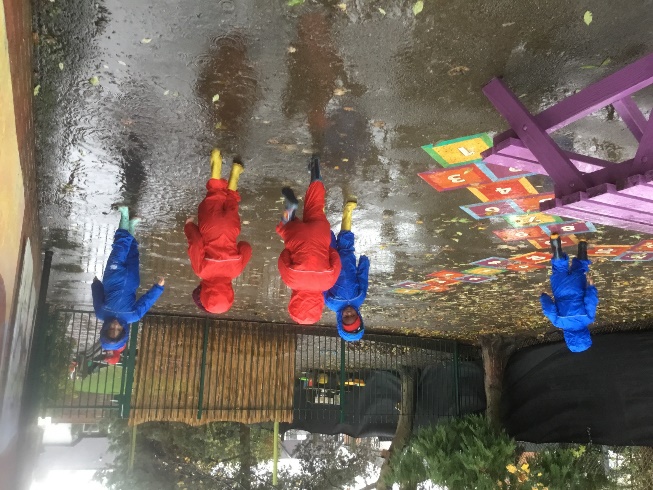 Welly Wednesday
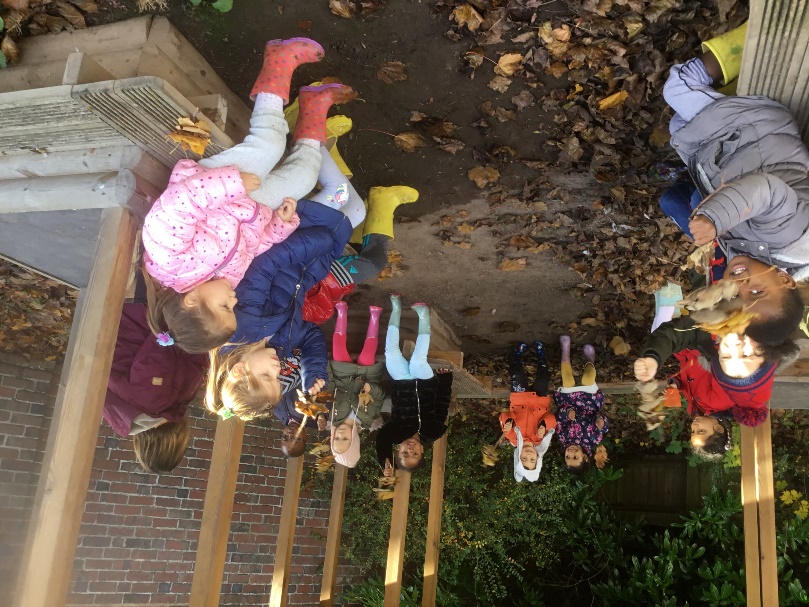 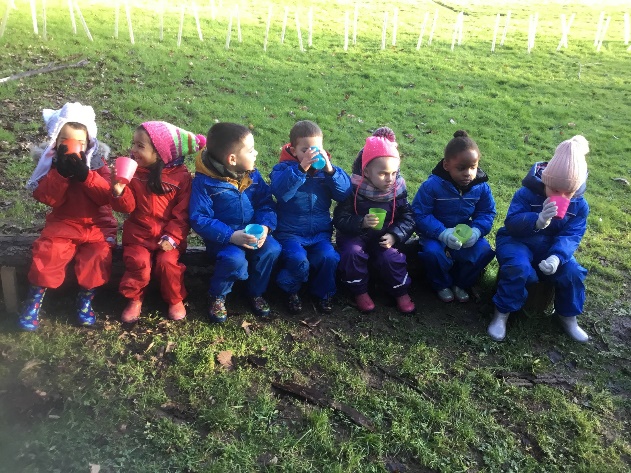 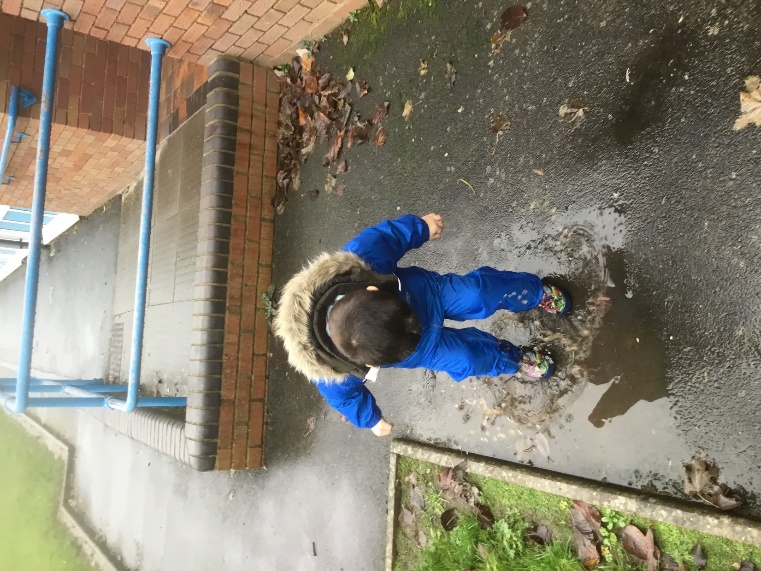 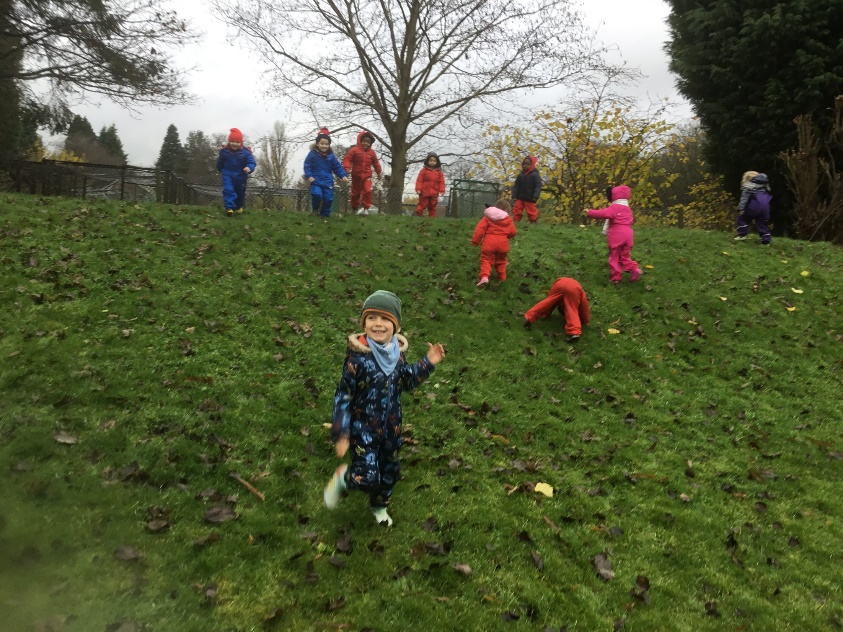 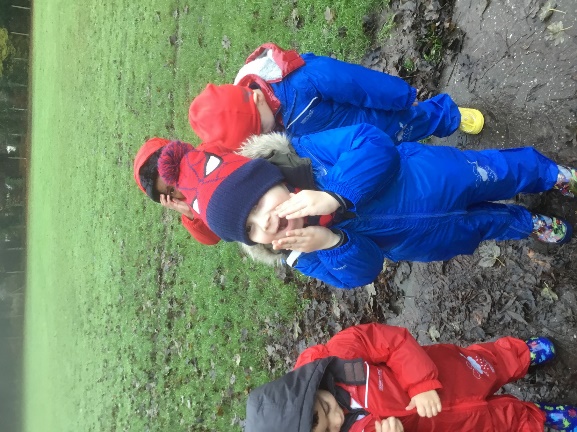 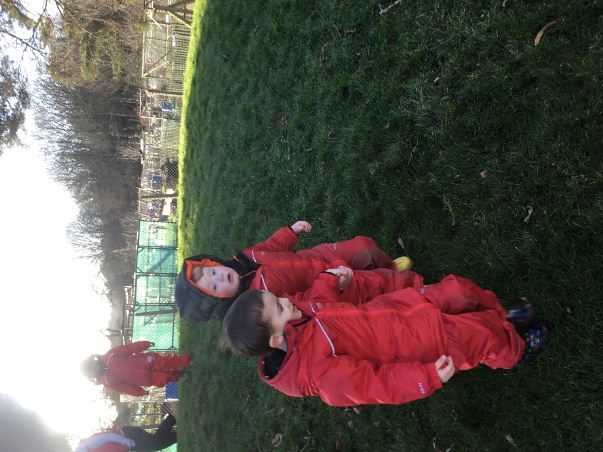 Chatterbox
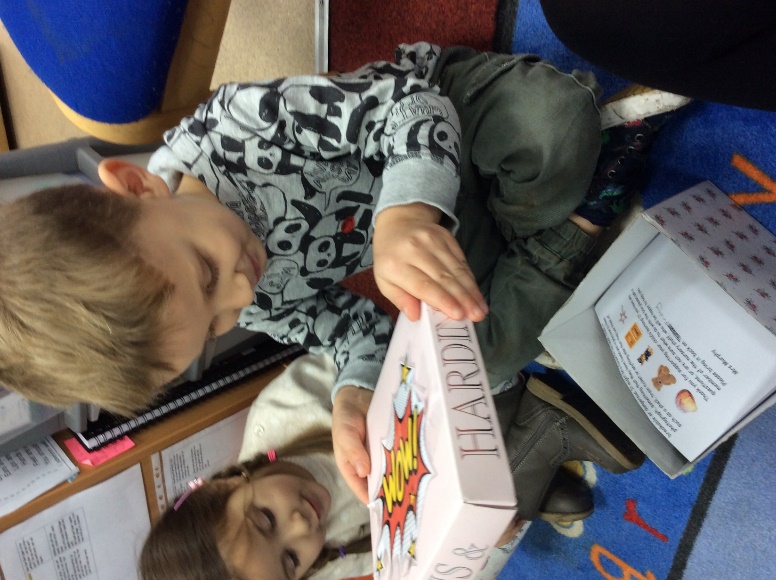 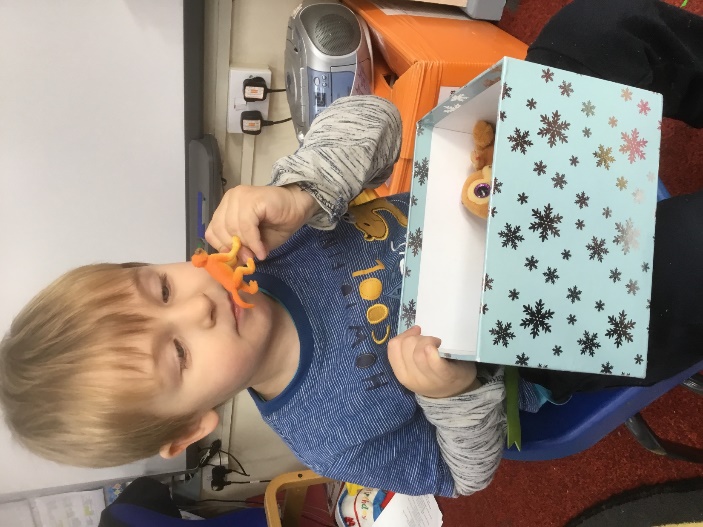 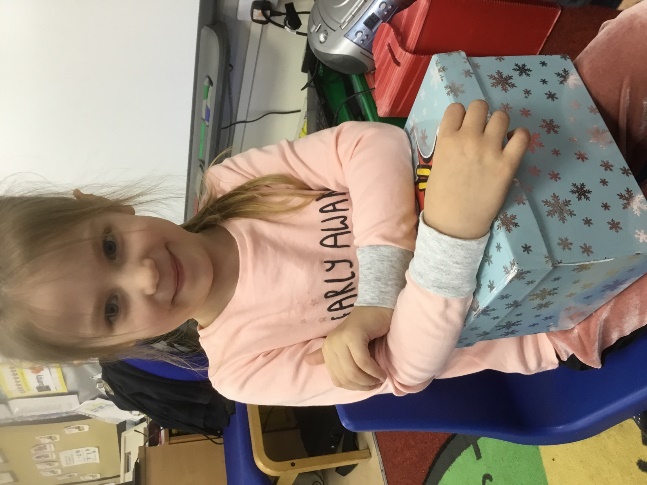 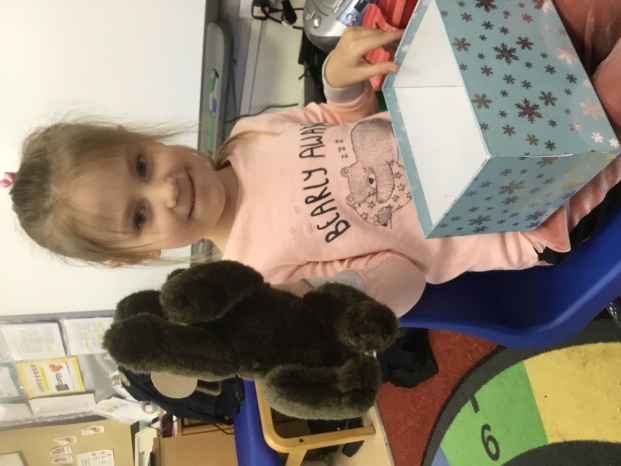 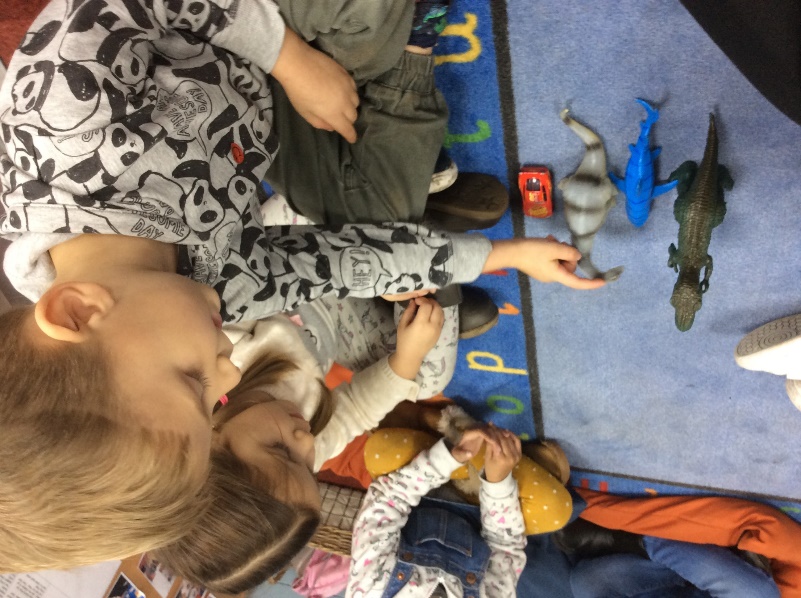 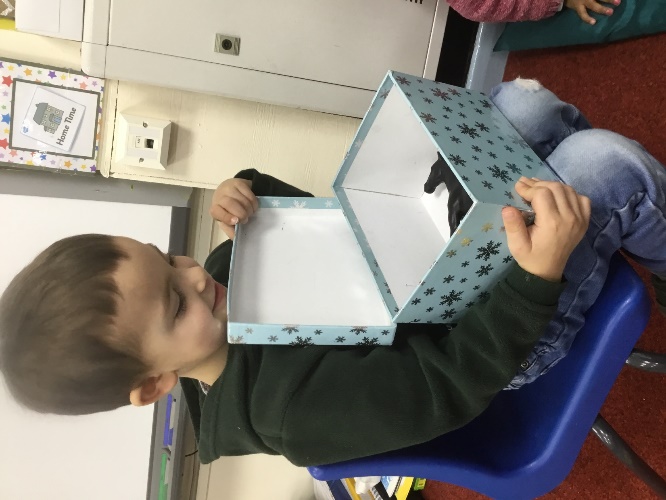 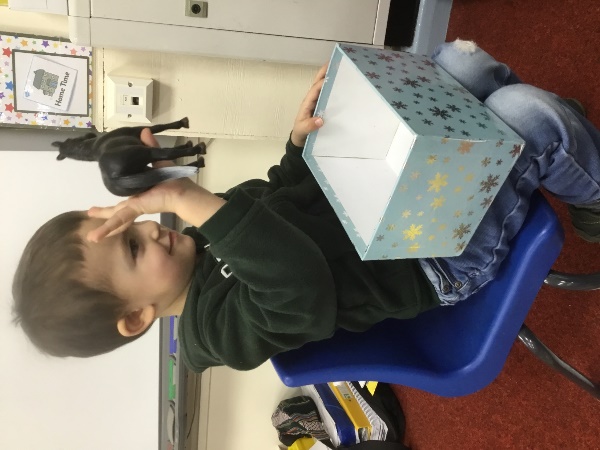 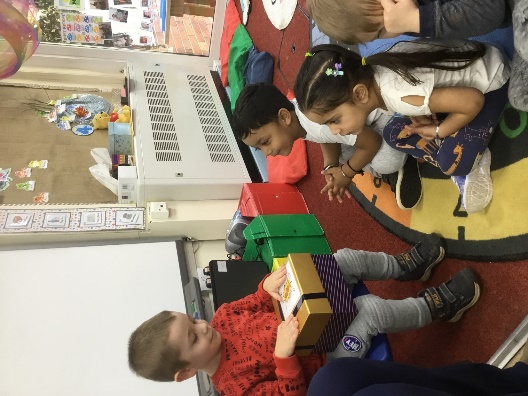 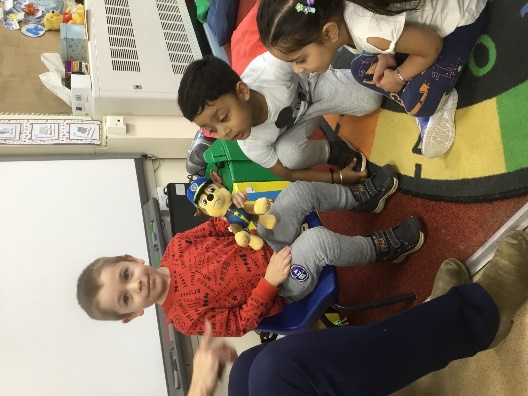 PE
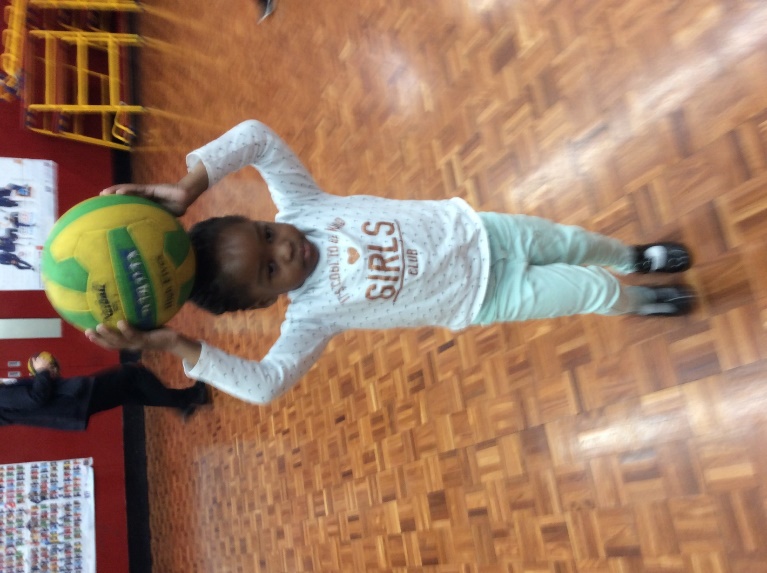 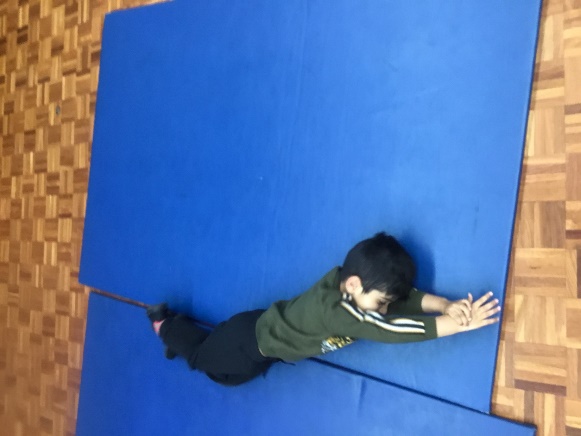 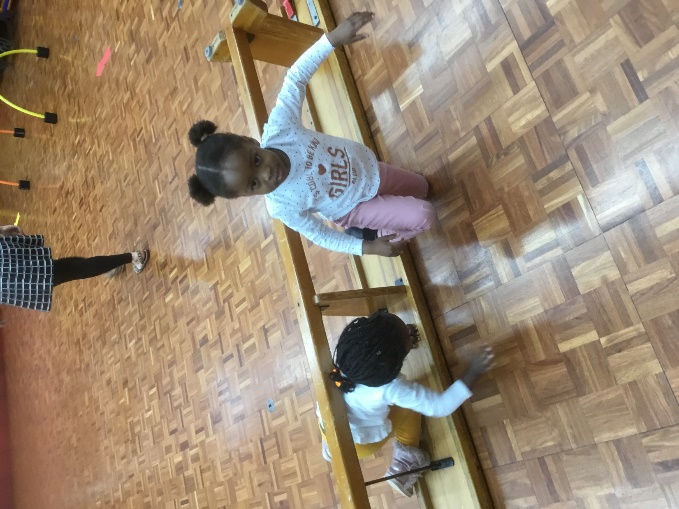 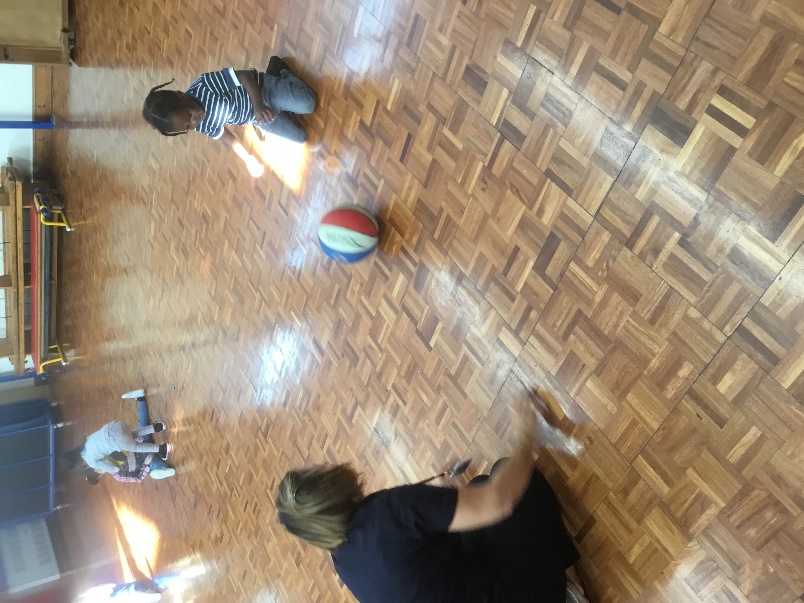 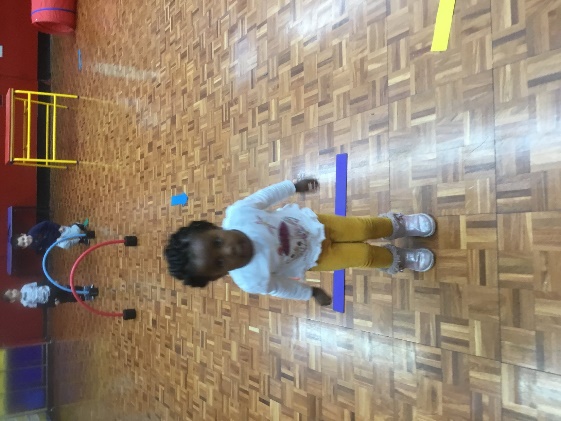 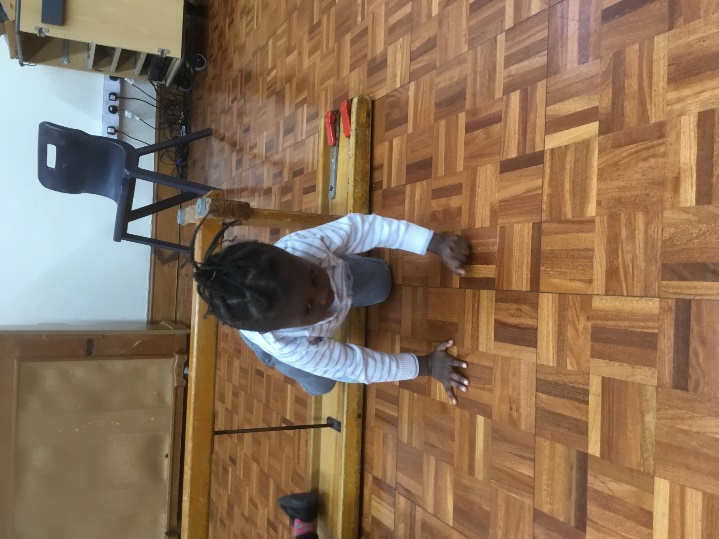 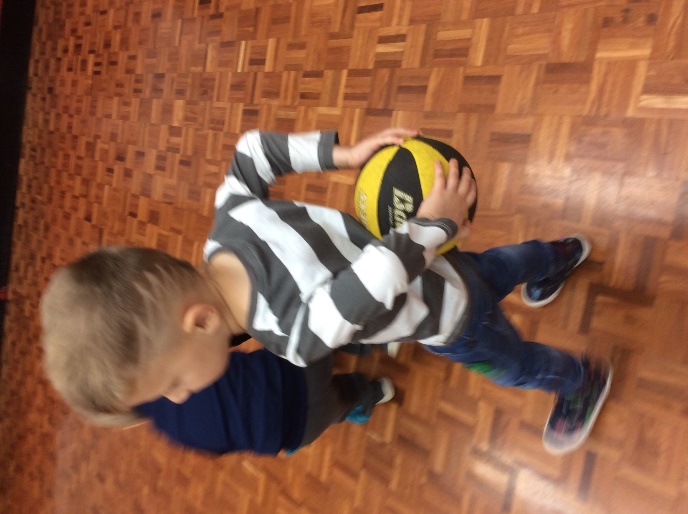 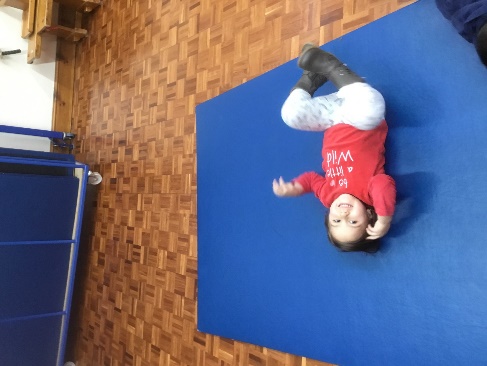 Forest School
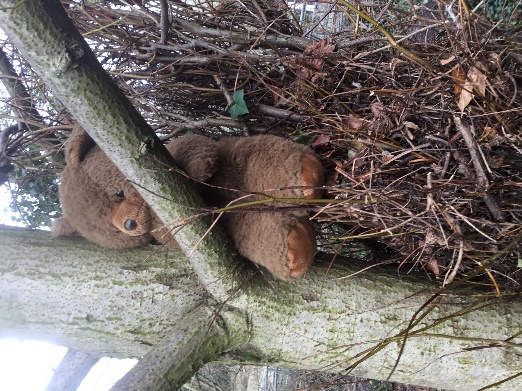 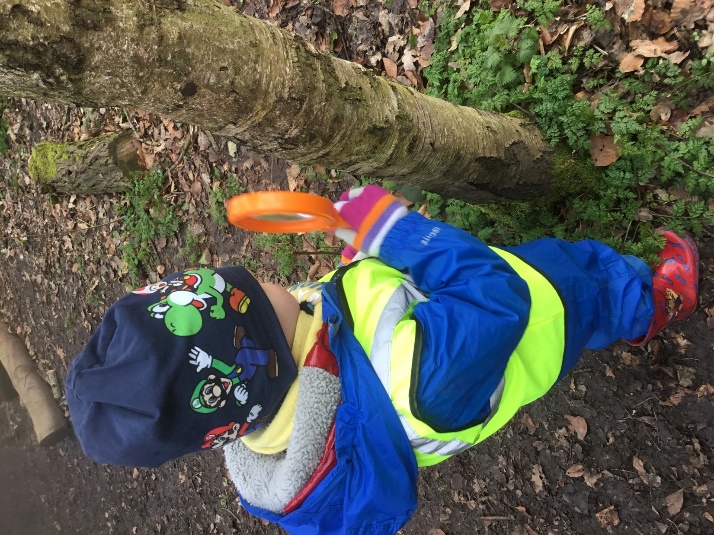 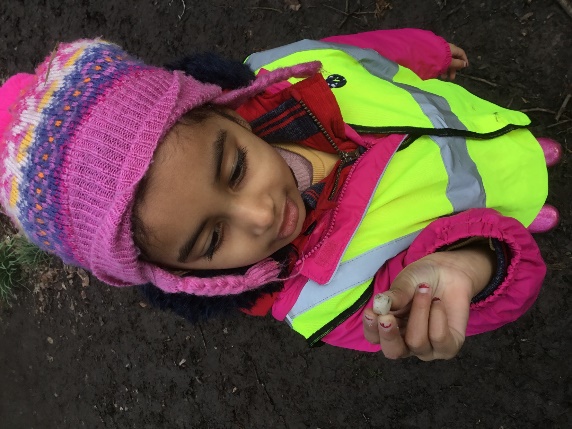 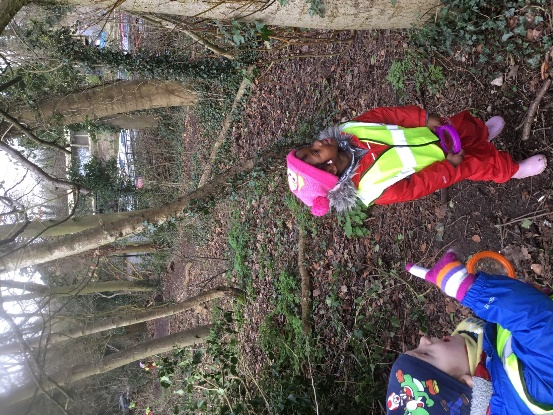 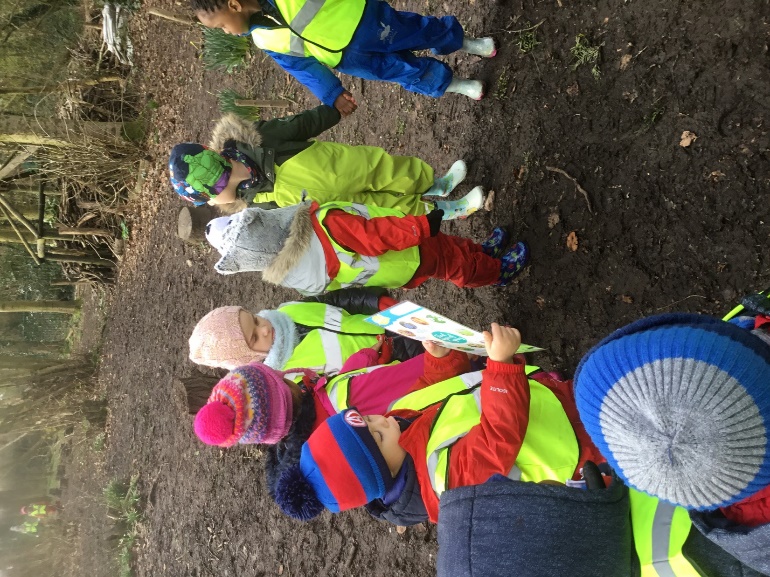 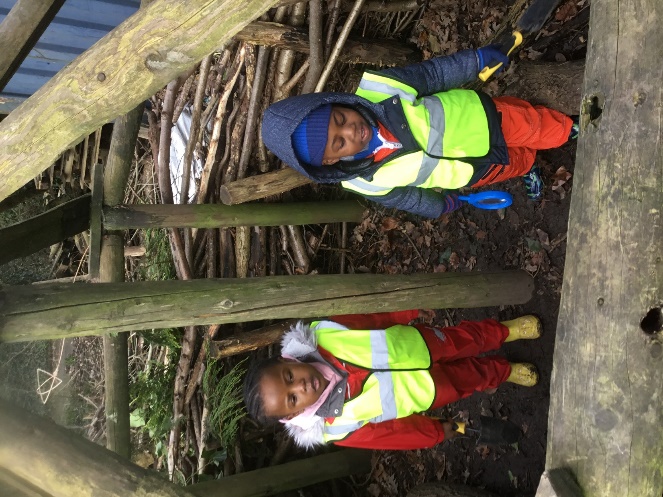 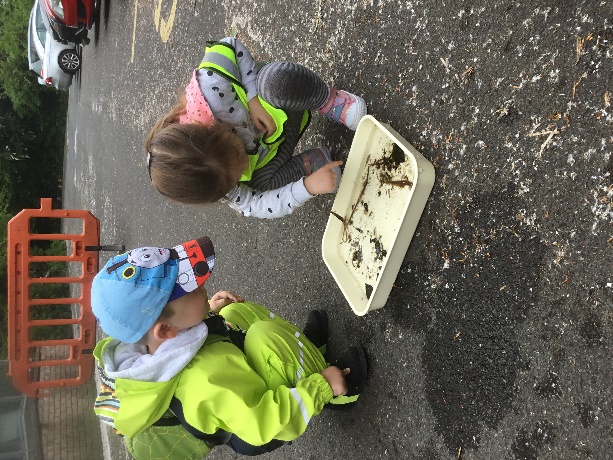 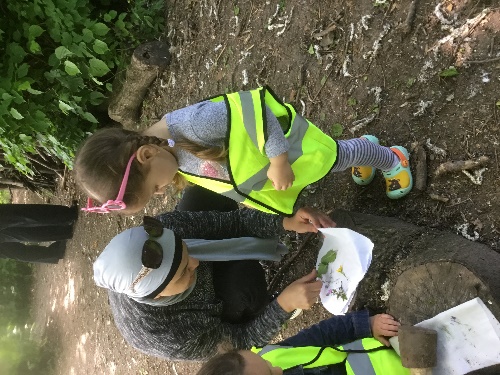 Chicks
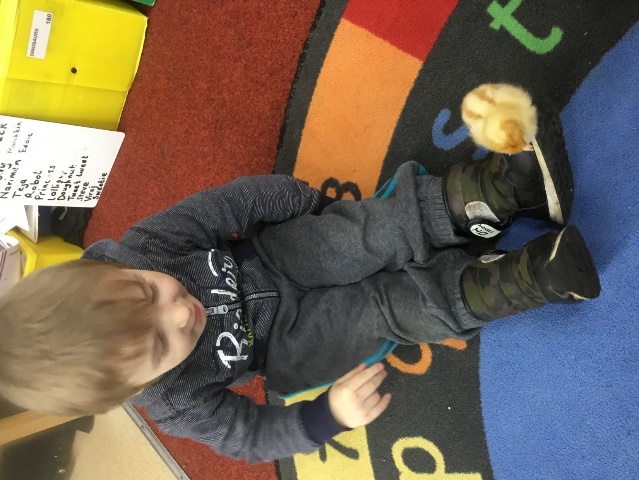 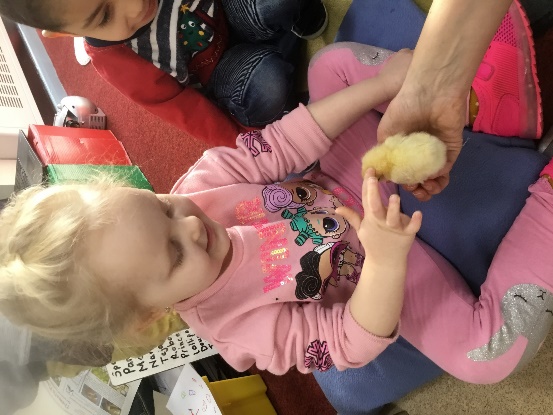 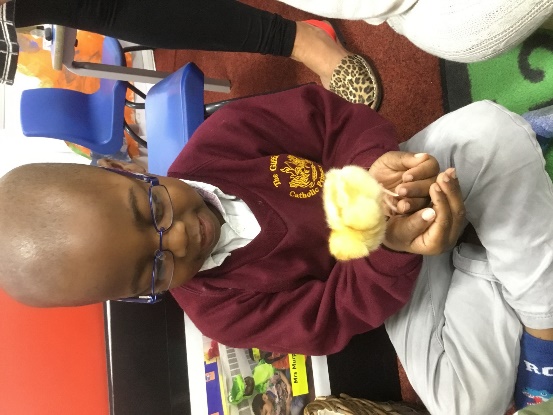 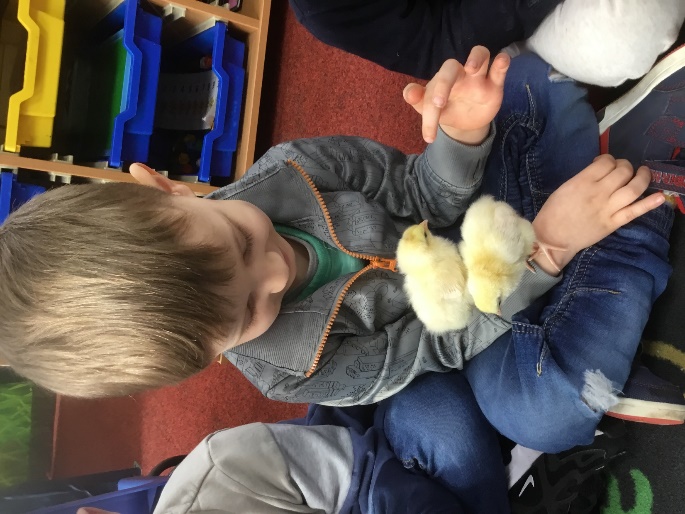 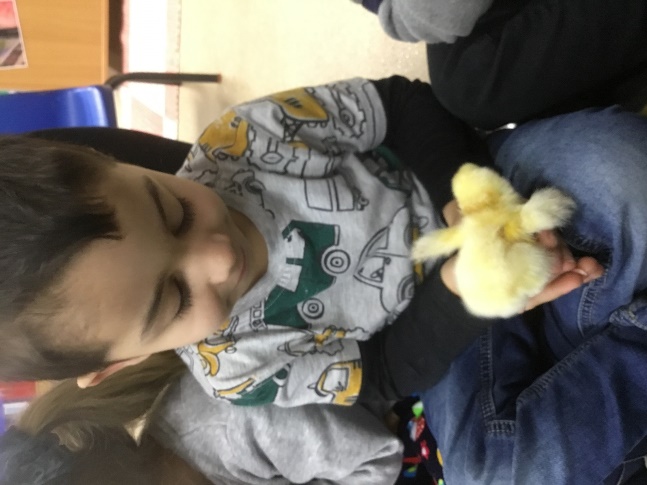 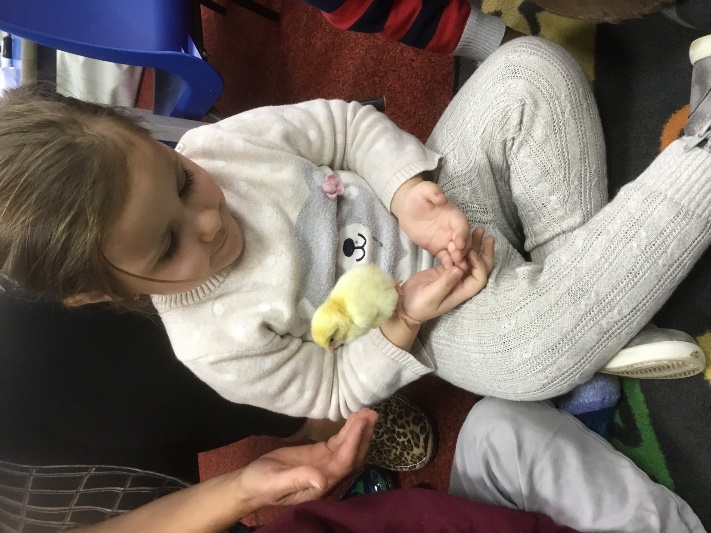 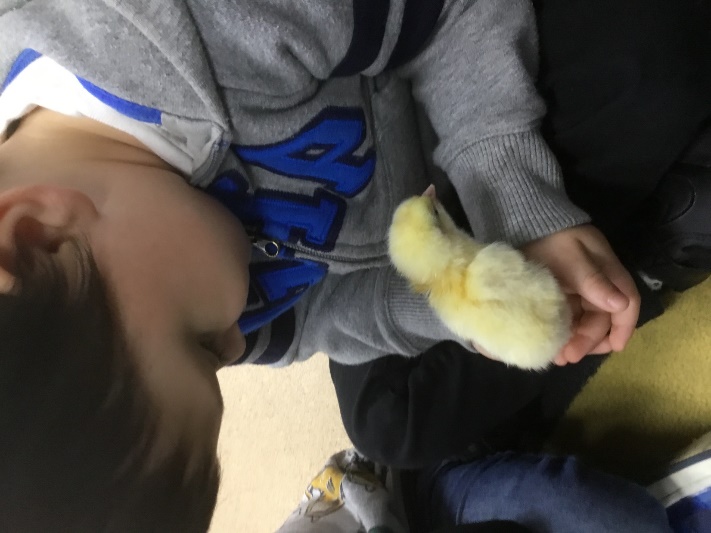 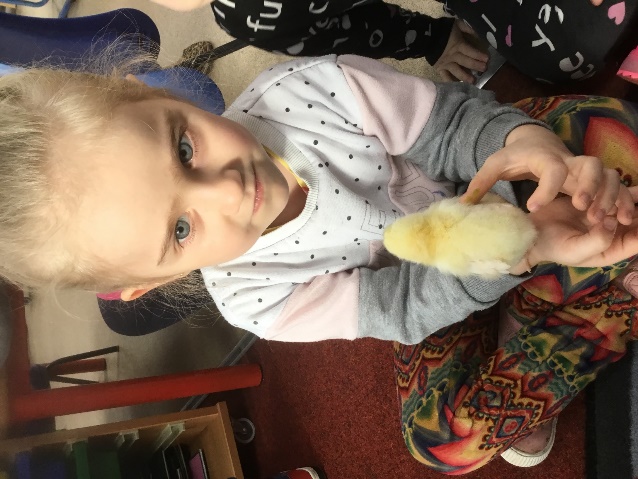 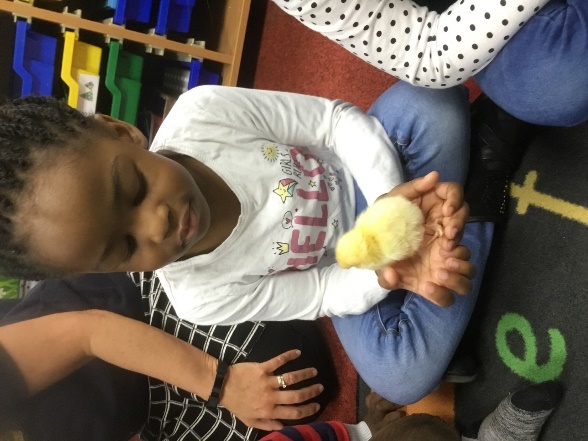 Congratulationson your graduation
From SS Peter and Paul Nursery
Have a fantastic summer
Stay safe!